The Development of Large-Area       Pico-second Photodetectors
Henry Frisch,  Enrico Fermi Institute, Univ. of Chicago
For the LAPPD Collaboration
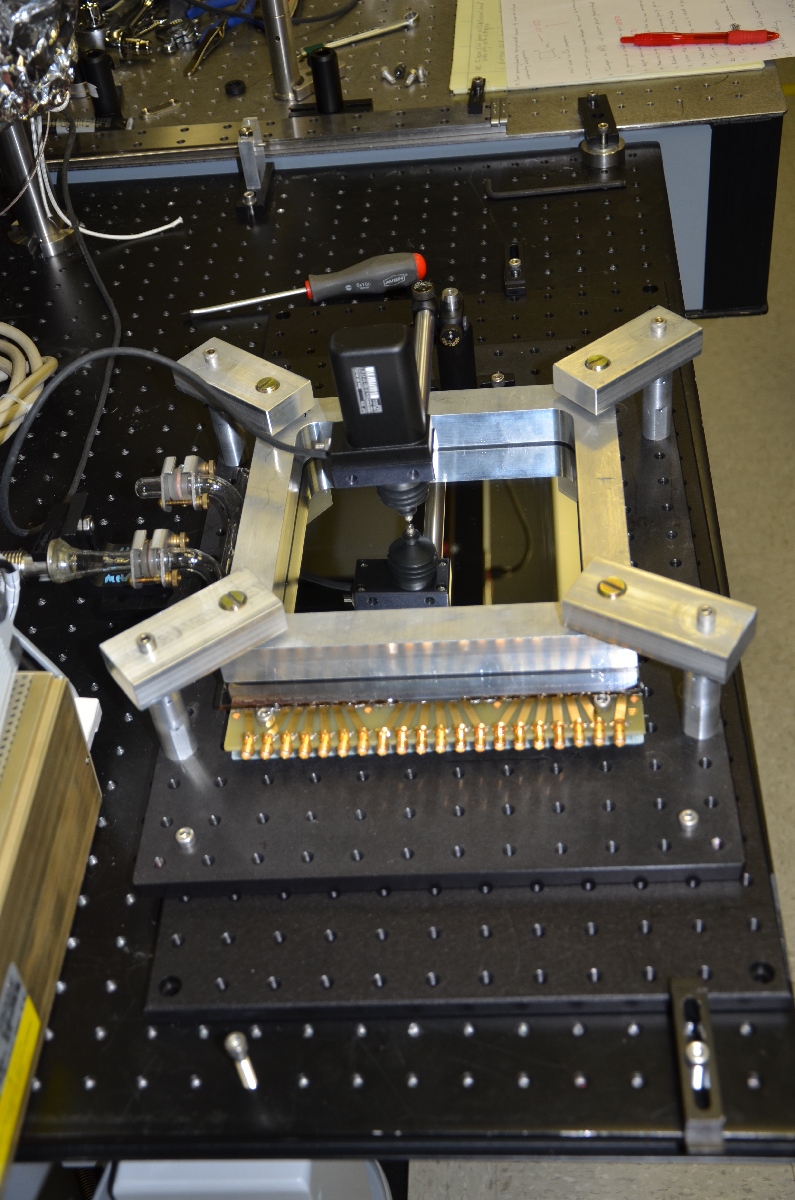 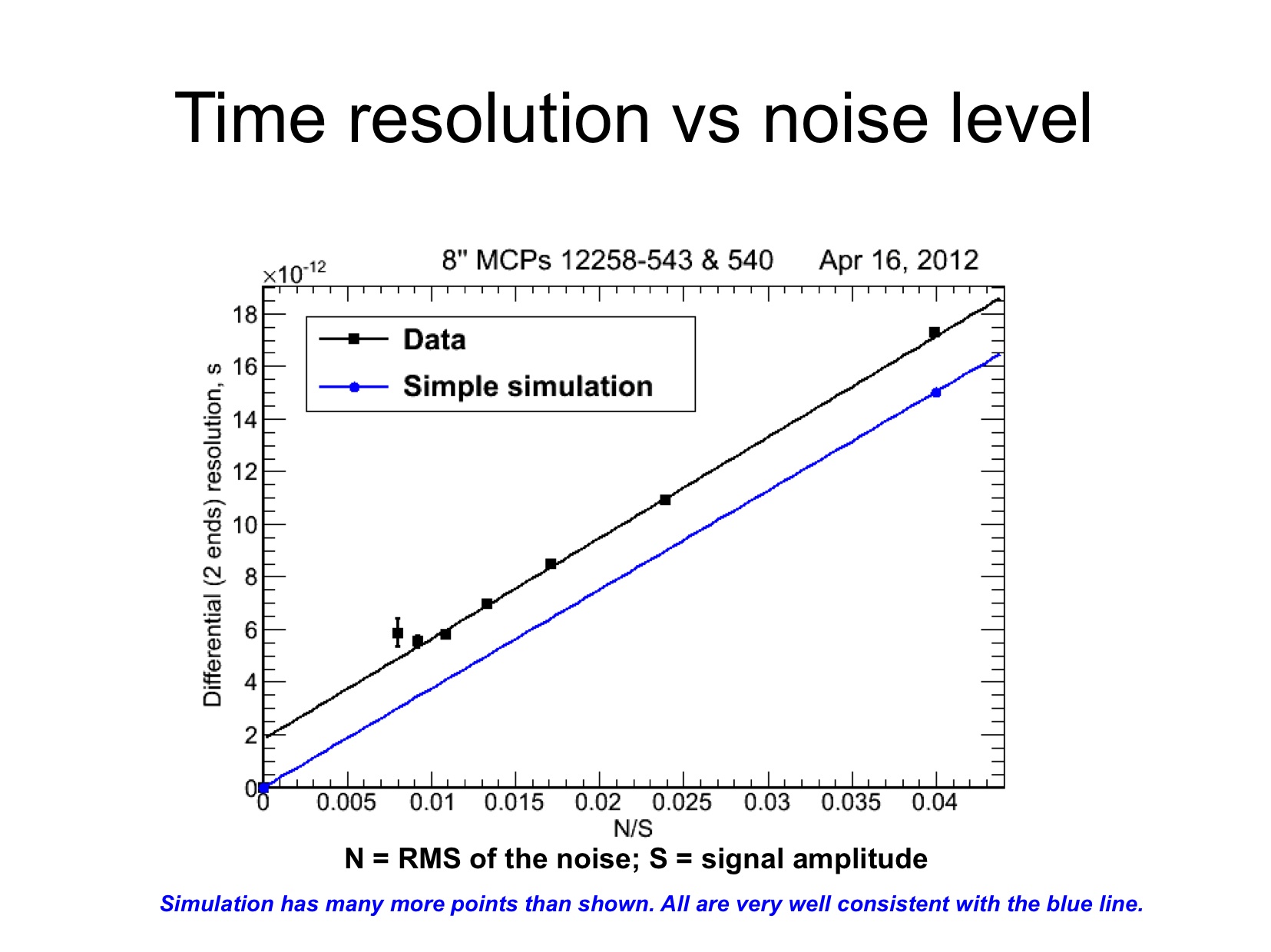 Outline
Motivation(s) and Applications
LAPPD  
Micro Channel Plates
Hermetic Packaging, signal and HV circuits
Electronics and DAQ (plug-and-play)
Photocathodes
Results
Opportunities and Challenges
Acknowledgements-   LAPPD collaborators,  Howard Nicholson and the DOE HEP, ANL Management, and the NSF.
6/21/2012
SLAC  June 2012
2
Motivation
6/21/2012
SLAC  June 2012
3
Colliders:
Need: 1) identify the  quark content of charged particles
            2) vertex  photons
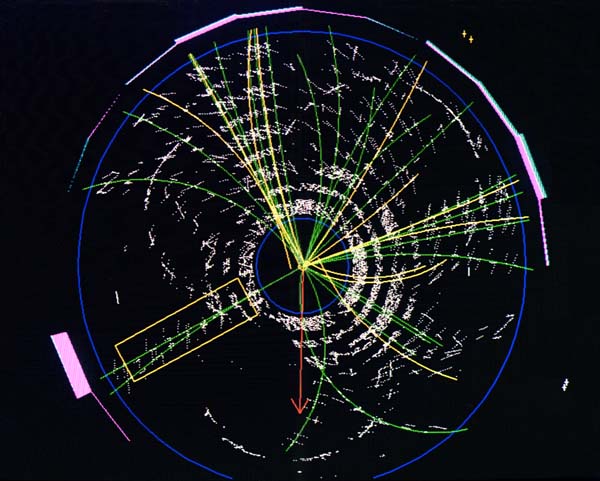 Extract all  the information in each event (4-vectors) – only spins remain…
Approach: measure the difference in arrival times of photons and charged particles which arrive a few psec later.
Light source is Cherenkov light in the window/radiator.
Benefit: Discoveries in signatures not possible now
(Note: conventional  TOF resolution is 100 psec -factor of 100 worse than our goal= 1” is 100 psec, so need a small scale-length).
Major problem coming up at LHC- vertexing at high luminosity (e.g.  Joe Incandela’s UC seminar on CMS)
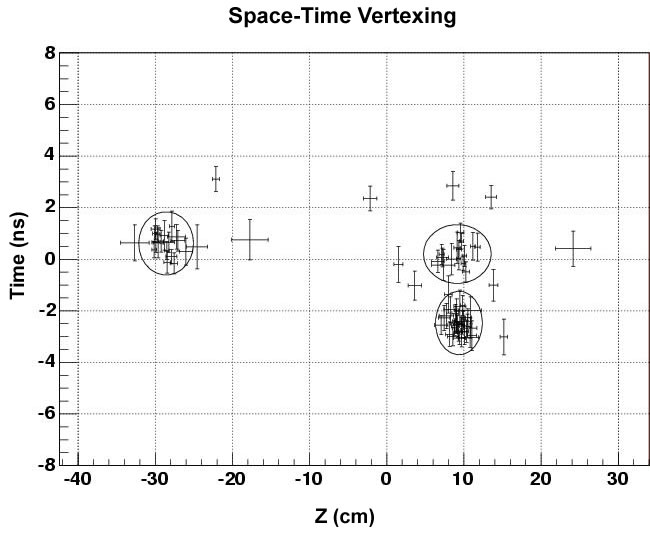 3 different interactions in one beam crossing
Time (ns)
Multi-vertex event at CDF (Tevatron)
Vertex position along beam line (cm)
Need, e.g.- Higgs to gamma-gamma at the LHC - tie the photons to the correct  vertex, and more precisely reconstruct the mass of the pair
6/21/2012
SLAC  June 2012
5
Neutrino Physics
Need: lower the cost  and extend the reach of large neutrino detectors
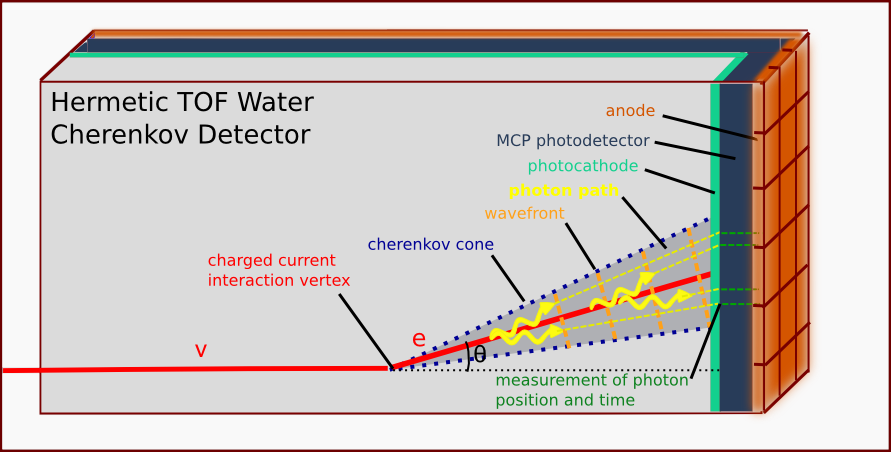 H. Nicholson
Approach: measure the arrival times and positions of photons and reconstruct  tracks  in water
Benefit: Factor of 5 less volume needed, cost.
Competition- large PMT’s, Liquid Argon
6/21/2012
SLAC  June 2012
6
Can we build a photon TPC?
Work of Matt Wetstein  (Argonne,&Chicago) in his spare time (sic)
6/21/2012
SLAC  June 2012
7
Works on GEANT events too
Matt Wetstein; ANL&UC
6/21/2012
SLAC  June 2012
8
Daniel Boone
Proposal (LDRD) to build a little proto-type to test photon-TPC ideas and as a simulation testbed
`Book-on-end’ geometry- long, higher than wide
Close to 100% coverage so bigger Fid/Tot volume
Dx, Dy << 1 cm
Dt < 100 psec
Magnetic field in volume
Idea: to reconstruct vertices, tracks, events as in a TPC (or, as in LiA).
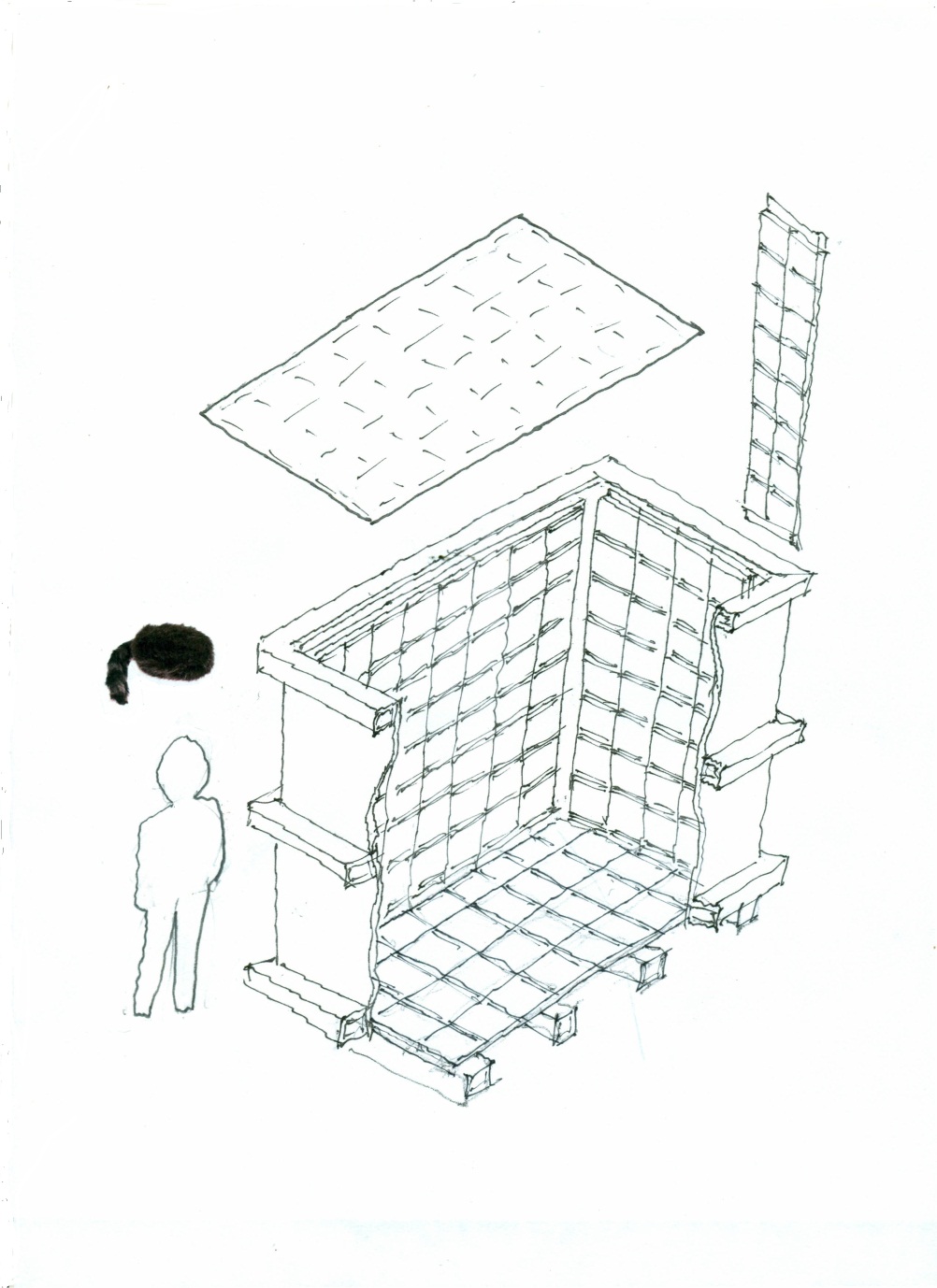 caps
2 m
n
2 m
Daniel
1 m
Also ANNIE- Bob Svoboda
6/21/2012
SLAC  June 2012
9
Rare Kaon Decays- backgd rejection by reconstructing p0  vertex space point:
E.g. for KOTO (Yau Wah,  JPARC)-beat down combinatoric  p0  bkgds
Detector Plane
Photon 1
(T1, X1, Y1 )
Vertex (e.g. p0->gg)
Tv, Xv, Yv, Zv
(t1-tv)c
Photon 2
One can reconstruct the vertex from the times and positions- 3D reconstruction
(t2-tv)c
(T2, X2, Y2 )
6/21/2012
SLAC  June 2012
10
Good timing alone doesn’t do it-
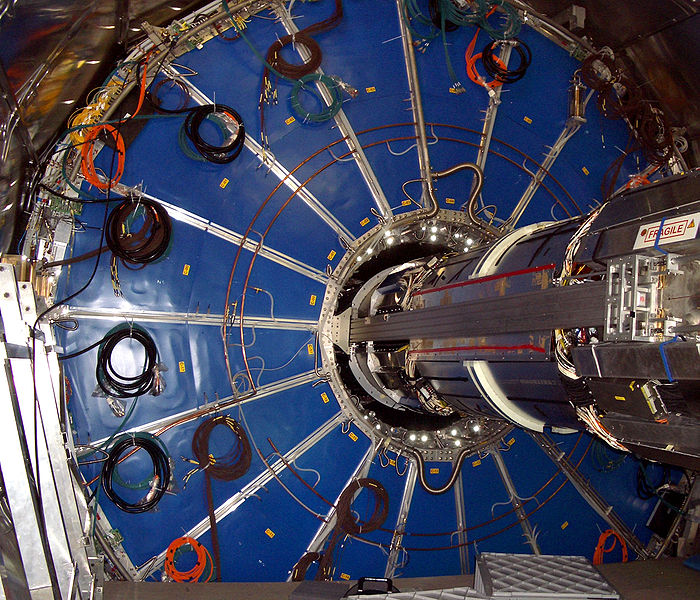 The ALICE TPC:
Drift electrons onto wires that measure where and when for each electron.

Good time resolution would buy nothing if one integrated over a whole (blue) TPC sector- ie didn’t correlate when and where
when and where
Correlated time and space points allow 3D reconstructions
6/21/2012
Light11 Ringberg Castle
11
Medical Imaging (PET)
Need: 1) much lower dose rate 
            2) faster through-put
            3) real-time feedback (therapy as well as diagnosis)
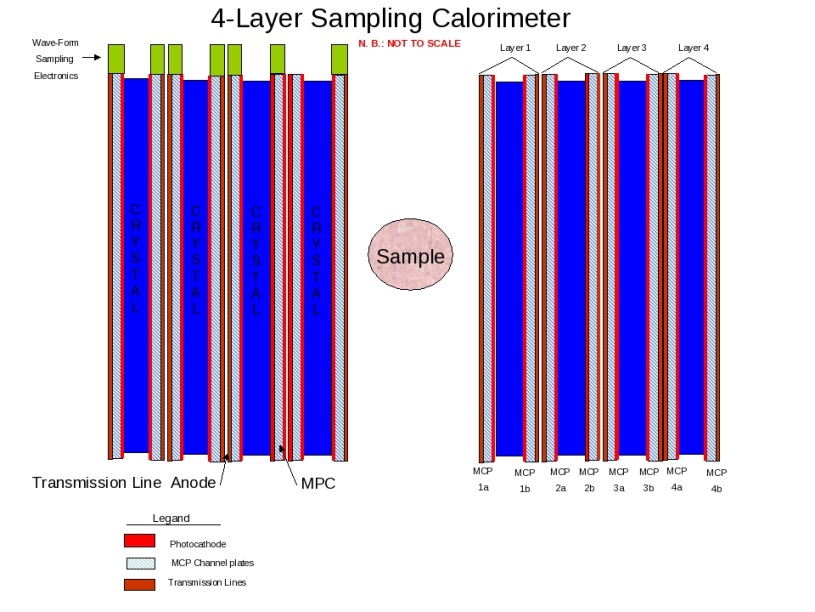 Approach:  precise Time-of-Flight, sampling, real-time adaptive algorithms in local distributed computing, use much larger fraction of events and information
Benefit: higher resolution, lower dose to patient, less tracer production and distribution,  new hadron therapy capabilities
Competition: Silicon PMT’s
6/21/2012
SLAC  June 2012
12
Sampling Calorimetry in PET?
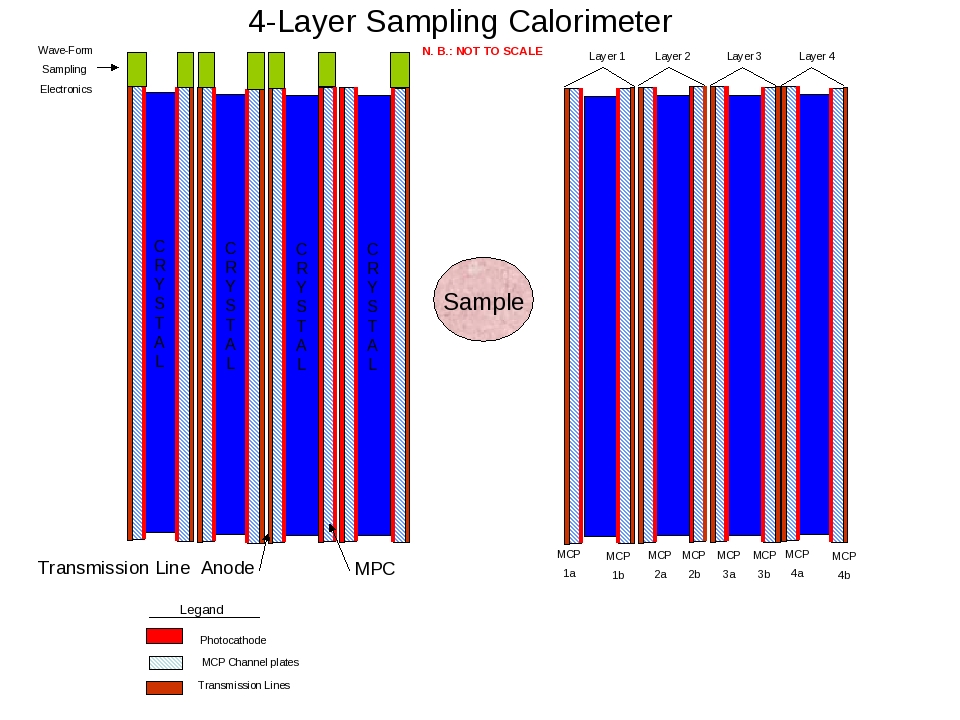 Alternating radiator and cheap 30-50 psec planar mcp-pmt’s on each side
Can we solve the depth-of-interaction problem and also use cheaper faster radiators?
Simulations by Heejong Kim (Chicago)
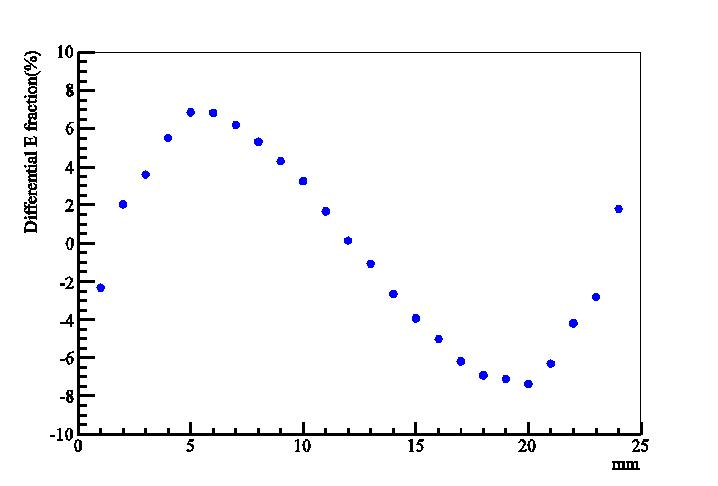 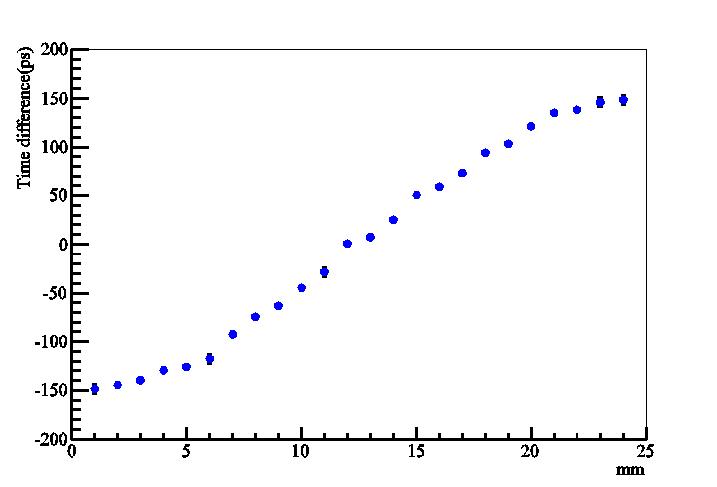 Heejong Kim
Heejong Kim
Depth in crystal by time-difference
Depth in crystal by energy- asymmetry
6/21/2012
SLAC  June 2012
13
An Energy-Flow MCP-based Calorimeter?
Pores saturate  => output is proportional to number of pores.?Transmission line readout gives a cheap way to sample the whole plane with pulse height and time- get energy flow.
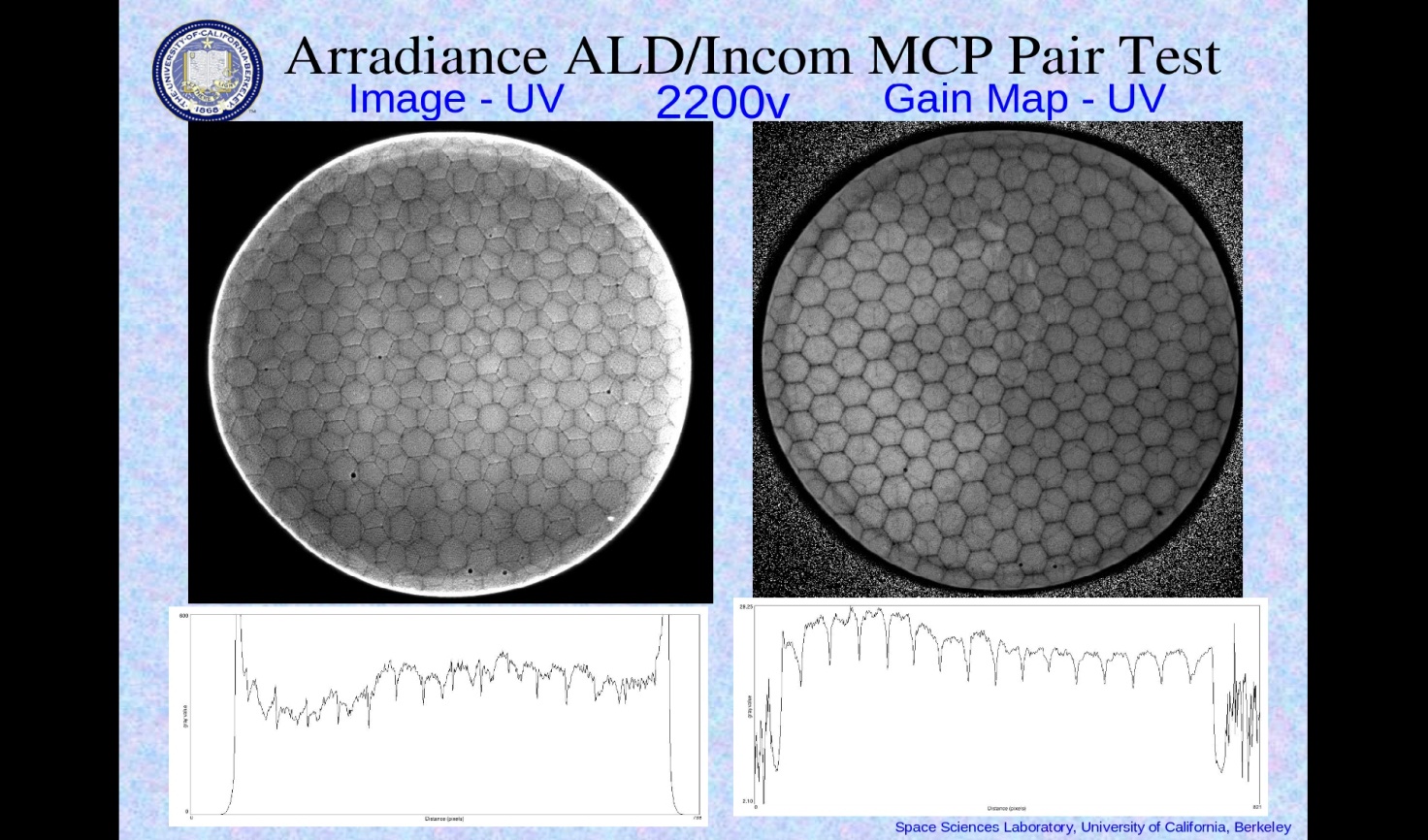 Oswald Siegmund, Jason McPhate, Sharon Jelinsky, SSL (UCB)
Note- at high gain the boundaries of the multi’s go away
Electron pattern (not a picture of the plate!)- SSL test, Incom substrate, Arradiance ALD. Note you can see the multi’s in both plates =>  ~50 micron resolution
6/21/2012
14
Fermi Institute Colloquium
Cherenkov-sensitive Sampling Quasi- Digital  EM/Had-separating Calorimeters
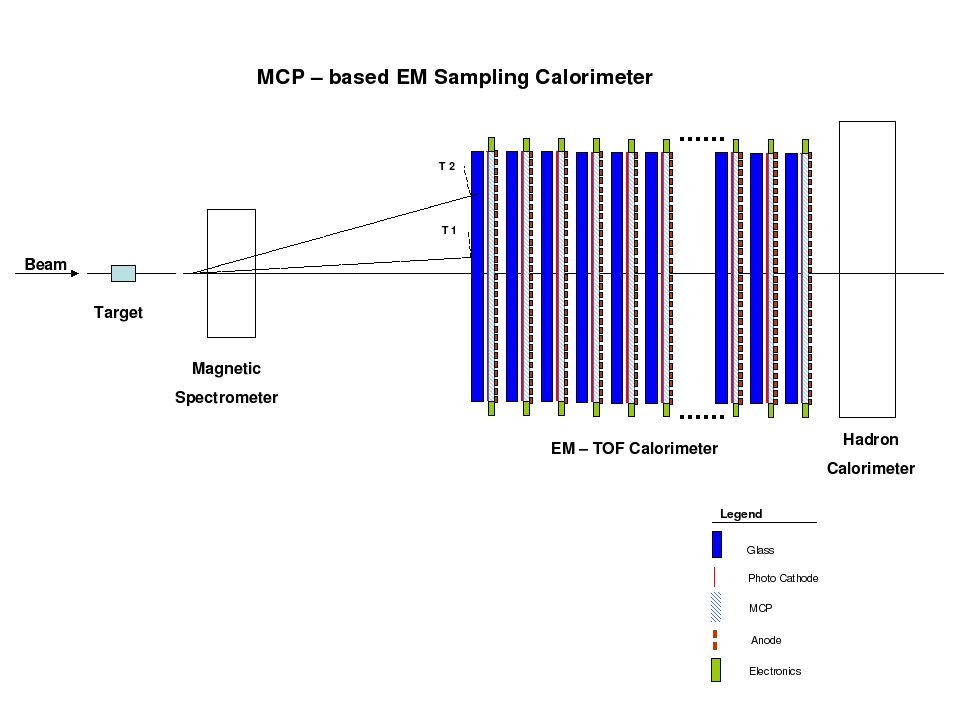 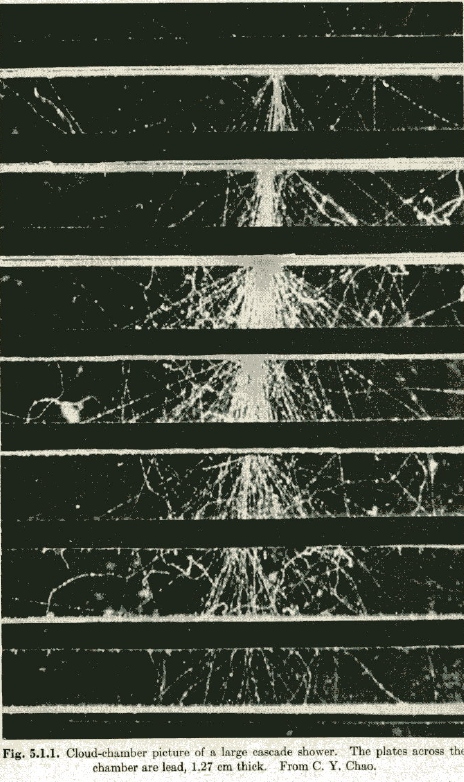 A picture of an em shower in a cloud-chamber with ½” Pb plates (Rossi, p215- from CY Chao)
A  `cartoon’ of a fixed target geometry such as for JPARC’s KL-> pizero nunubar (at UC, Yao Wah) or LHCb
6/21/2012
DOE Germantown
15
Cherenkov-sensitive Sampling Quasi- Digital  Calorimeters
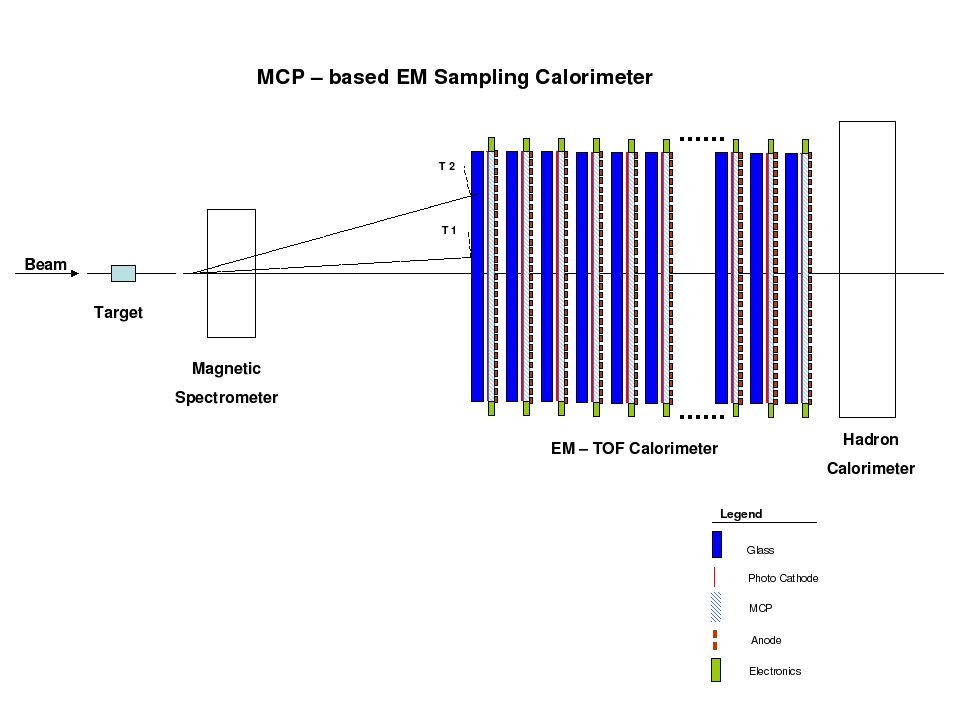 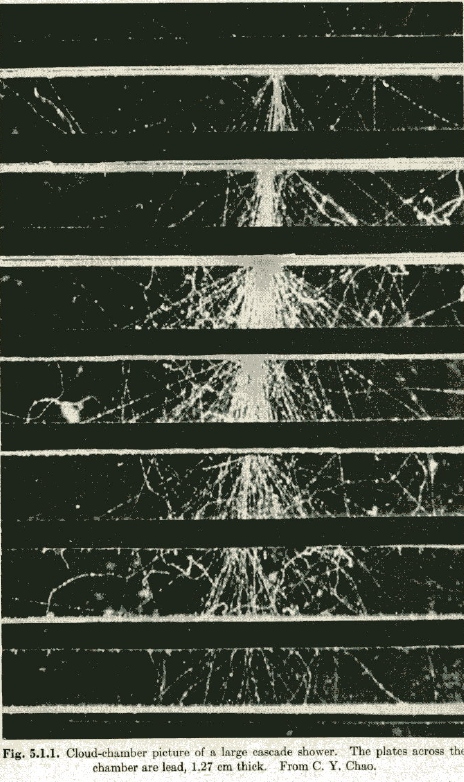 A picture of an em shower in a cloud-chamber with ½” Pb plates (Rossi, p215- from CY Chao)
A  `cartoon’ of a fixed target geometry such as for JPARC’s KL-> pizero nunubar (at UC, Yao Wah) or LHCb
6/21/2012
SLAC  June 2012
16
LAPPD
6/21/2012
SLAC  June 2012
17
The 4 `Divisions’ of glass LAPPD
CV
CV
Hermetic Packaging
Electronics/Integration
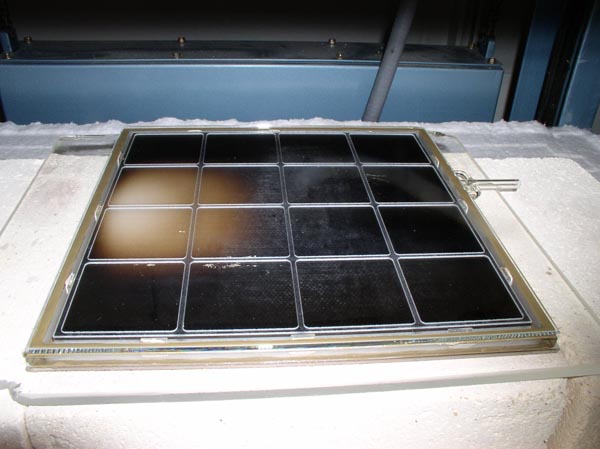 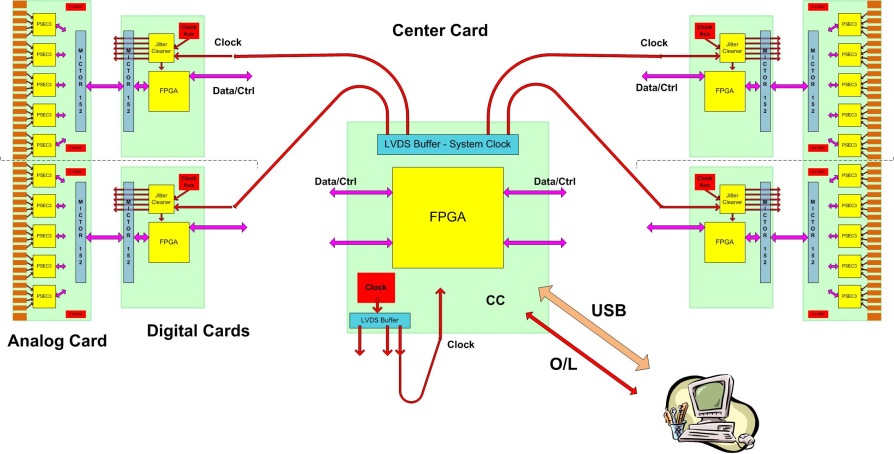 CV
CV
MicroChannel Plates
Photocathodes
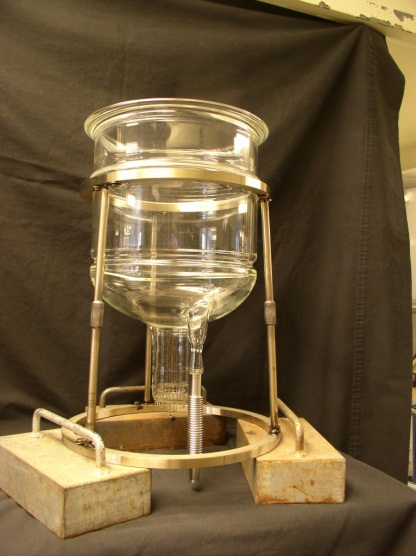 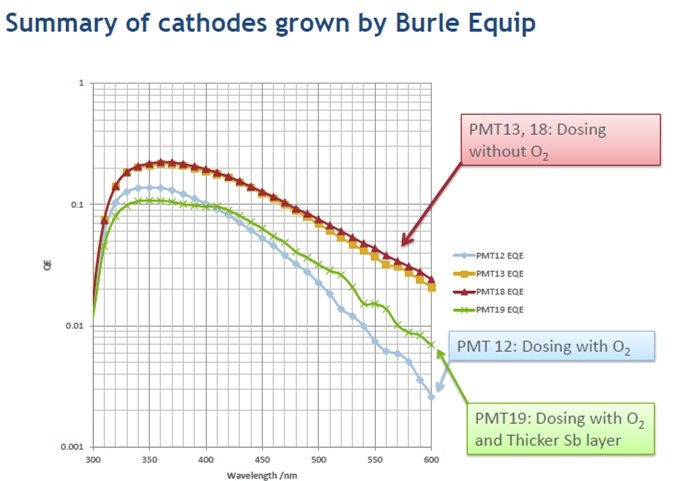 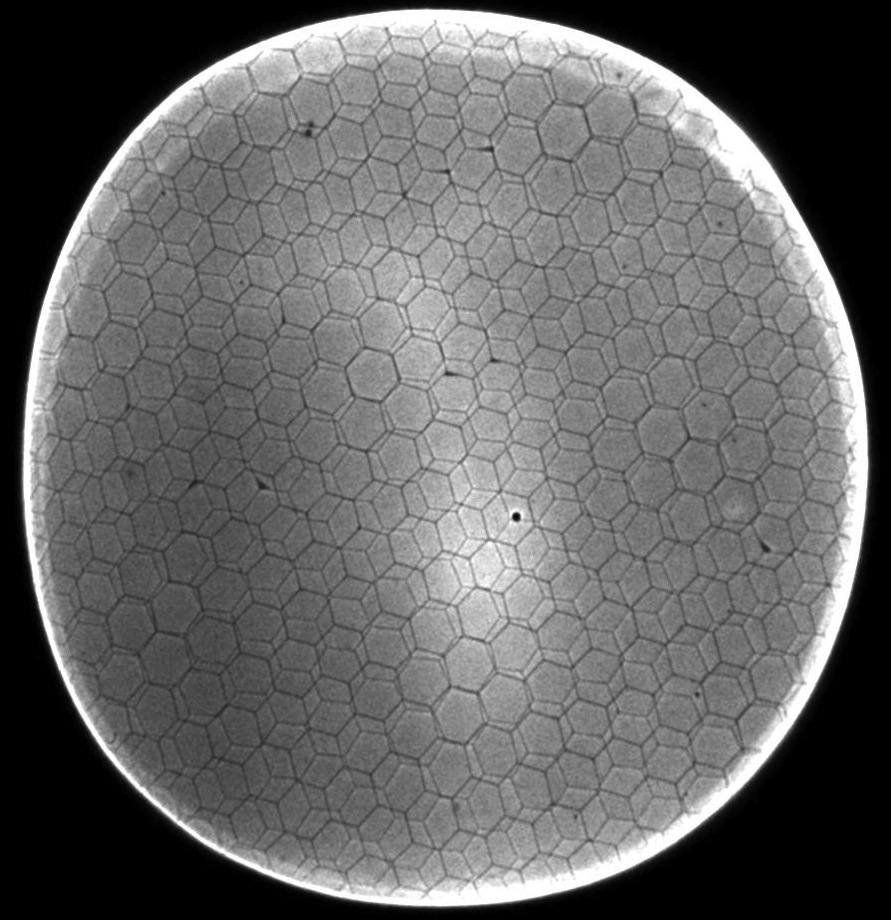 6/21/2012
SLAC  June 2012
18
“Portfolio of Risk- Parallel Efforts
Two parallel but intertwined efforts at different levels of risk, reward:
 SSL/Hawaii (Siegmund)- ceramic package based on Planacon experience, NaKSb cathode, higher cost, smaller area, lower throughput, lower risk due to fewer innovations, more experience;
ANL/UC (Wagner, Byrum,Frisch)- glass package, KCsSb cathode, lower cost, larger area, higher throughput, higher risk, but more innovation and use of new technologies.
Reduce risk and enhance reward by diversification onto the 2 paths. Has proved very beneficial to both efforts (much cross-fertilization, and shared MCP development)
6/21/2012
DOE Germantown
19
Parallel Efforts on Specific Applications
Non-proliferation
LLNL,ANL,UC
Mass Spec
Andy Davis, Mike Pellin, Eric Oberla
Neutrinos
(Matt, Mayly, Bob, John, ..; Zelimir)
PET
(UC/BSD, UCB, Lyon)
Collider
(UC, ANL,Saclay.
K->pnn
JPARC
.
Explicit strategy for  staying on task-
Multiple parallel cooperative efforts
LAPD Detector Development
Muon Cooling
Muons,Inc
(SBIR)
ANL,Arradiance,Chicago,Fermilab, Hawaii,Muons,Inc,SLAC,SSL/UCB, UIUC, Wash.  U
Drawing Not To Scale (!)
All these need work- naturally tend to lag the reality of the detector development
6/21/2012
SLAC  June 2012
20
MCP’s
6/21/2012
SLAC  June 2012
21
How Does it Work?
Requires large-area,  gain > 107, low noise,  low-power, long life, 
(t)<10 psec, (x) < 1mm, and low large-area system cost
Realized that an MCP-PMT has all these but large-area, low-cost:
(since intrinsic time and space scales are set by the pore sizes- 2-20µ)
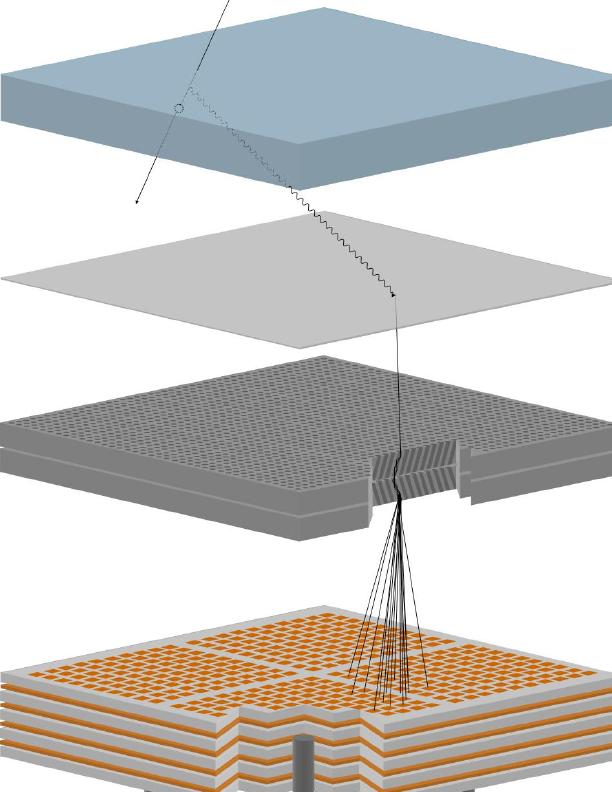 Incoming charged particle
window
Radiated Cherenkov photon
Photocathode on inside of window
Photo-electron
from cathode
Pair of micro-channel plates
Output pulse of 107 electrons
RF strip-line anode
SLAC  June 2012
6/21/2012
22
So what are the new technologies?
Glass capillary substrates (Incom)
Atomic Layer Deposition (Arradiance, ANL)
RF transmission line anodes (Tang, UC..)
Waveform Sampling (Hawaii,  MPI, Orsay,Saclay, UC)
Cheap plate glass, frit seals, silk-screened anodes, home-brew indium seals, …
However- there are areas where we have only old technologies and need new ones- 
Challenges and opportunities (have some fun while you’re mostly typing in deathless C++)
6/21/2012
SLAC  June 2012
23
Simplifying MCP Construction
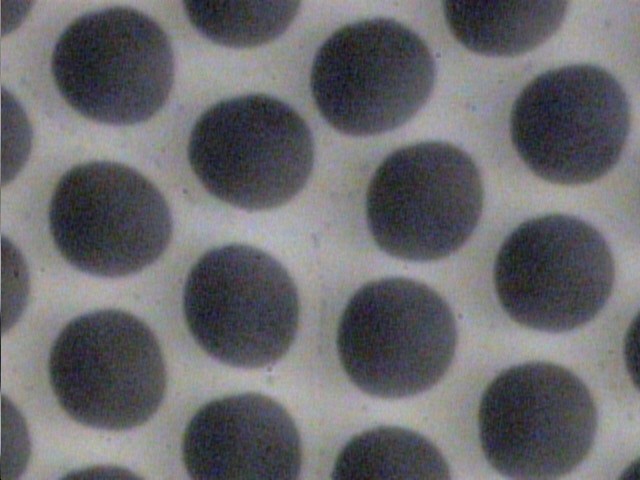 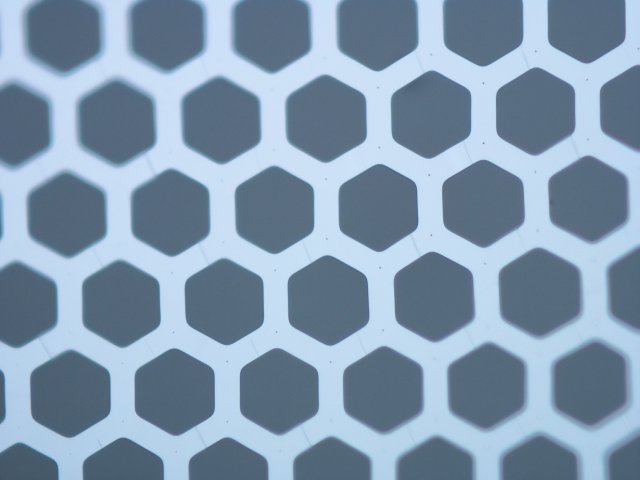 Incom Glass Substrate

NEW
Conventional Pb-glass MCP

OLD
Separate the three functions:
Hard glass substrate provides pores;
Tuned Resistive Layer (ALD) provides current for electric field (possible NTC?);
Specific Emitting layer provides SEE
Chemically produced and treated  Pb-glass does 3-functions:
Provide pores
Resistive layer supplies electric field in the pore
Pb-oxide layer provides secondary electron emission
6/21/2012
SLAC  June 2012
24
Micro-Channel Plate Development
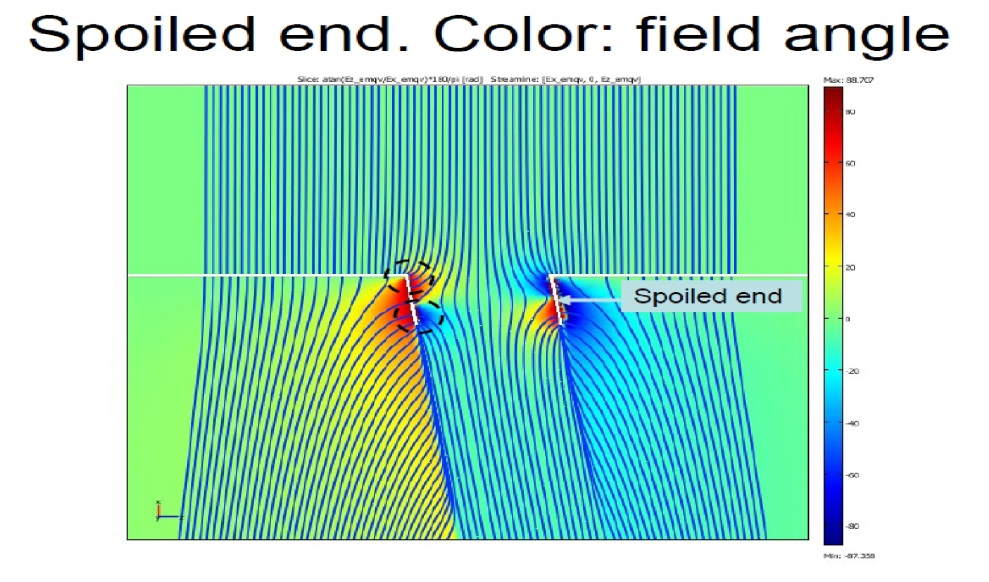 Simulation of electric field in 1 or several  pores- with endspoiling; (attempted) comparison with data
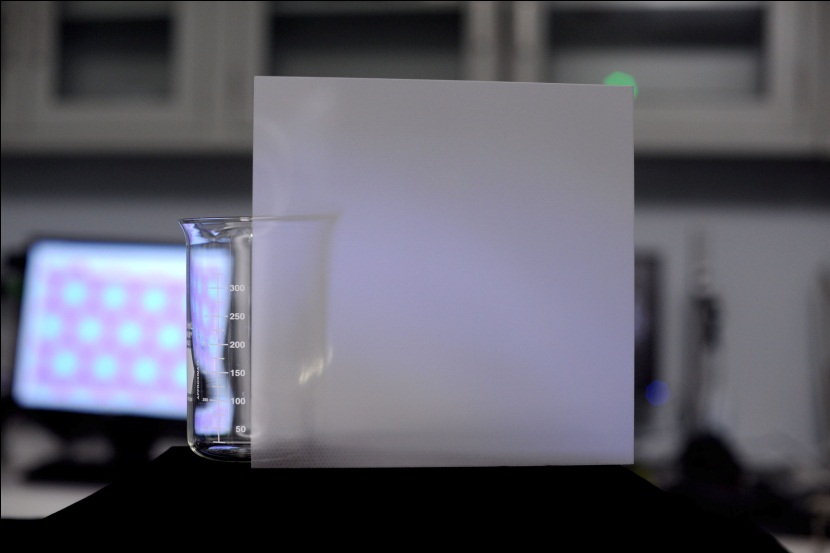 Incom   8”-sq high-quality MCP plate with > 65% OAR
Bejing Detector Meeting
6/21/2012
25
Latest Incom Micropore Substrate
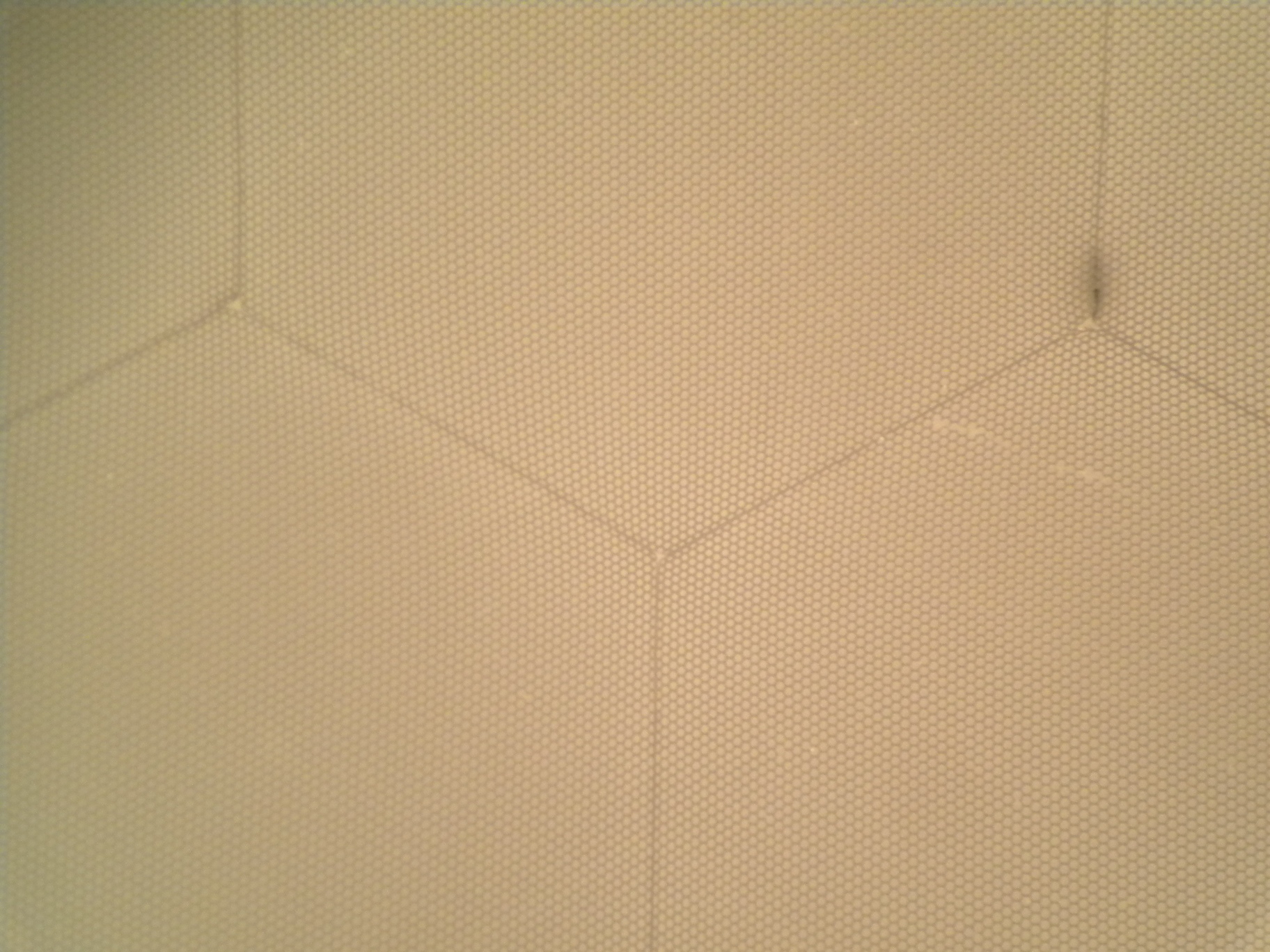 .075”
~150 20m pores
INCOM glass substrate
80 million 20-micron pores in an 8”-sq plate
65% open-area ratio; 1.2mm thick (L/D=60)
SLAC  June 2012
6/21/2012
26
Incom.inc, Charlton Mass
Why has 100 psec been the # for 60 yrs?
Typical path lengths for light and electrons are set by physical dimensions of the light collection and amplifying device.
These are on the order of  an inch. One inch is 100 psec. That’s what we measure- no surprise! (pictures from T. Credo)
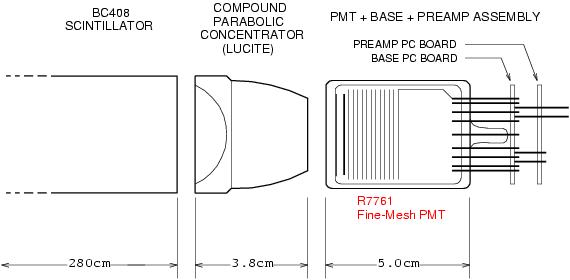 Typical Light Source (With Bounces)
Typical Detection Device (With Long Path Lengths)
New MCP Structure (not to scale)
pore
1 KV
resistive coating (ALD)
emissive coating (ALD)
conductive coating (thermal evaporation or sputtering)
Jeff Elam
6/21/2012
SLAC  June 2012
28
28
[Speaker Notes: Very schematic – not correct open area ratio
Might need to do Au before Al2O3 for better contact
Add HV leads]
Atomic Layer Deposition (ALD) Thin Film Coating Technology
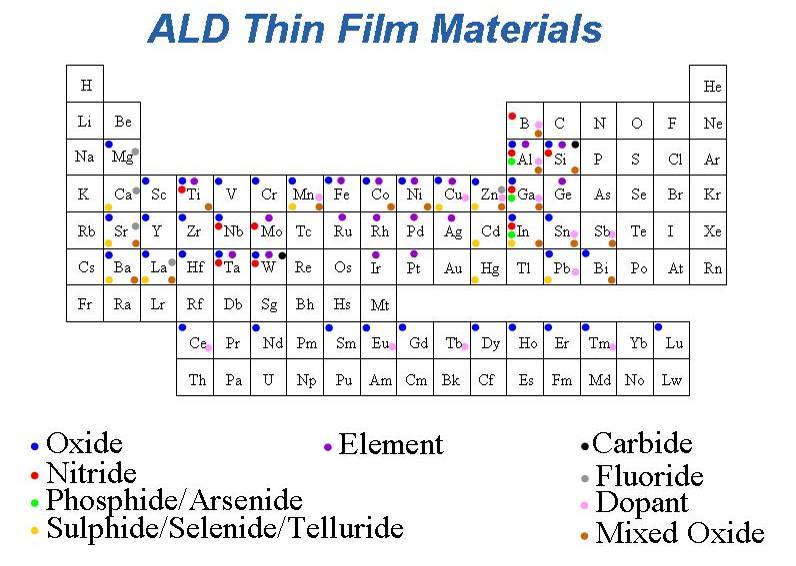 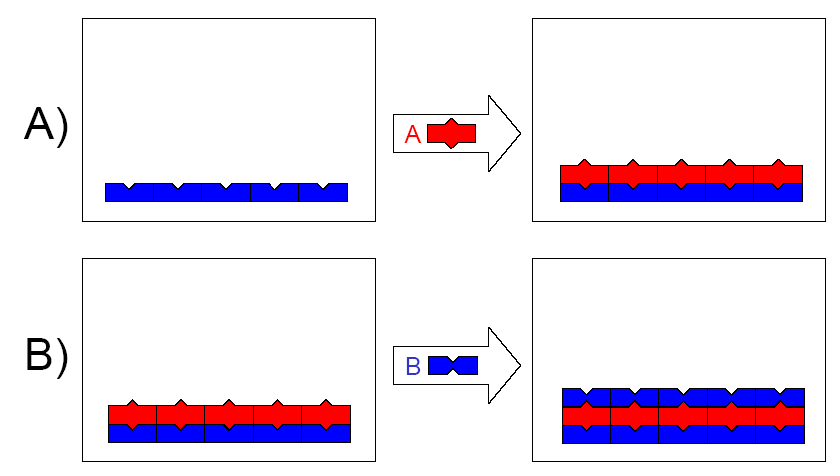 Atomic level thickness control
Deposit nearly any material
Precise coatings on 3-D objects (JE)
Lots of possible materials => much room for higher performance
Jeff Elam pictures
6/21/2012
SLAC  June 2012
29
[Speaker Notes: For the technologies that I’ll be describing today, ALD has attributes that uniquely suit it]
Slade Jokela (ANL)
6/21/2012
SLAC  June 2012
30
ALD &Integration tests at ANL
Argonne Atomic Layer Deposition  and Test Facilities
In situ measurements of R (Anil)
Femto-second laser time/position measurements (Matt, Bernhard, Andrey, Razib, Sasha, Bob, Eric)
33 mm development program
8” anode injection measurements
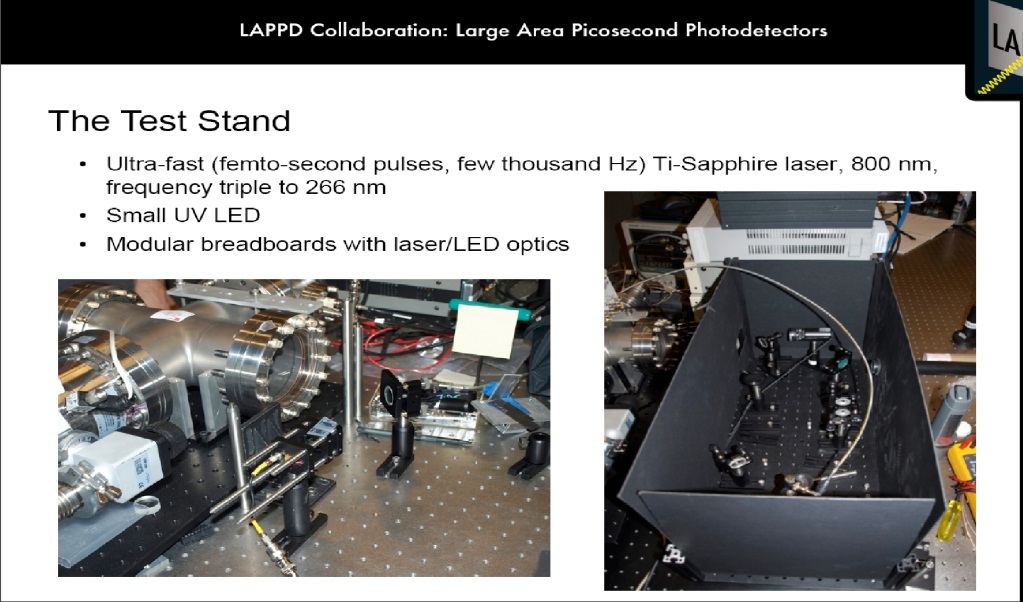 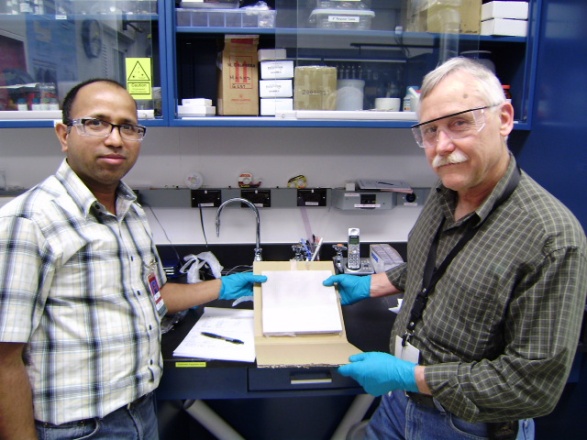 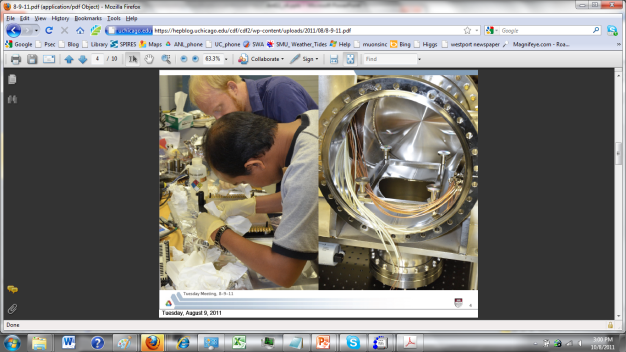 Anil Mani and Bob Wagner
6/21/2012
SLAC  June 2012
31
31
SSL (Berkeley) Test/Fab Facilities
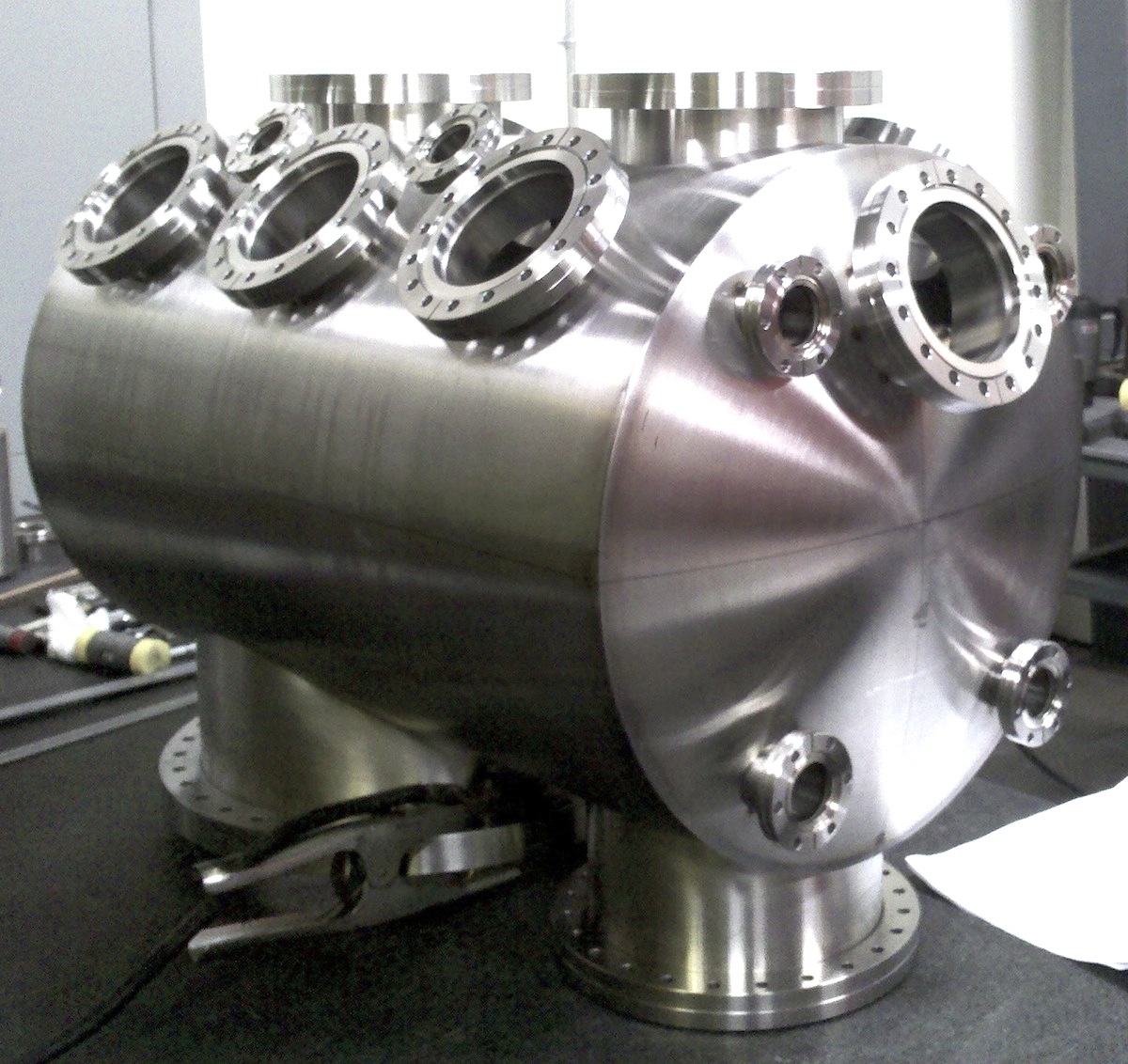 Ossy Siegmund, Jason McPhate, Sharon Jelenski, and Anton Tremsin-
 Decades of experience
(some of us have decades of inexperience?)
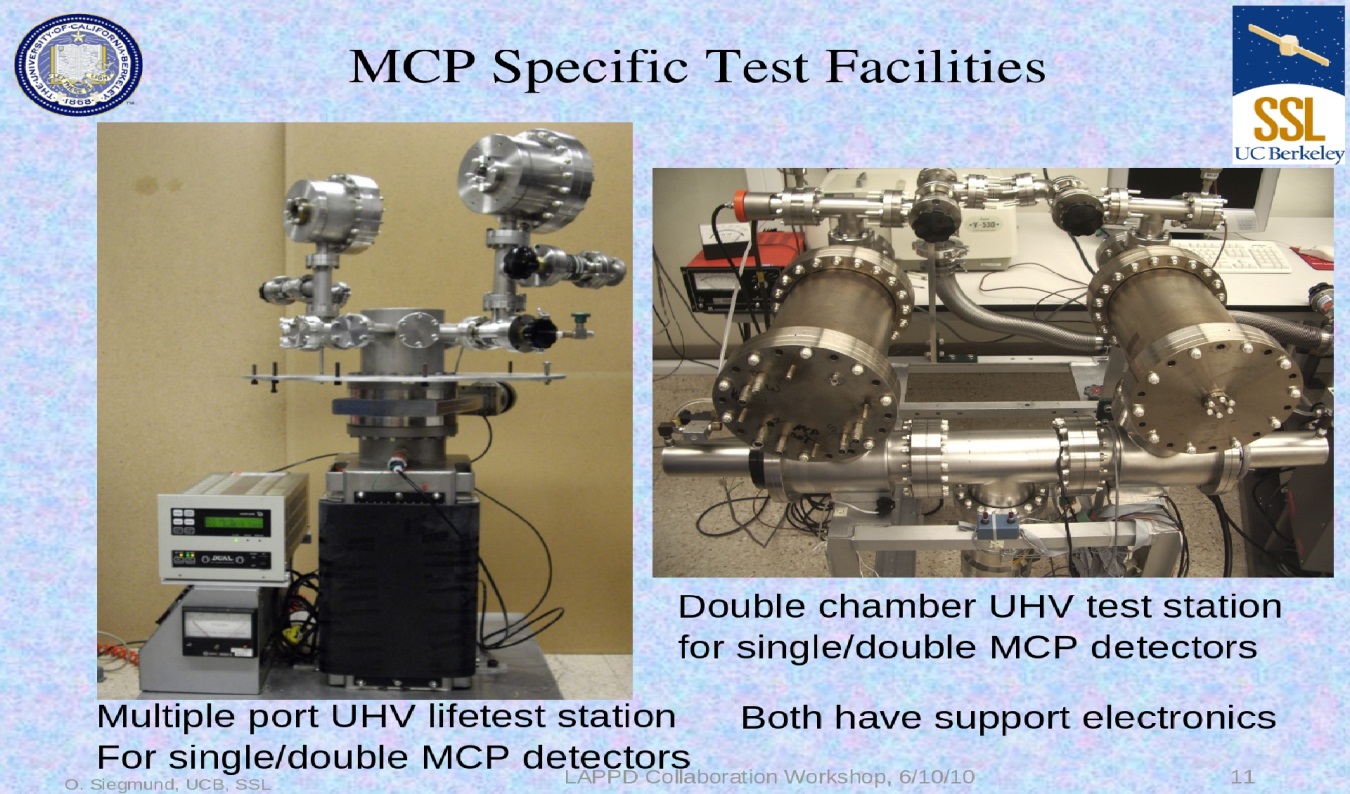 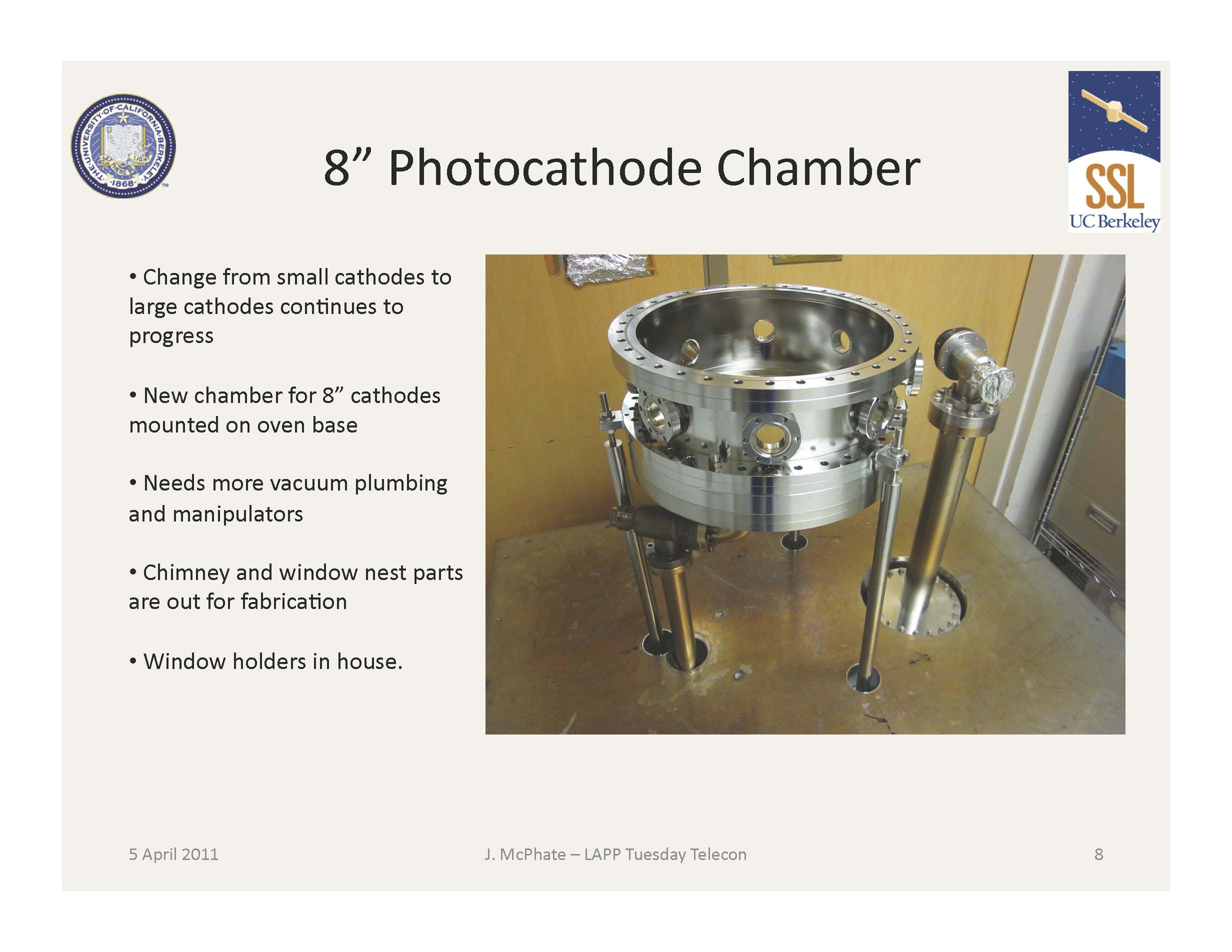 6/21/2012
SLAC  June 2012
32
Microchannel Plates-4b
Performance:
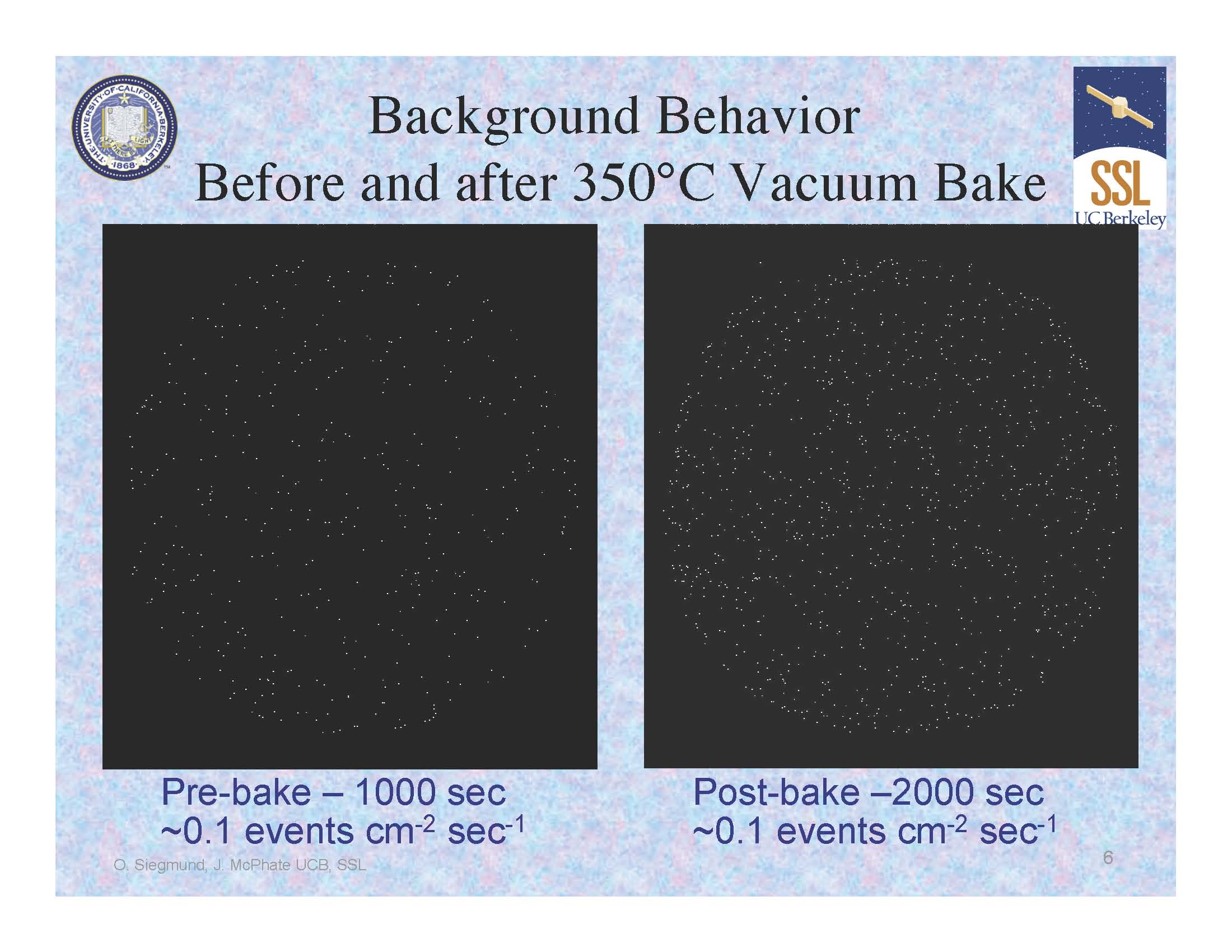 Noise (bkgd rate). 
<=0.1 counts/cm2/sec; factors of few > cosmics  (!)
Ossy Siegmund, Jason McPhate, Sharon Jelinsky, SSL/UCB
6/21/2012
SLAC  June 2012
33
Microchannel Plates-4d
Performance: burn-in (aka `scrub’)
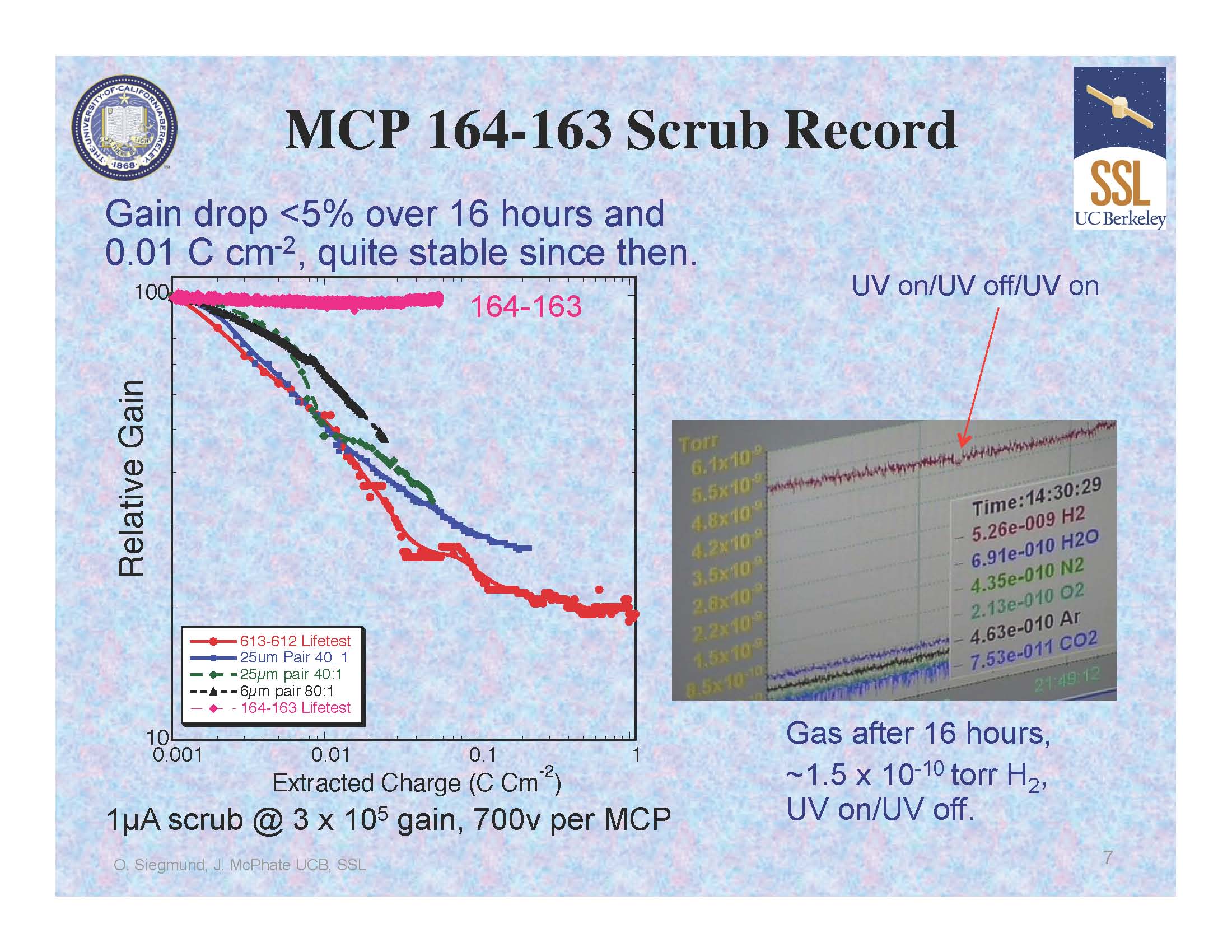 Measured ANL ALD-MCP behavior
(ALD by Anil Mane, Jeff Elam, ANL)
Measurements by
Ossy Siegmund, 
Jason McPhate, 
Sharon Jelinsky, SSL/UCB
(Big deal commercially?)
Typical MCP behavior- long scrub-times
6/21/2012
SLAC  June 2012
34
Signal- want large for S/N
We see gains > 107  in a chevron-pair
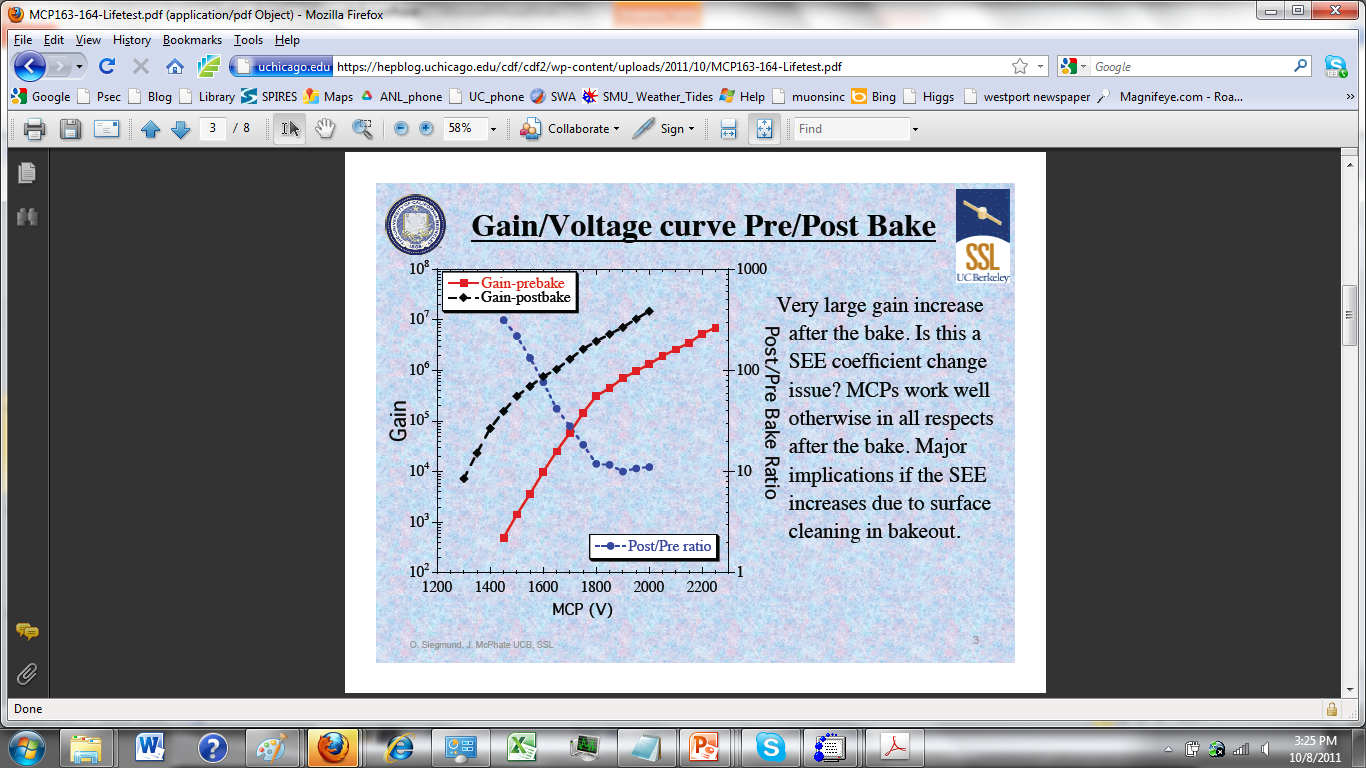 Ossy Siegmund, Jason McPhate, Sharon Jelinsky, SSL/UCB 

ALD by Anil Mane and  Jeff Elam, ANL
6/21/2012
SLAC  June 2012
35
Hermetic Packaging
Internal HV circuit, capacitively coupled signal circuit (no penetrations through glass)-  the `frugal tile’
6/21/2012
SLAC  June 2012
36
Tile-Tray Integrated Design
Because this is an RF-based readout system, the geometry and packaging are an integral part of the electronic design
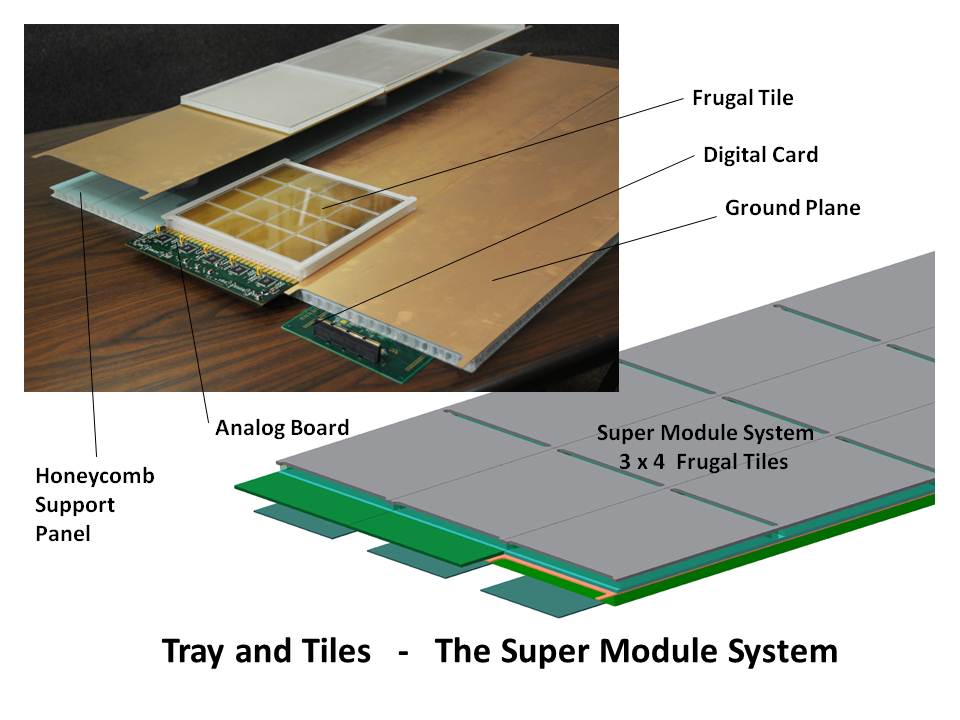 The design is modular, with 8”-square MCP  sealed vacuum tubes (`tiles’)  with internal strip-lines capacitively coupled to a ground plane (tray) that also holds the electronics.
6/21/2012
SLAC  June 2012
37
The Half-Meter-Squared SuperModule
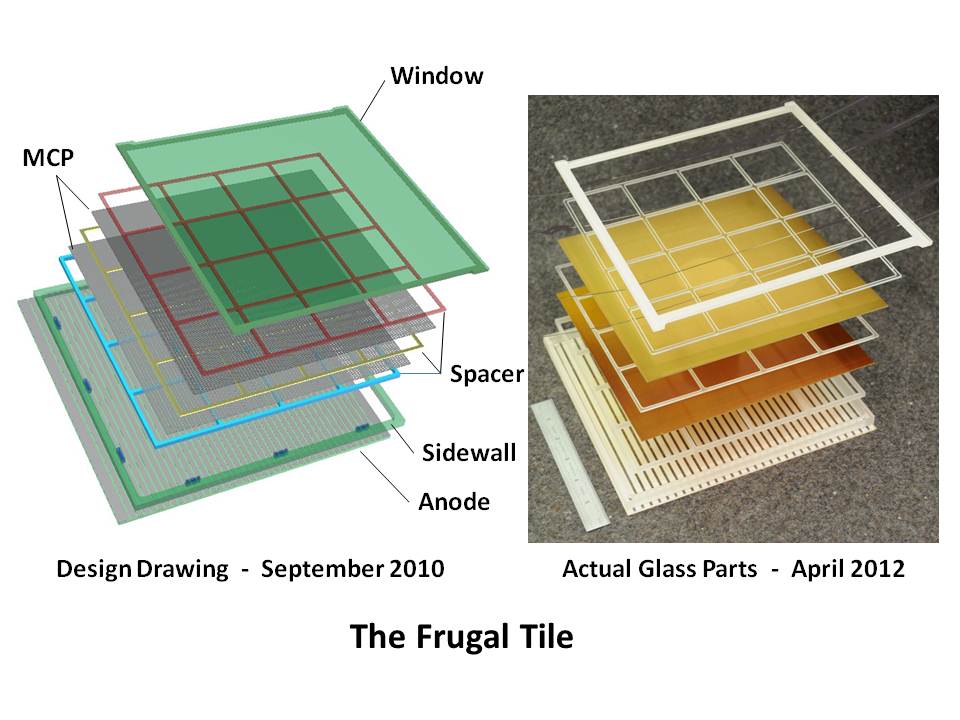 A `tile’ is a sealed vacuum-tube with cathode, 2 MCP’s, RF-strip anode, and internal voltage divider
HV string is made with ALD
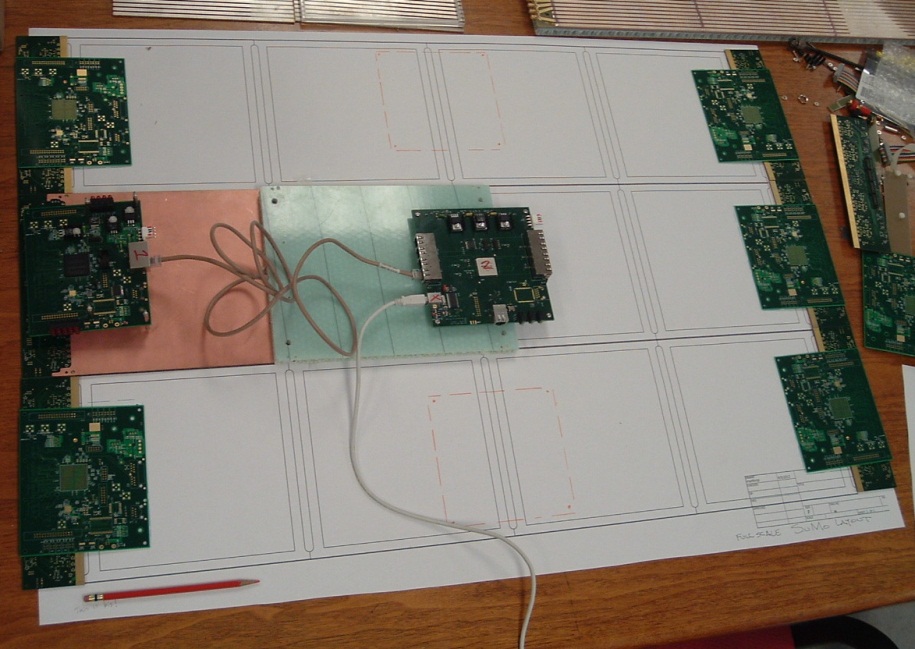 A `tray’ holds 12 tiles in 3 tile-rows
15 waveform sampling ASICS on each
end  of the tray digitize 90 strips
2 layers of local processing (Altera)
measure  extract charge, time, 
position, goodness-of-fit
SuperModule Mockup:  ½-m2 of cathode
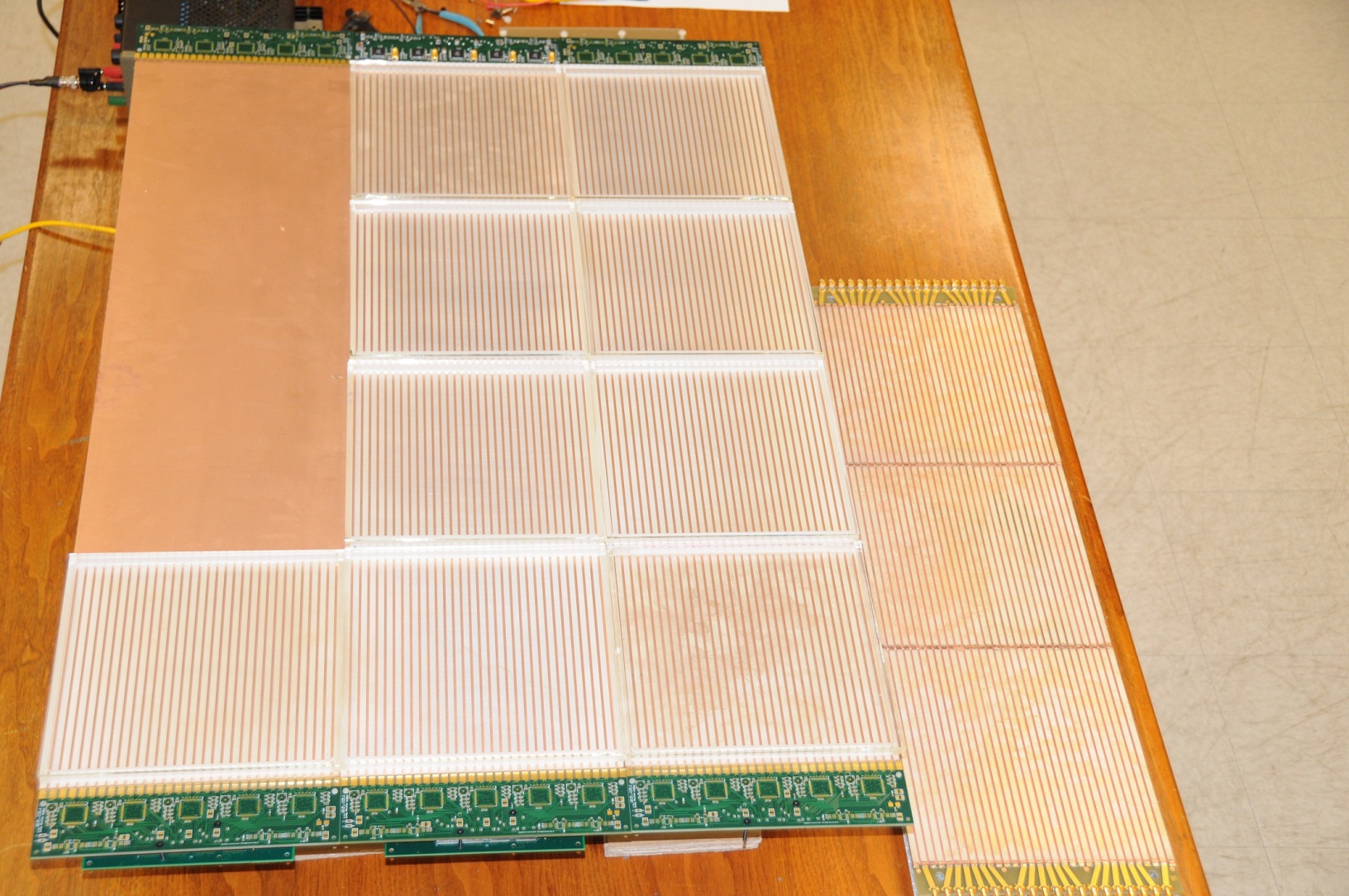 Real 8” glass tile package parts- anode, side-wall, window (sic)
 `Innards’ stack of 2 MCP’s +3 spacers+anode+window under test 
Have read out through from AC card through full DAQ chain to PC
6/21/2012
SLAC  June 2012
39
Demonstration of the Internal ALD HV Divider  in the Demountable Tile
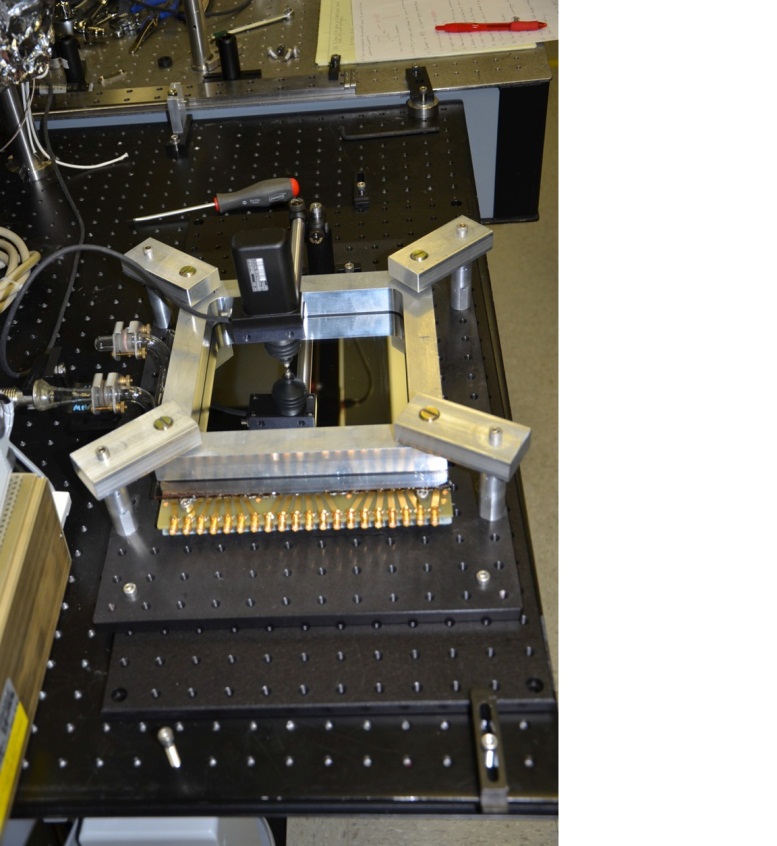 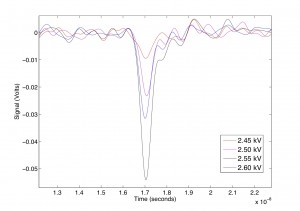 Demountable at APS
Average pulse shape vs HV
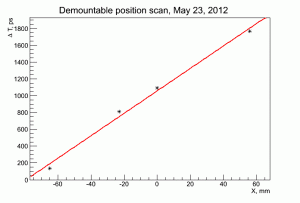 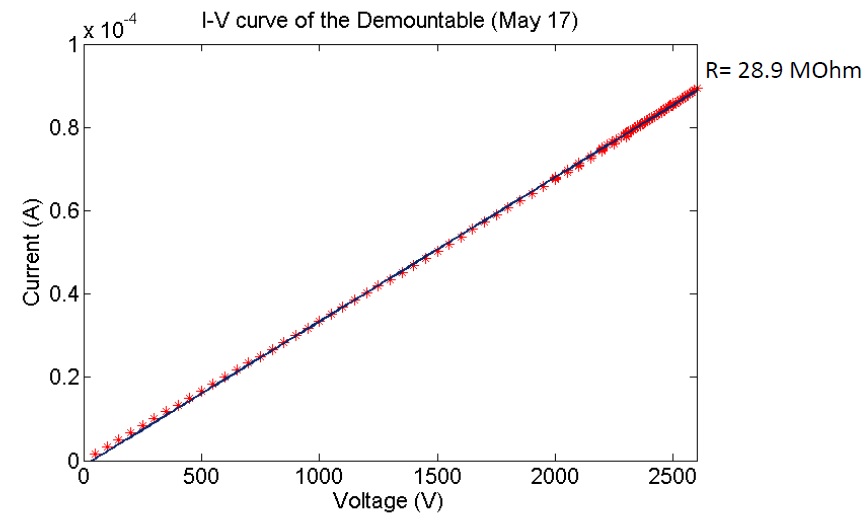 Scanning the laser: t vs x
IV Curve (expected 32 Megs)
6/21/2012
SLAC  June 2012
40
Electronics and DAQ
The plug-and-play goal for the supermodule
6/21/2012
SLAC  June 2012
41
Extract time, position of pulseusing time from both ends
Eric Oberla slide from ANT11
6/21/2012
SLAC  June 2012
42
Developing and Testing the Electronics, Anodes, and DAQ
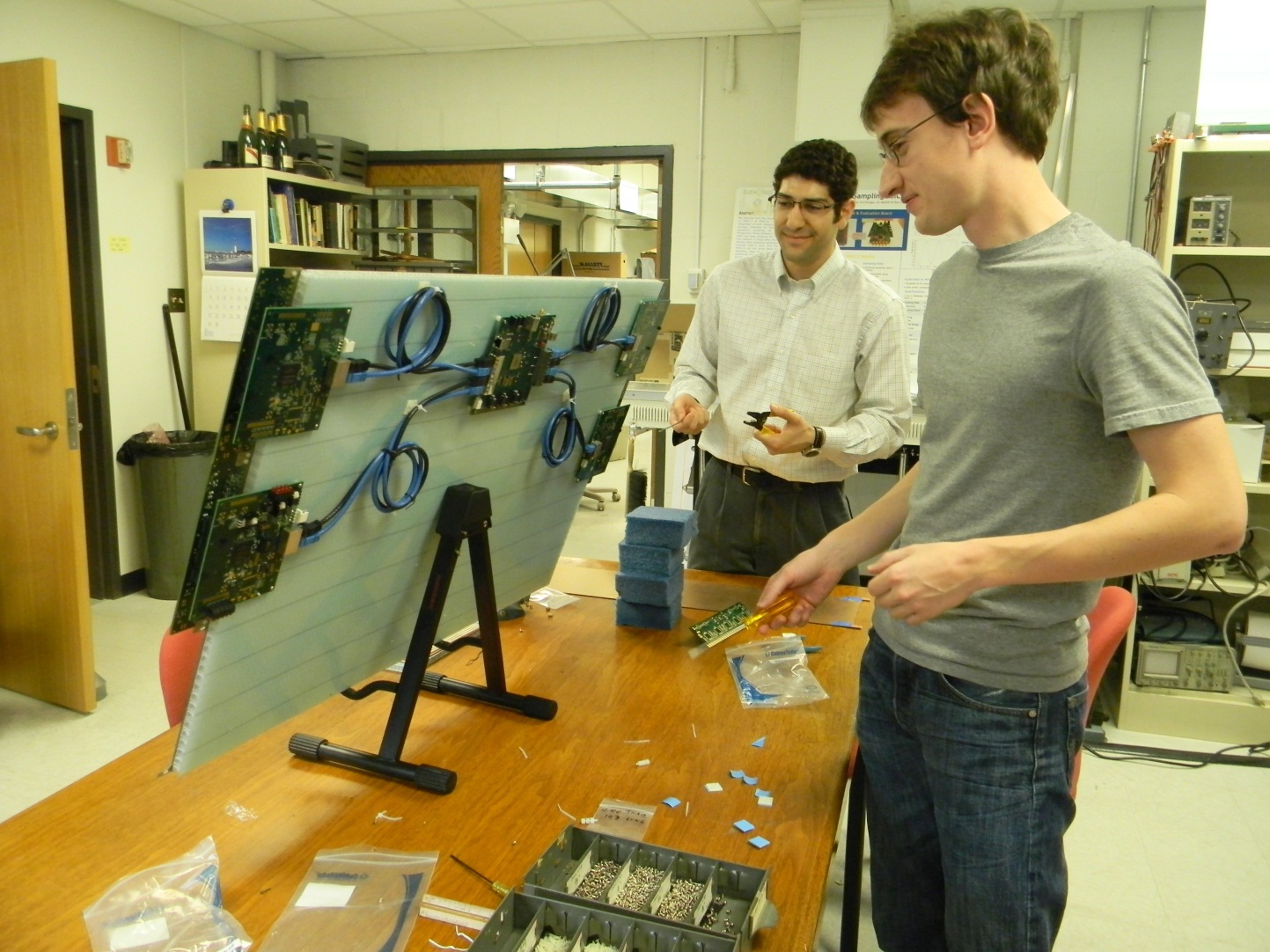 Eric Oberla (grad student) and Craig Harabedian (engineer) working on the Tray layout and cabling
6/21/2012
SLAC  June 2012
43
Analog Card to Digital Card
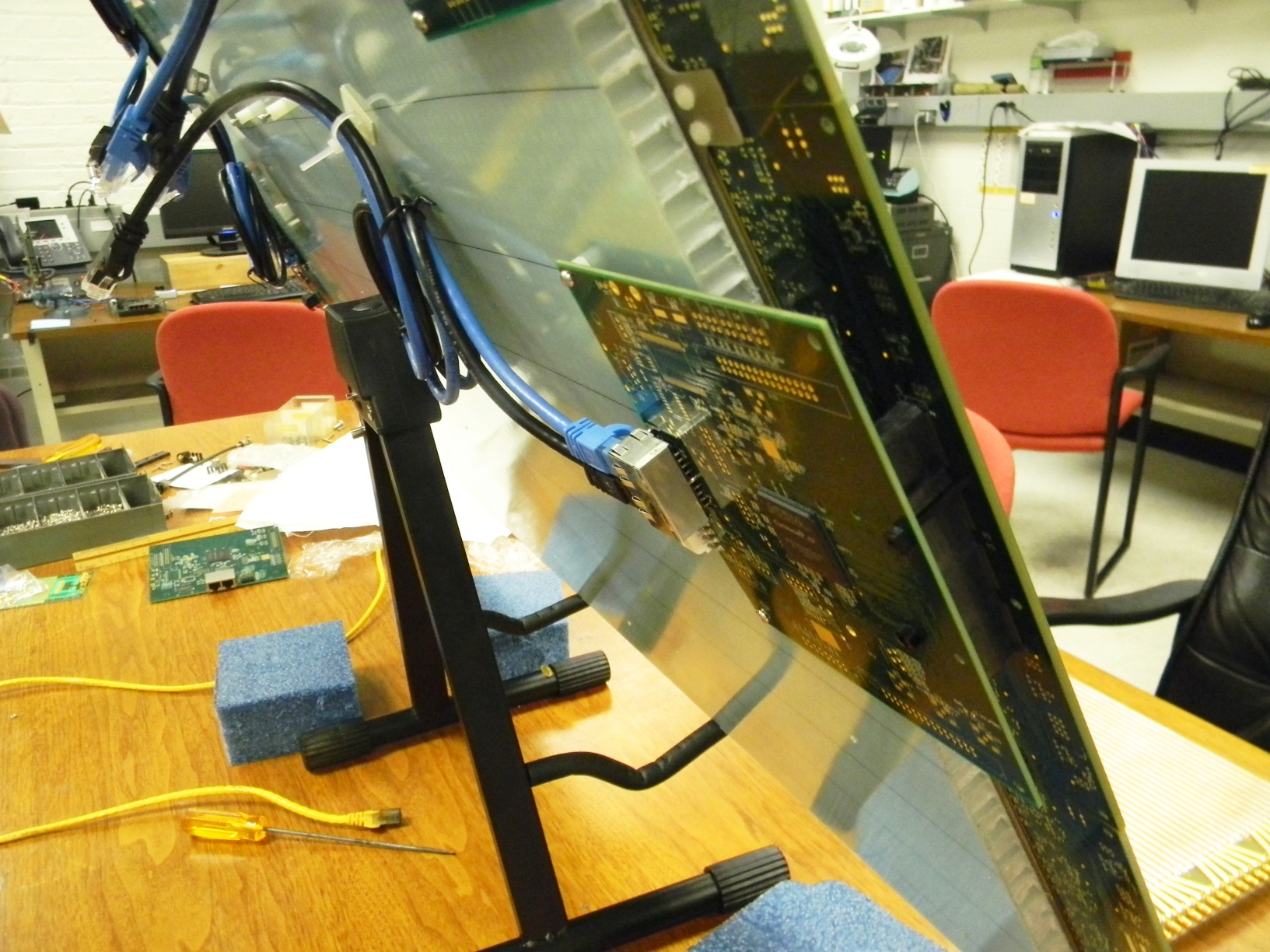 Can be direct connection (shown) or cable
6/21/2012
SLAC  June 2012
44
Digital Cards and Central Card
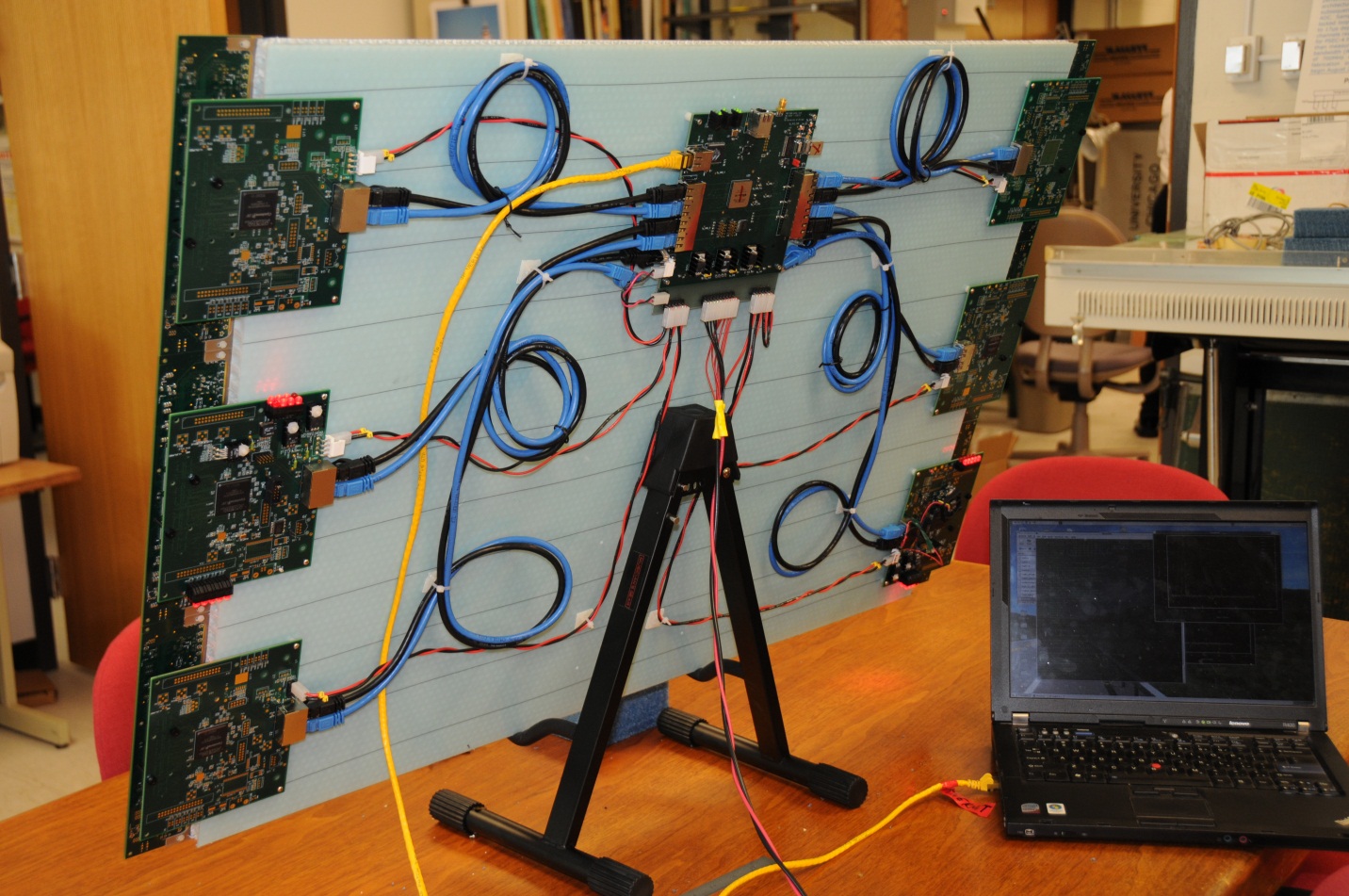 Present readout to PC and Nvidia GPU is via USB;
Ethernet hardware is on boards- later
6/21/2012
SLAC  June 2012
45
Anode Testing for ABW, Crosstalk,..
Herve’ Grabas, Razib Obaid, Dave McGinnis
Network Analyzer                                Tile Anode
6/21/2012
SLAC  June 2012
46
Anode Testing for ABW, Crosstalk,..
ABW
Crosstalk
Razib Obaid
6/21/2012
SLAC  June 2012
47
Simulation of Resolution vs abw
Jean-Francois Genat (NIM)
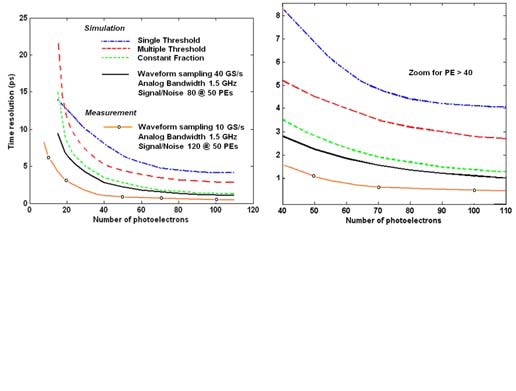 1 ps
This  (brown) line
This (brown) line
Brown line: 10 Gs/sec (we’ve done >15); 
1.5 GHz abw ( we’ve done 1.6); S/N 120  (N=0.75mv, S is app specific)
6/21/2012
SLAC  June 2012
48
The PSEC4 Waveform Sampling ASIC
PSEC4: Eric Oberla and Herve Grabas; and friends…
Eric Oberla, ANT11
6/21/2012
SLAC  June 2012
49
PSEC-4 ASIC
LAPPD Collaboration
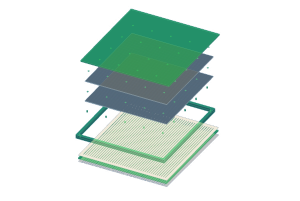 Eric Oberla, ANT11
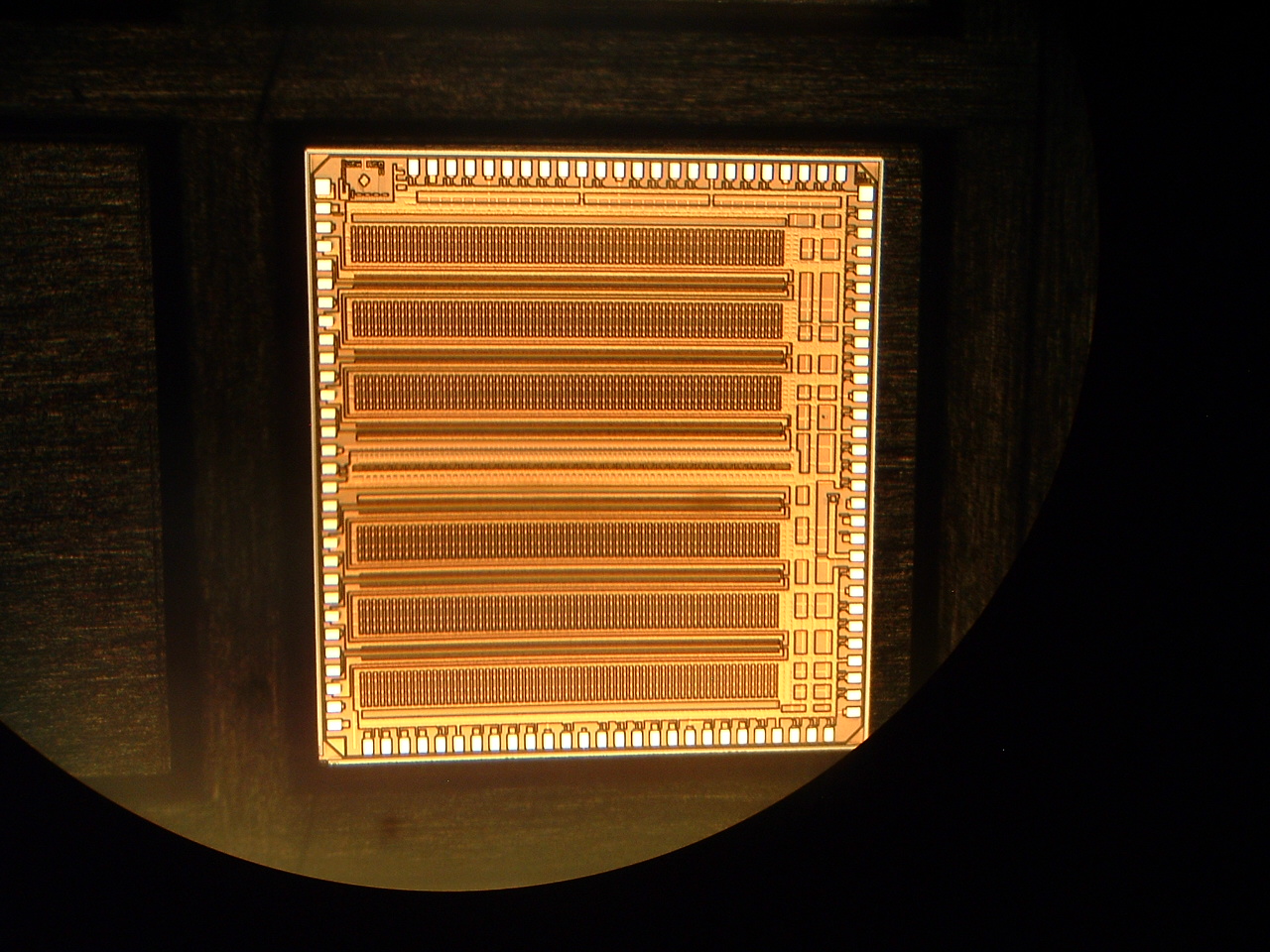 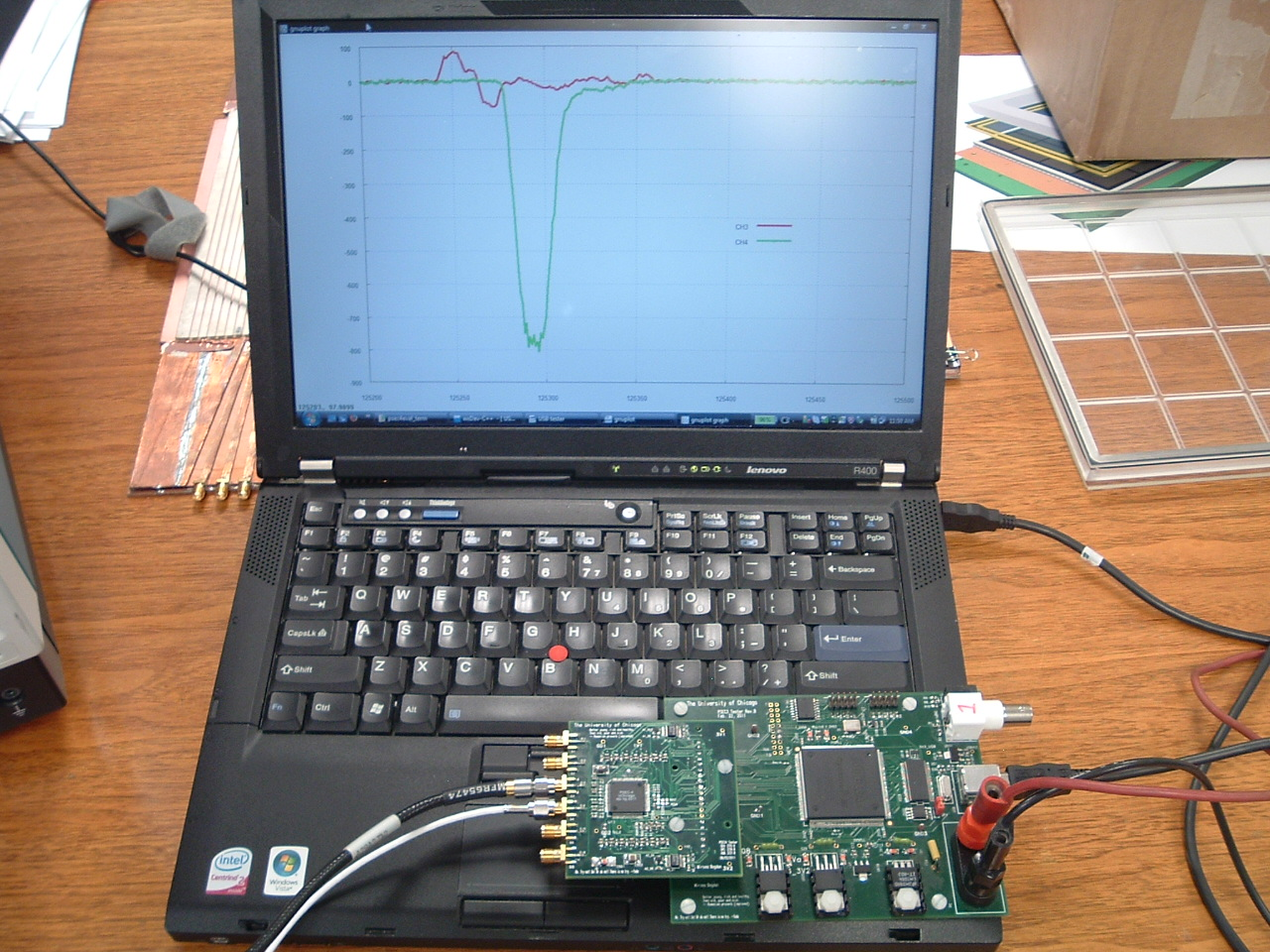 6-channel “oscilloscope on a chip” (1.6 GHz,10-15 GS/s)
Evaluation board uses USB 2.0 interface + PC data acquisition software
6/21/2012
SLAC  June 2012
50
6-channel `Scope-on-a-chip’
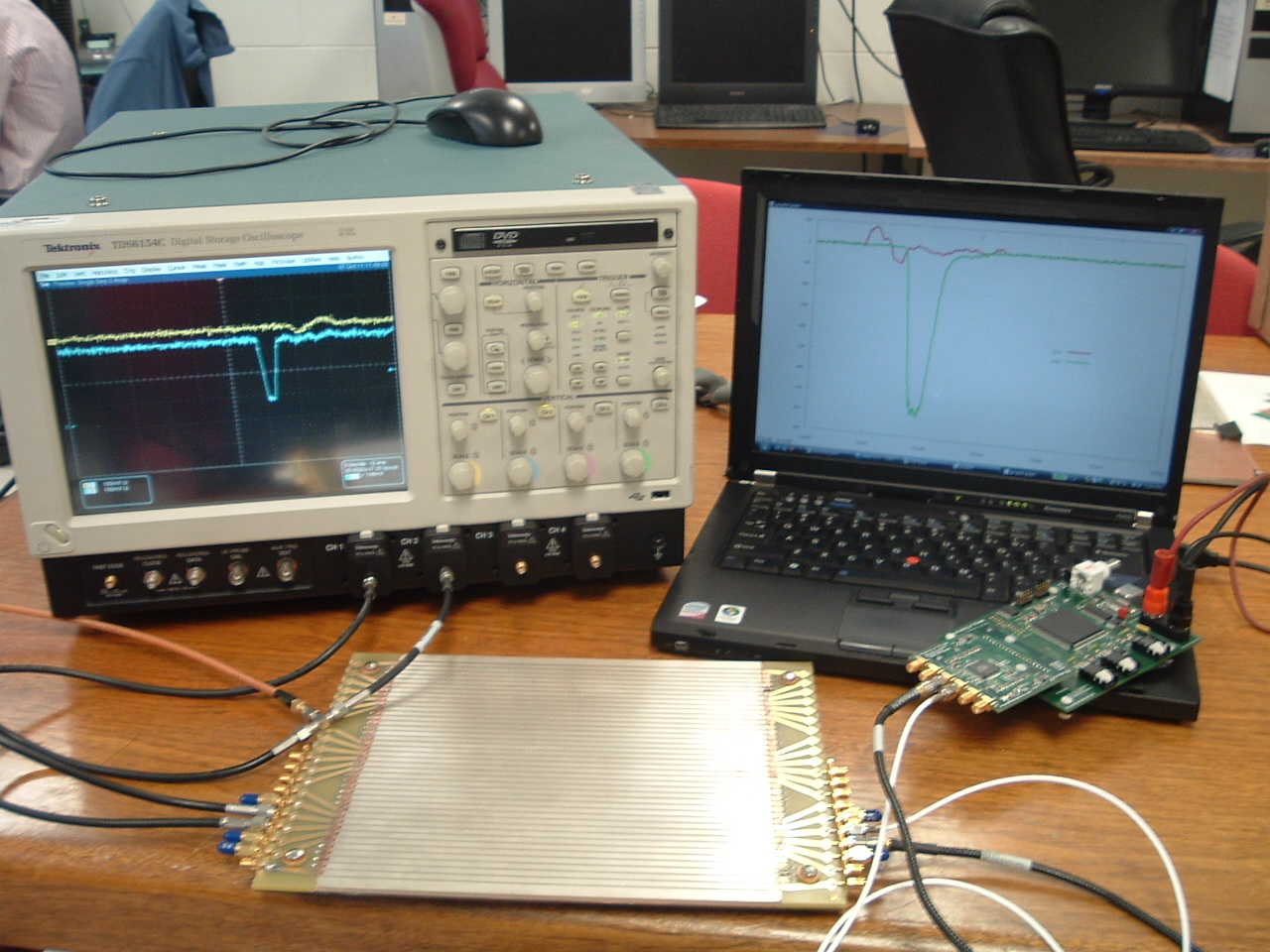 Designed by Eric Oberla (UC grad student)
working in EDG
with EDG tools and engineers
(H. Grabas, J.F. Genat)
Real digitized traces from anode
20 GS/scope
4-channels (142K$)
17 GS/PSEC-4 chip
6-channels ($130 ?!)
6/21/2012
SLAC  June 2012
51
PSEC-4 Performance
Eric Oberla, ANT11
Digitized Waveforms
Input: 800MHz, 300 mVpp sine
Sampling rate : 10 GSa/s
Sampling rate : 13.3 GSa/s
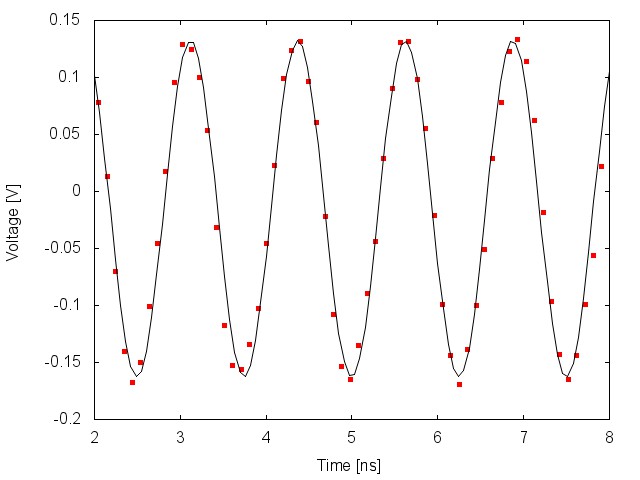 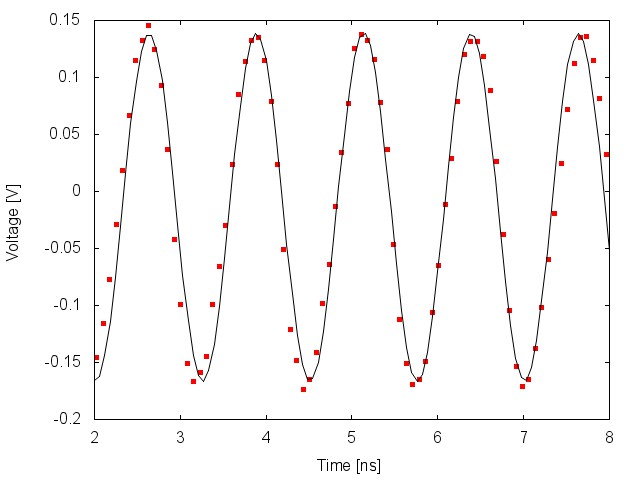 Only simple pedestal correction to data
As the sampling rate-to-input frequency ratio decreases, the need for time-base calibration becomes more apparent (depending on necessary timing resolution)
6/21/2012
SLAC  June 2012
52
Digitization Analog Bandwith
Eric Oberla, ANT11
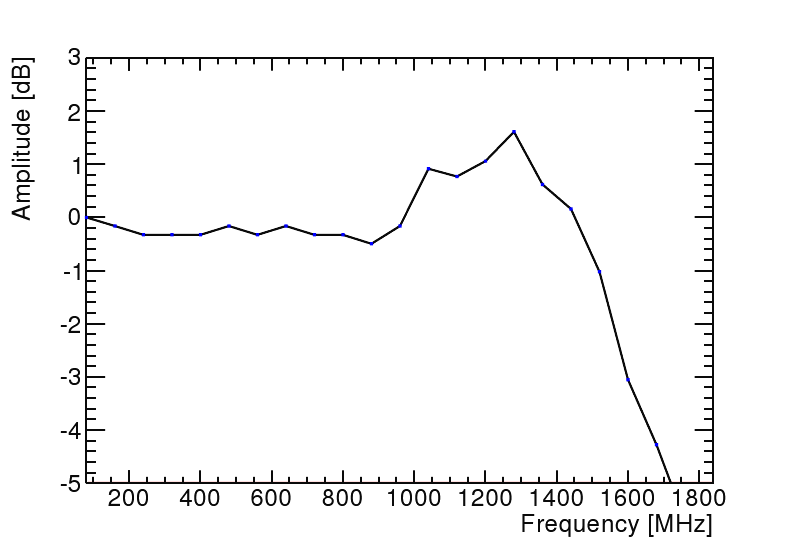 ABW~1.6GHz
3 db loss
PSEC4: Eric Oberla and Herve Grabas+ friends…
6/21/2012
SLAC  June 2012
53
Noise (unshielded)
PSEC4: Eric Oberla and Herve Grabas+ friends…
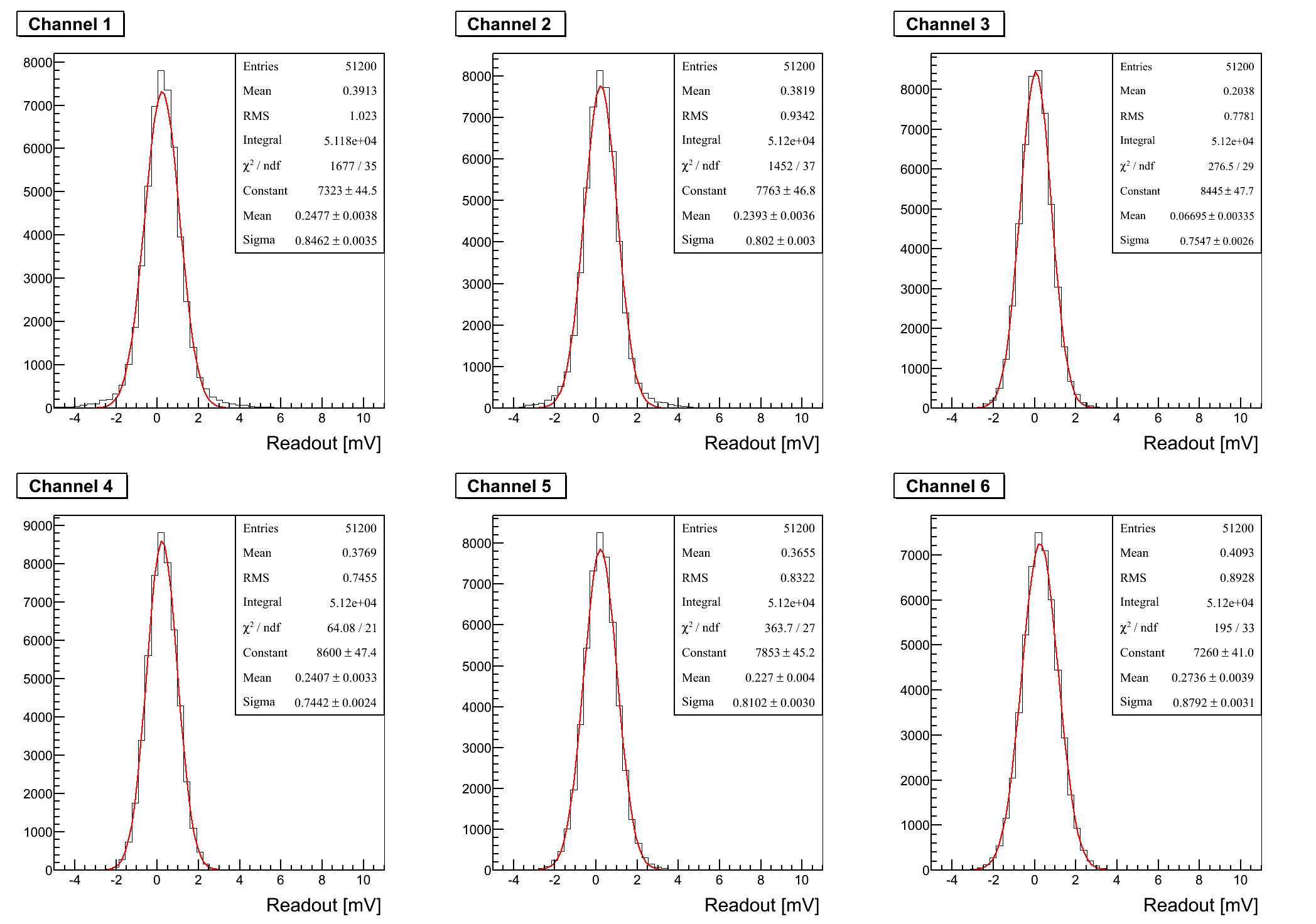 RMS=755 microvolts
Full-Scale ~1.2 volts (expect S/N>=100, conservatively)
Eric Oberla, ANT11
6/21/2012
SLAC  June 2012
54
Photocathodes
oy- chemistry…
6/21/2012
SLAC  June 2012
55
Photocathodes
LAPPD goal- 20-25% QE, 8”-square- conv. alkali
2 parallel efforts: SSL (knows how), and ANL (learning)
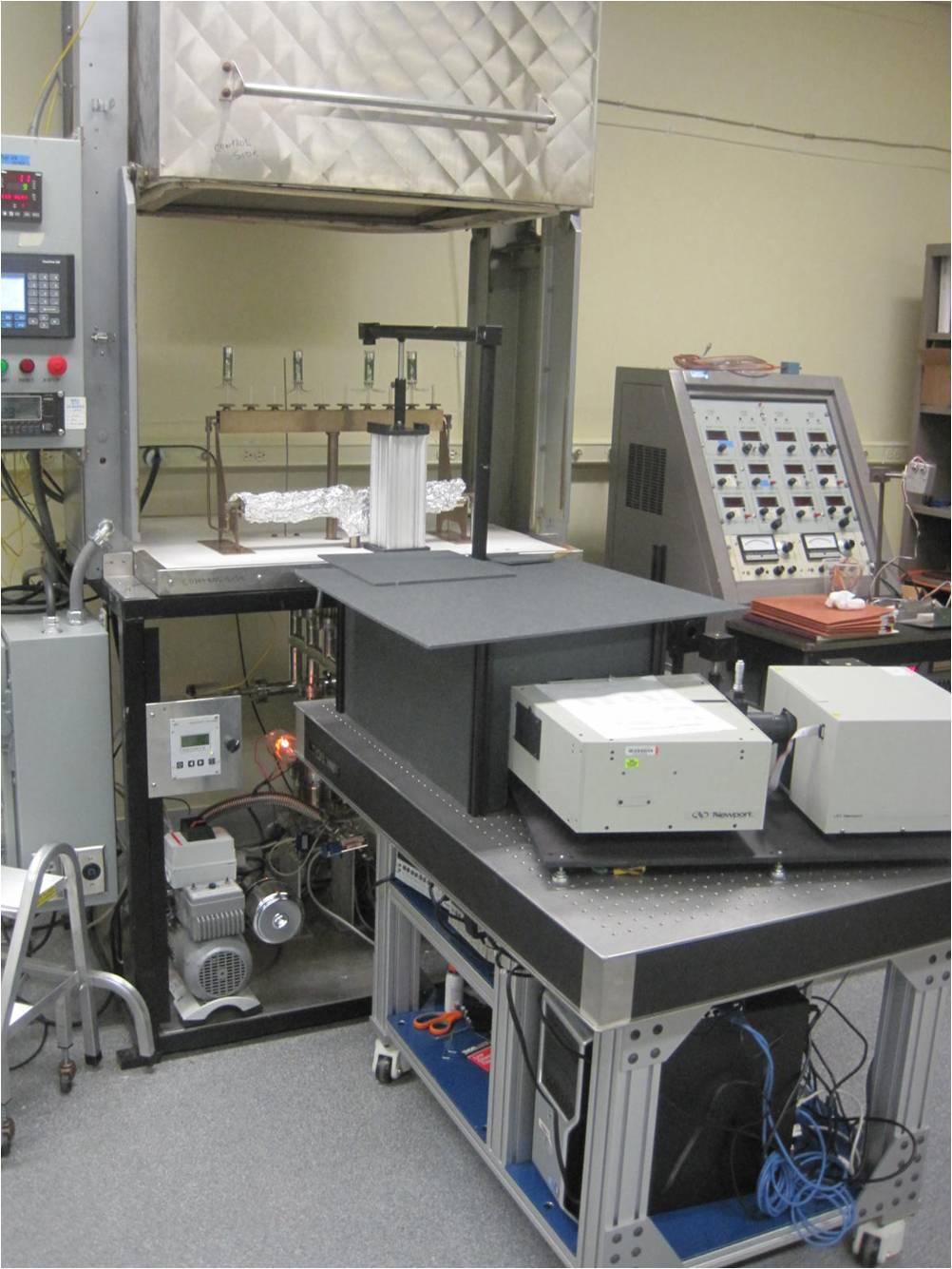 ANL
Optical stand
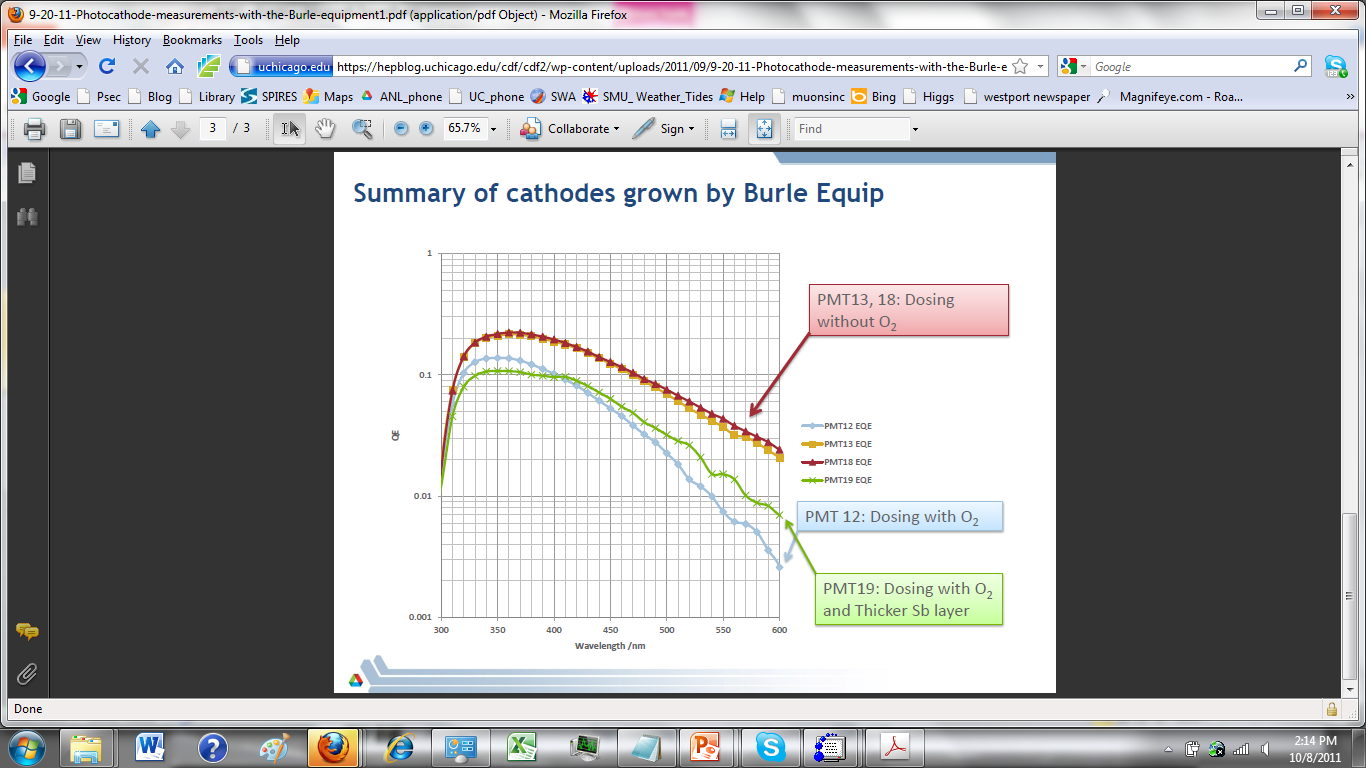 First cathodes made at ANL
Burle commercial 
equipment
6/21/2012
SLAC  June 2012
56
Status of PhotoCathodes
Have made >20%  8”PC at SSL;  25% small PC’s at ANL, 18% 4” (larger underway)
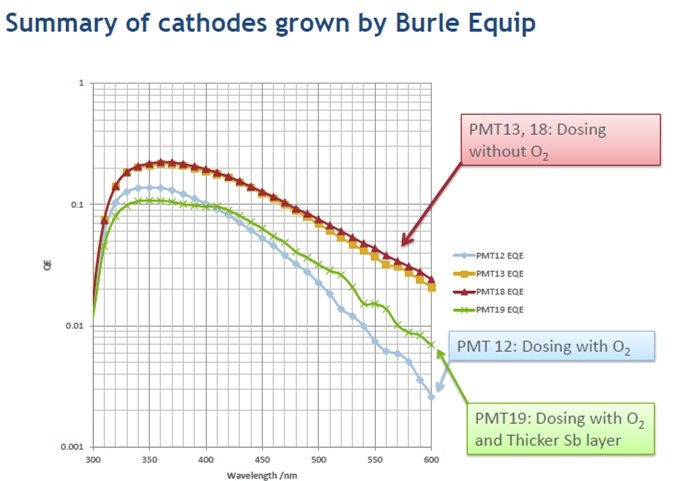 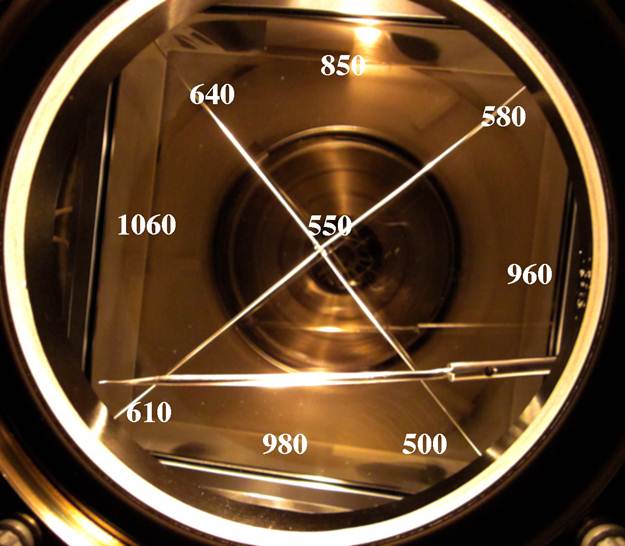 ANL
SSL 8”  SbNaK cathode
QE of ANL small  SbKCs cathodes
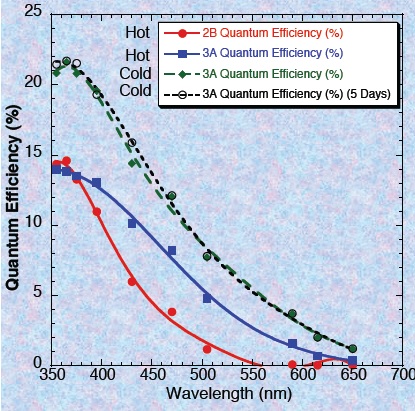 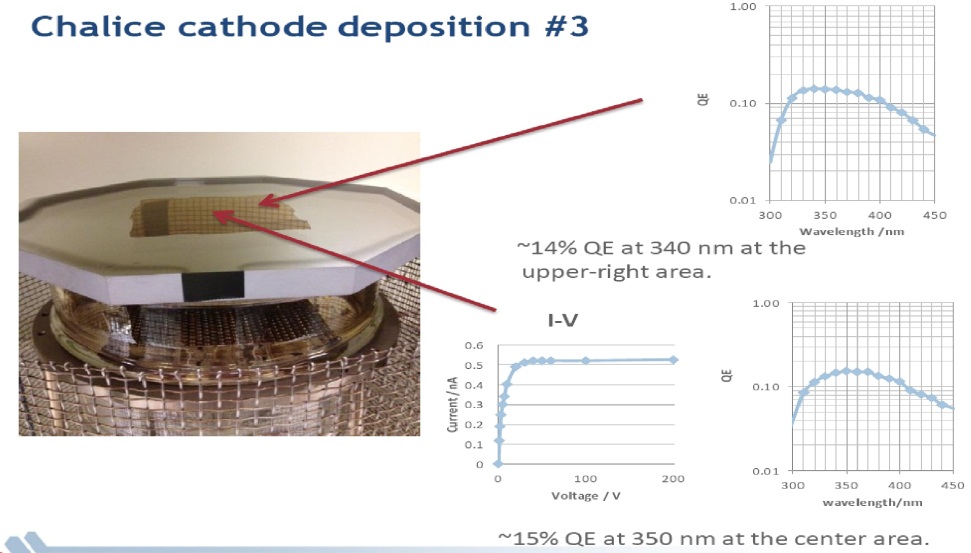 4” cathode: Chalice in Burle oven
QE of SSL 8”  SbNaK cathode
SLAC  June 2012
6/21/2012
57
ANL
ResultsandSummary
6/21/2012
SLAC  June 2012
58
Internal ALD HV Divider Scheme works
Coat MCP’s and spacers with ALD to form a completely internal  resistive divider string-no pins
Anil Mane, Jeff Elam (ANL/ESD)
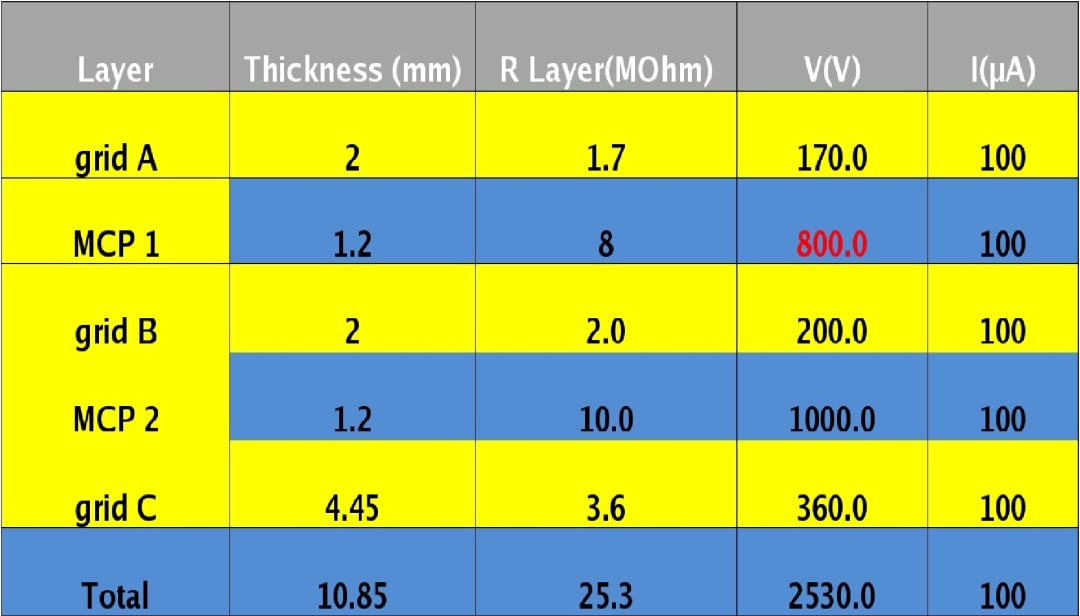 Resistances and voltages for the stack
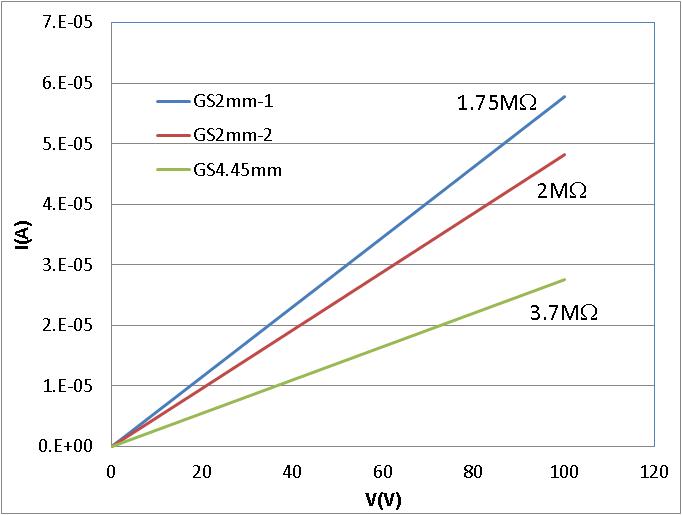 I-V Curves for the stack
6/21/2012
SLAC  June 2012
59
Microchannel Plates- lownoise
Performance:
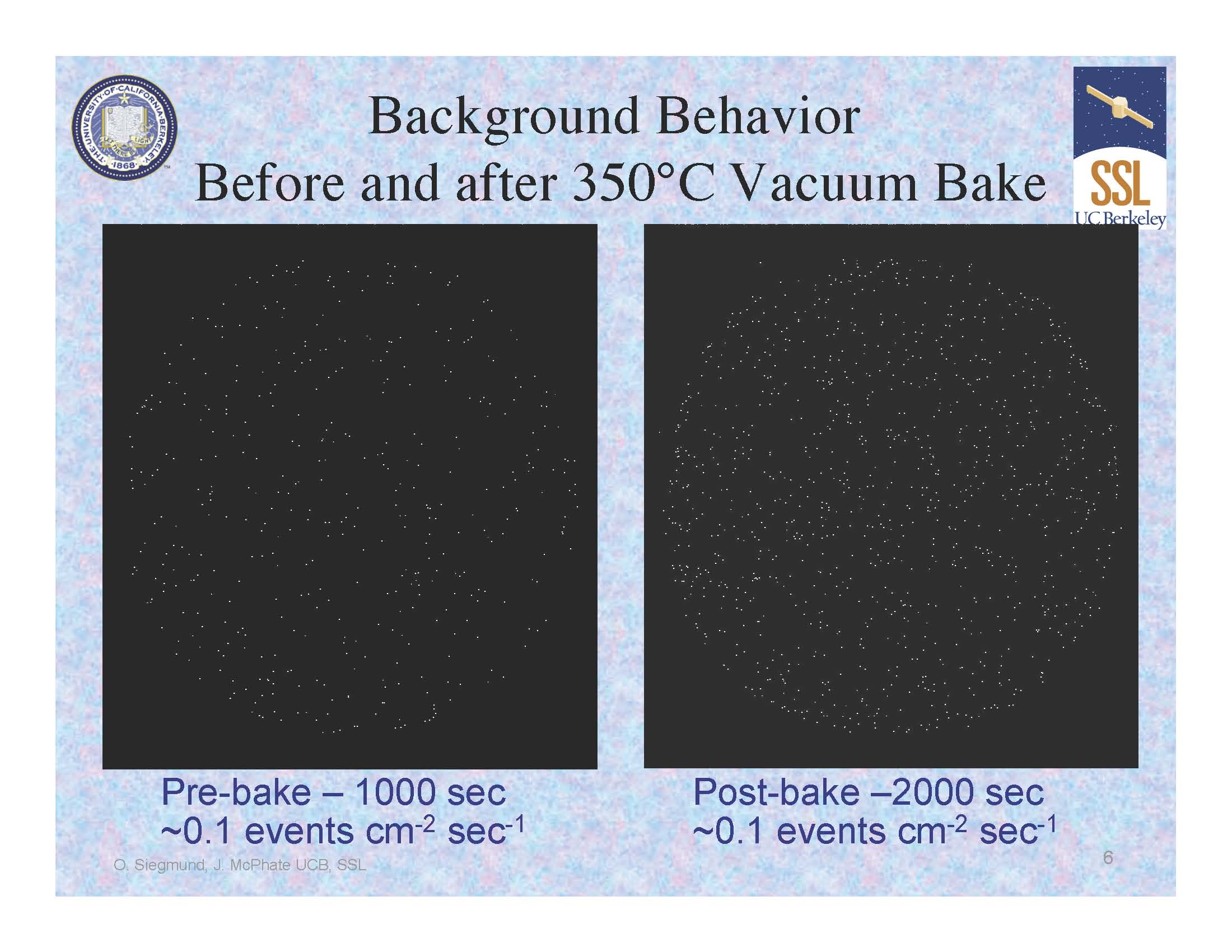 Noise (bkgd rate). 
<=0.1 counts/cm2/sec; factors of few > cosmics  (!)
Ossy Siegmund, Jason McPhate, Sharon Jelinsky, SSL/UCB
6/21/2012
SLAC  June 2012
60
Microchannel Plates- no aging
Performance: burn-in (aka `scrub’)
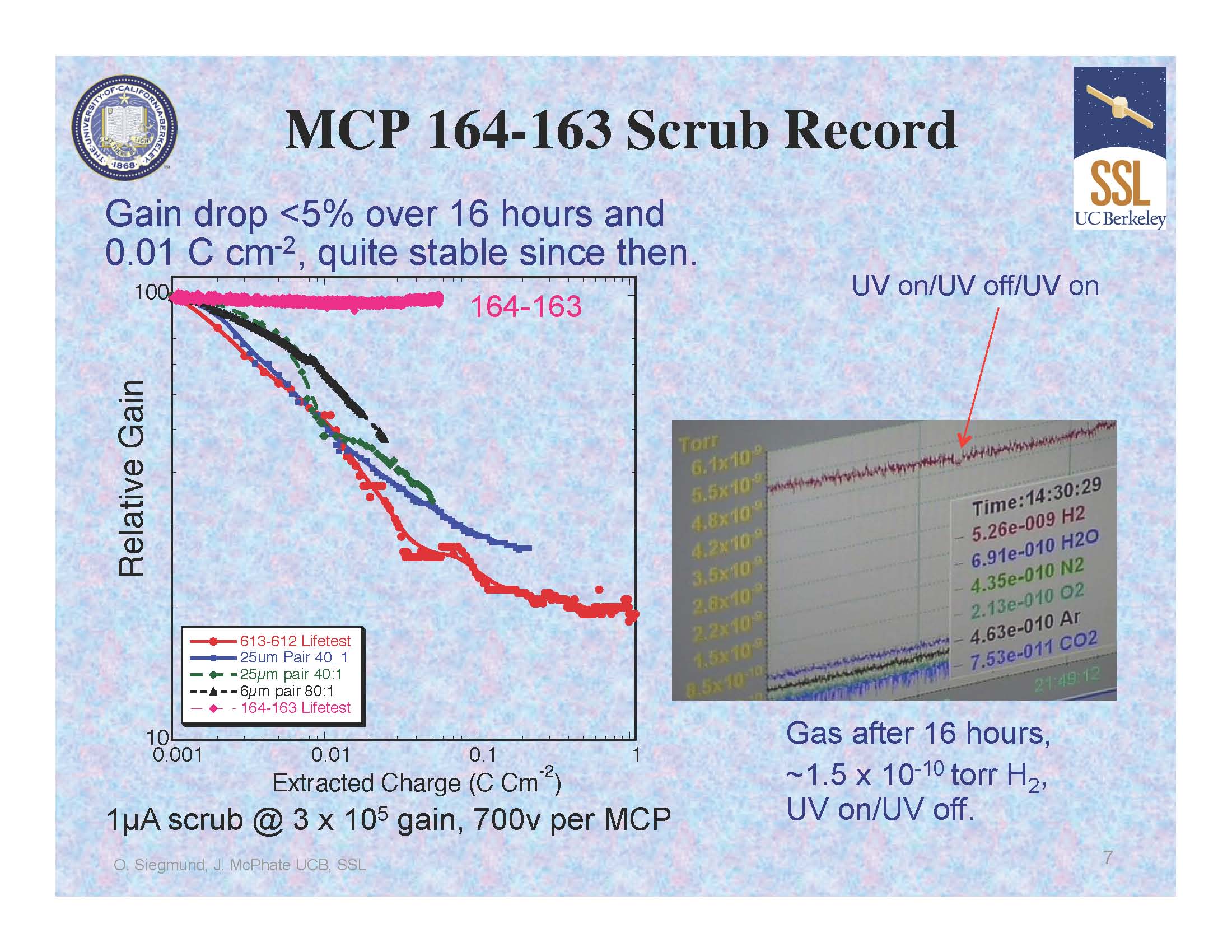 Measured ANL ALD-MCP behavior
(ALD by Anil Mane, Jeff Elam, ANL)
Measurements by
Ossy Siegmund, 
Jason McPhate, 
Sharon Jelinsky, SSL/UCB
(Big deal commercially?)
Typical MCP behavior- long scrub-times
6/21/2012
SLAC  June 2012
61
Microchannel Plates- high gain
We see gains > 107  in a chevron-pair
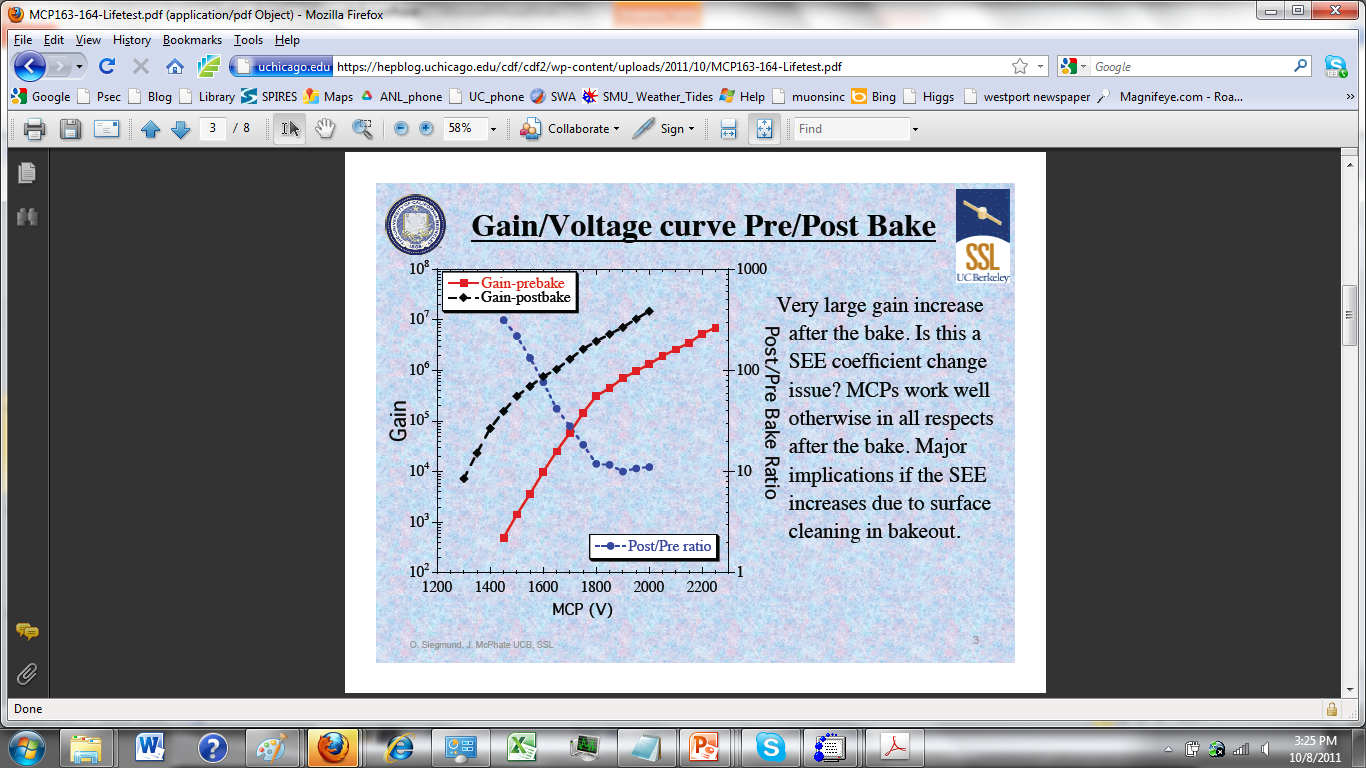 Ossy Siegmund, Jason McPhate, Sharon Jelinsky, SSL/UCB 

ALD by Anil Mane and  Jeff Elam, ANL
6/21/2012
SLAC  June 2012
62
8”-MCP Pair and Strip Anode Work
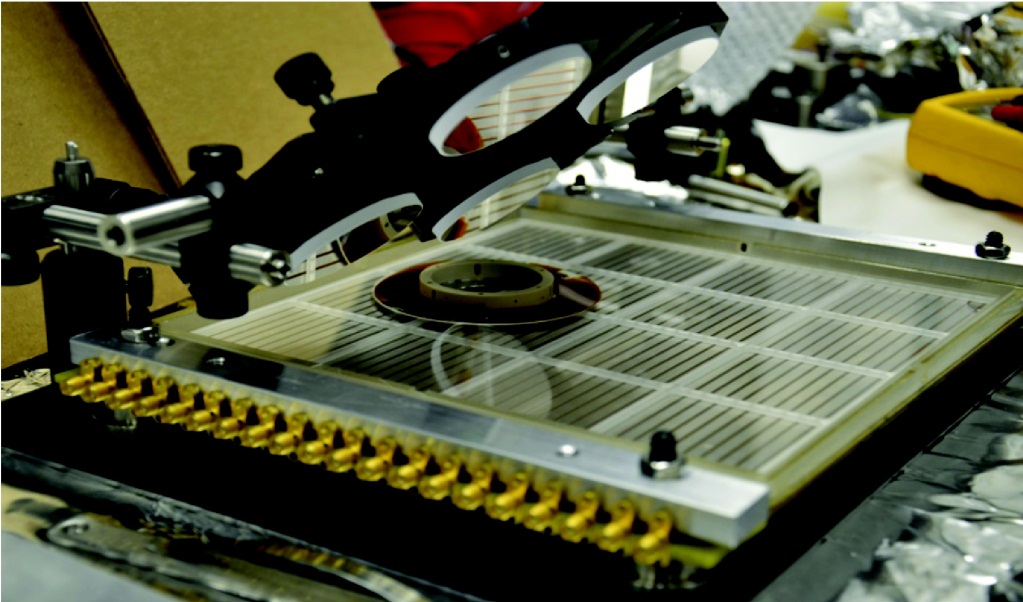 Laser mirrors and 8” anode for 8” MCP tests
Pulses from one strip of 8” anode with 8” MCP pair
Matt Wetstein, Bernhard Adams, Andrey Elagin, Razib Obaid, Sasha Vostrikov, Bob Wagner
6/21/2012
SLAC  June 2012
63
Timing res agrees with MC
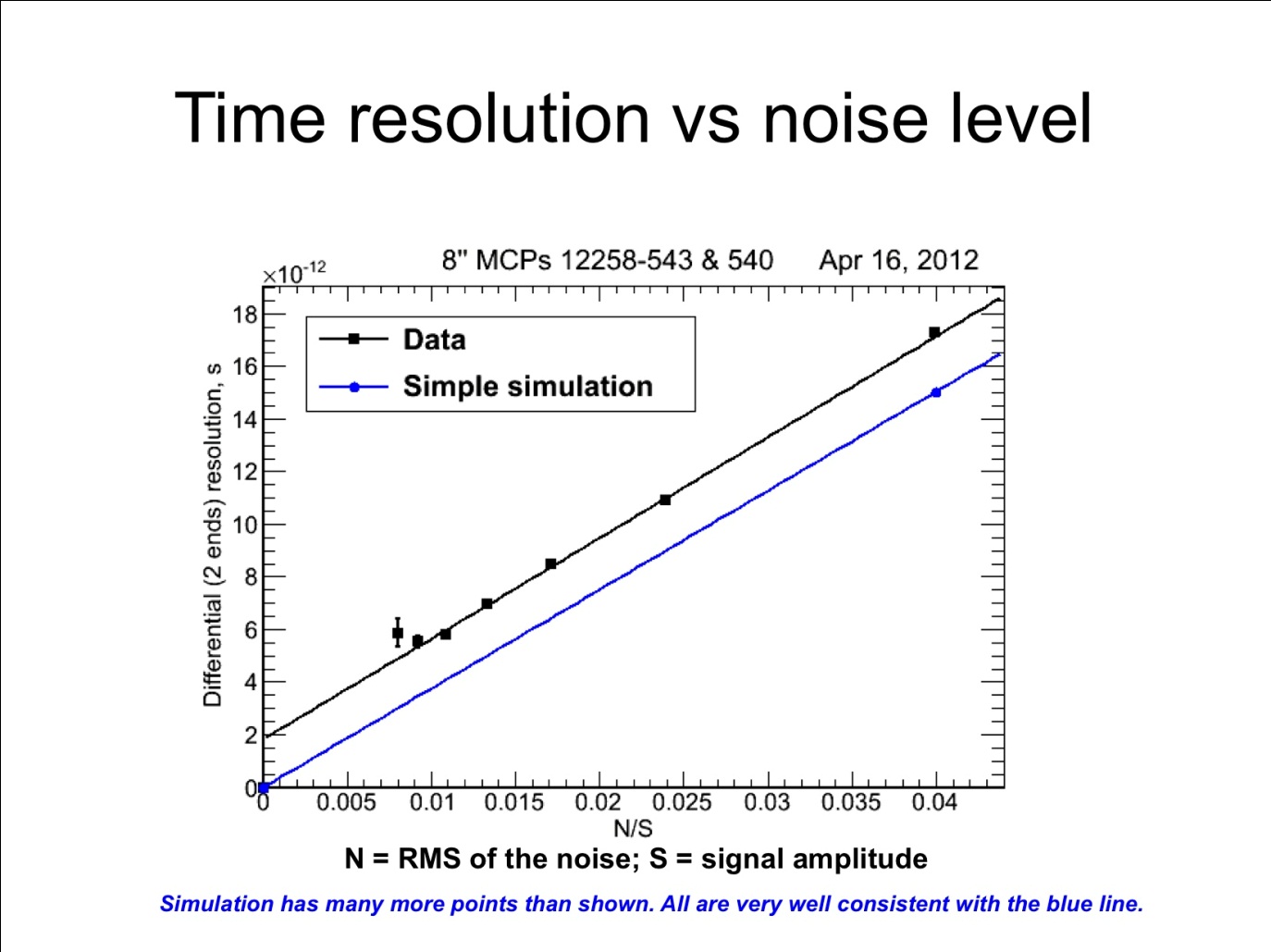 < 6 psec
Time resolution on 2 ends of 8”-anode strip vs (S/N)-1   in psec (pair of 8” MCP’s)
Laser spot 
size
M. Wetstein, B. Adams, A. Elagin, R. Obaid, A. Vostrikov, …
SLAC  June 2012
6/21/2012
64
Opportunities andChallenges
(euphemism for problems)
6/21/2012
SLAC  June 2012
65
The 4 Determinants of Time Resolution
Signal/Noise (S/N)
Analog Band-width (ABW)
Sampling Rate
Signal statistics
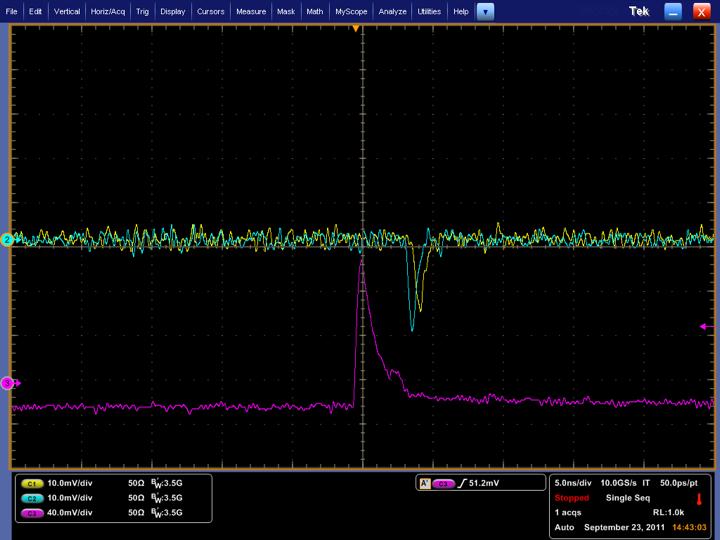 5 nsec/div
50 psec/pt
J.F. Genat, F. Tang, H. Frisch, and G. Varner; Picosecond Resolution Timing Measurements, Nucl. Instr. Meth A607, 387 (2009);
Workshop on The Factors that Limit Time Resolution in Photo-detectors, University of Chicago, April 28-29, 2011
6/21/2012
Light11 Ringberg Castle
66
Simulation of Resolution vs abw
Jean-Francois Genat et al. – Nucl. Inst. Meth. (2009?)
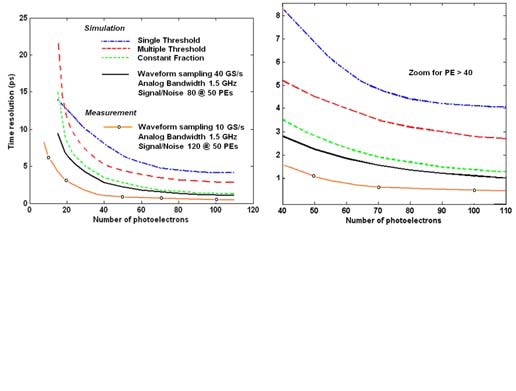 1 ps
This  (brown) line
This (brown) line
Brown line: 10 Gs/sec (we’ve done >15); 
1.5 GHz abw ( we’ve done 1.6); S/N 120  (N=0.75mv, S is app specific)
6/21/2012
Light11 Ringberg Castle
67
Opportunities:Can we go deep sub-picosec?: the Ritt Parameterization (agrees with JF MC)
Stefan Ritt slide, doctored
100 femtosec
S/N, fZ: DONE
abw: NOT YET
6/21/2012
SLAC  June 2012
68
What’s the limit? (2009 cartoon)
Funnel pore with reflection cathode, dynode rings, ceramic anode,…
N.B.- this is a `cartoon’- working on workable designs-join us…
Front Window and Radiator
Photocathode
Pump Gap
Low Emissivity Material
High Emissivity Material
`Normal’ MCP pore material
Gold Anode
50 Ohm Transmission Line
Rogers PC Card
Capacitive Pickup to Sampling Readout
Opportunities
Sub psec timing –e.g. Ritt 100 fsec extrp.
Tight pulse height (high SEY 1st strike)
Photocathodes- QE’s >45% (?)
Non-vacuum transfer assembly 
Simpler top seal- (incl. metal for neutrons)
Commercialization (SBIR/STTR)
6/21/2012
SLAC  June 2012
70
Current Problems(remember we’re only in 3rd yr)
Uniformity of ALD (parallel efforts at ANL, Arradiance)- will be solved…
Vacuum transfer assembly- ceramic in progress (SSL); >several years for glass package most likely… 
`Frugal’ top seal for glass package (progress)
Optimization for specific applications (e.g. Collider, KOTO, HE and LE neutrinos, PET
Lack of simulation for applications (help?)
6/21/2012
SLAC  June 2012
71
More Information on LAPPD:
Main Page: http://psec.uchicago.edu     (has the links to the Library and Blogs)
Library: Workshops, Godparent Reviews, Image Library, Document Library, Links to MCP, Photocathode, Materials Literature, etc.;
Blog: Our log-book- open to all (say yes to certificate Cerberus, etc.)- can keep track of us (at least several companies do);
SLAC  June 2012
6/21/2012
72
The End
oy- chemistry
6/21/2012
SLAC  June 2012
73
Backup slides
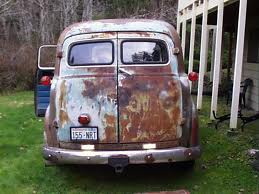 6/21/2012
SLAC  June 2012
74
Backup: Motivation
6/21/2012
SLAC  June 2012
75
Medical Imaging- TOFPET
PET slides from Bill Moses’s talk at the Clermont Workshop (see http:hep.uchicago.edu/psec)
TOF adds 3rd dimension to Positron-Emission Tomography
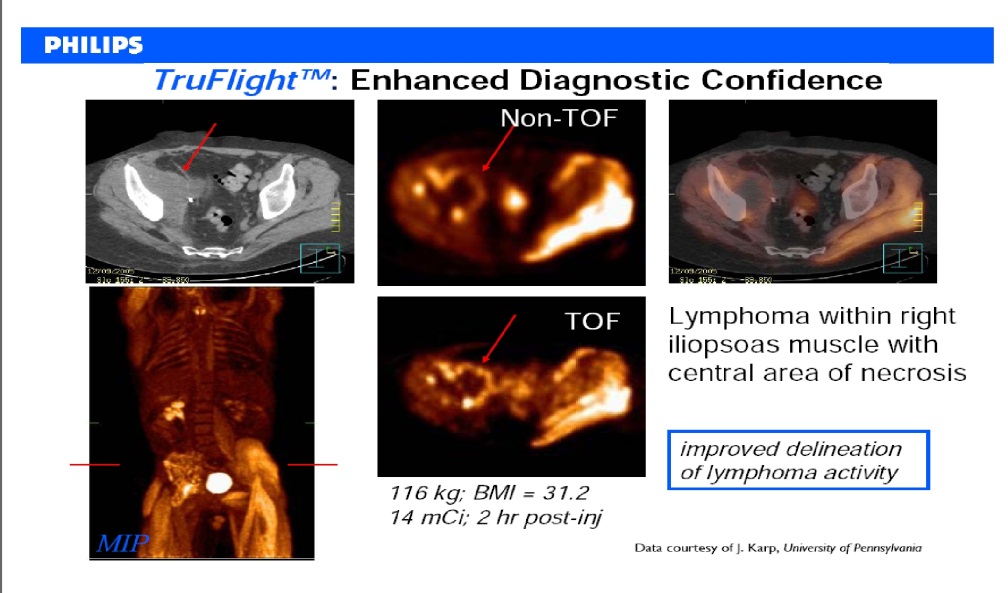 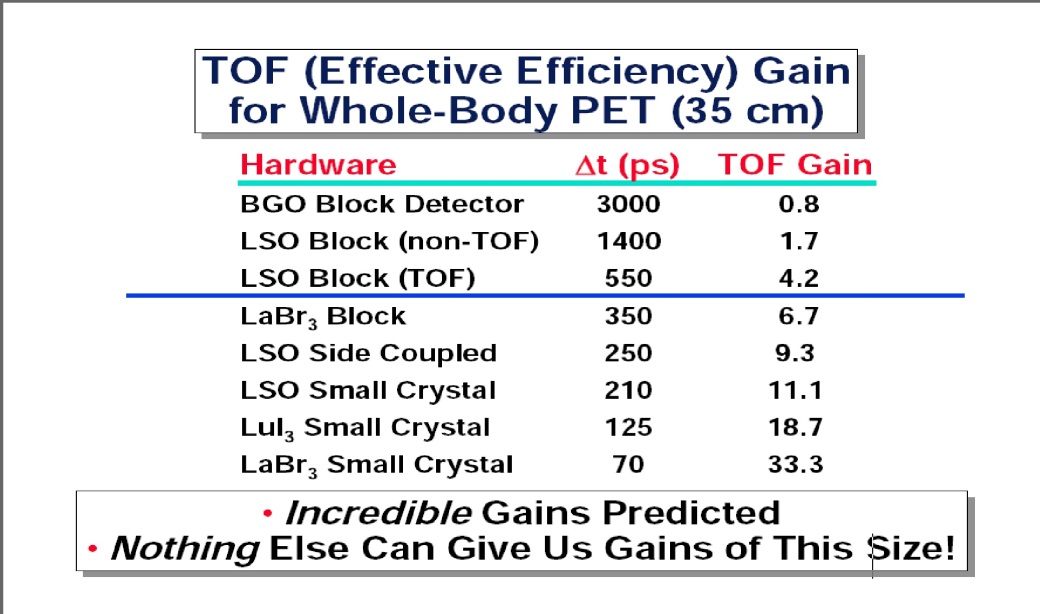 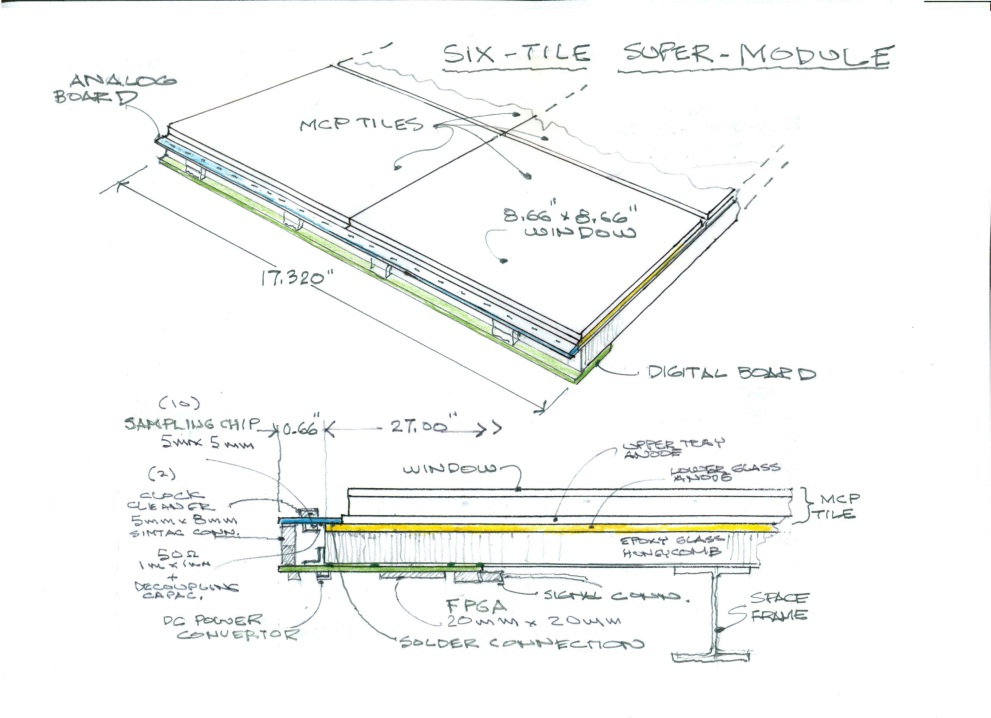 Clinical flat-bed scanner?
Low-density multi-layer sampling gamma detectors?
Cheap robust electronics
Real-time imaging?
Lower Dose rate
6/21/2012
SLAC  June 2012
76
What sets the 1 psec goal for HEP?
6/21/2012
SLAC  June 2012
77
KL to pizero nu-nubar
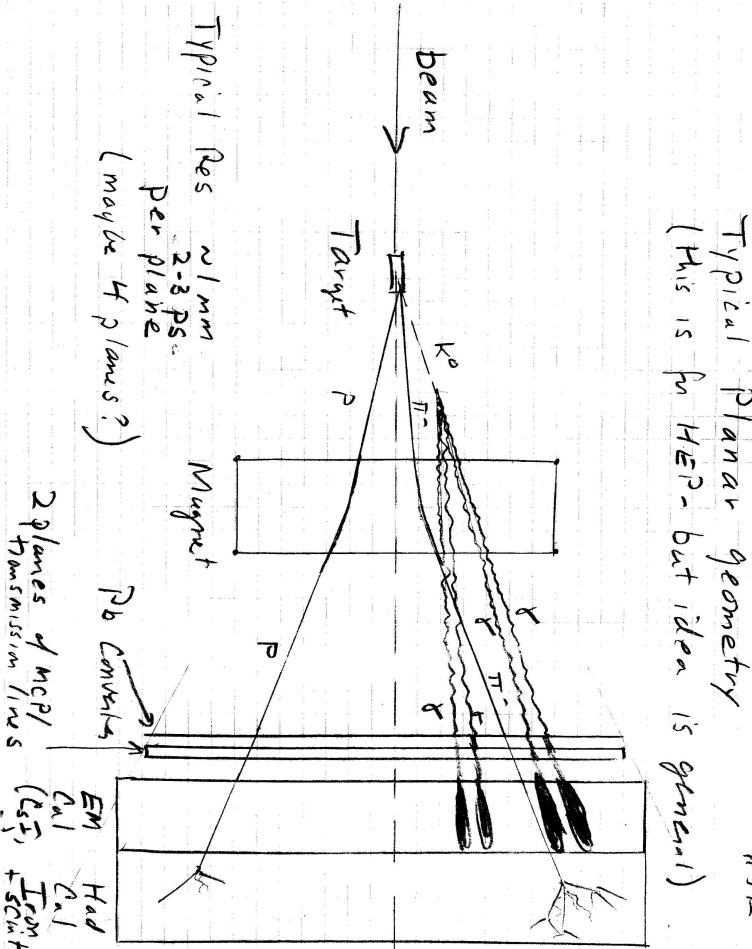 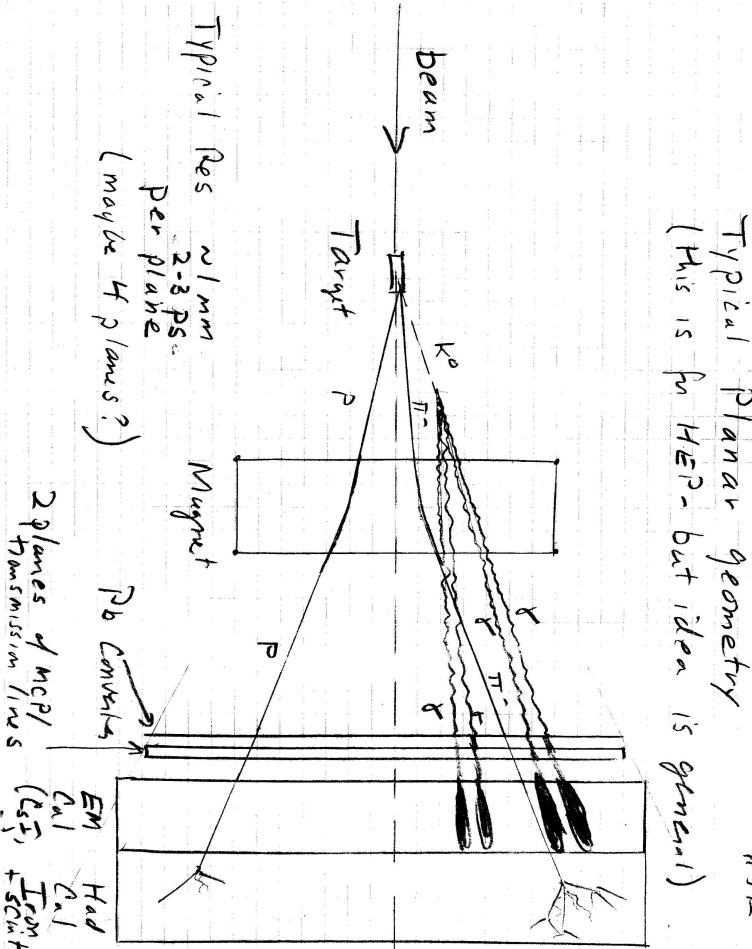 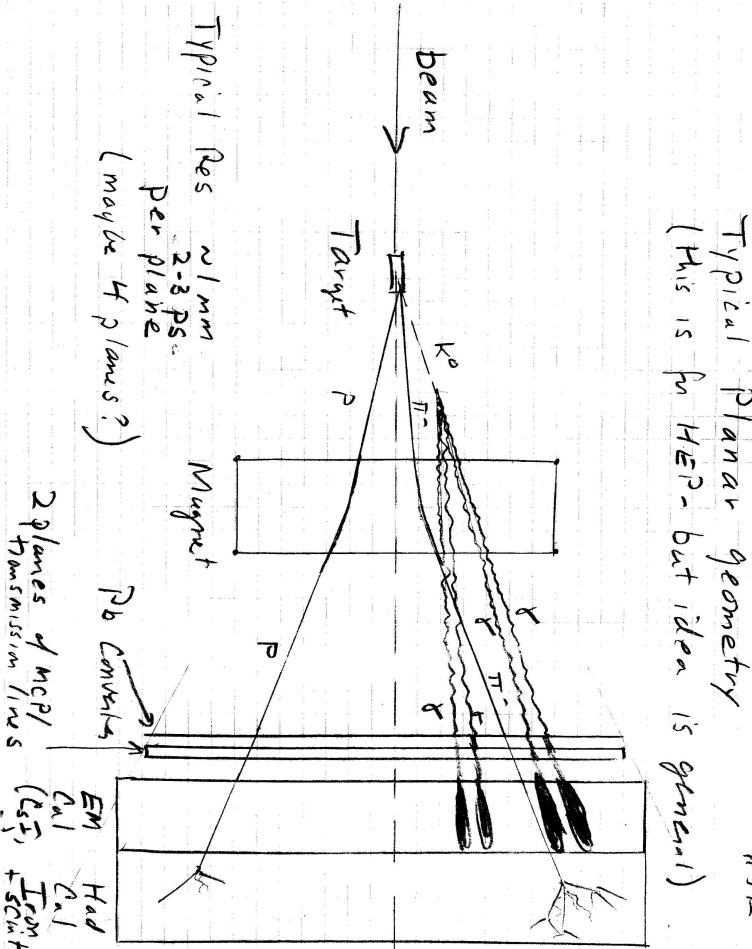 SLAC  June 2012
6/21/2012
78
Applications
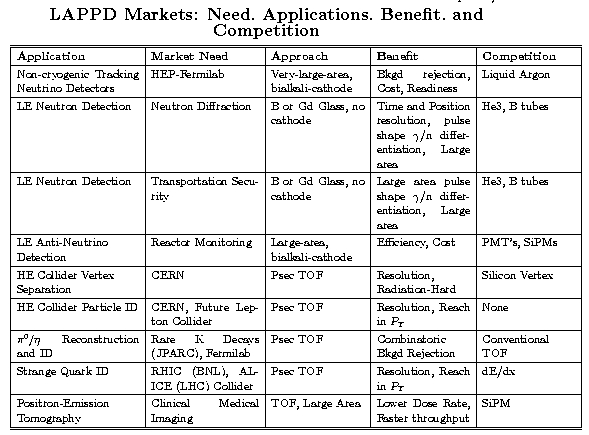 SRI’s NABC Approach http: //www.itu.dk/~jeppeh/DIKP/NABC.pdf (sic-  Denmark?)
Sampling calorimeters  based on thin cheap photodetectors with correlated time and space waveform sampling
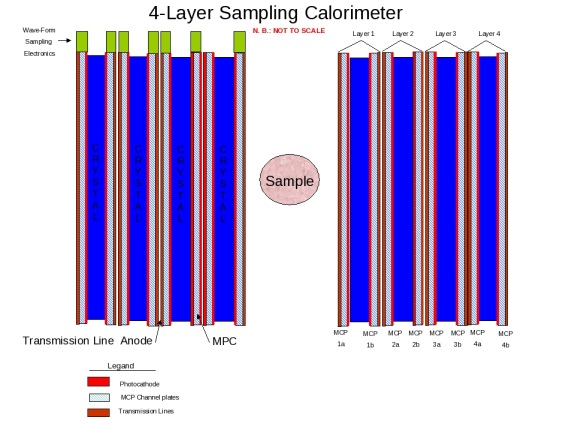 Bill Moses (Lyon)
Proposal: Alternating radiator and cheap 30-50 psec thin planar mcp-pmt’s on each side (needs simulation work)
6/21/2012
SLAC  June 2012
80
Application 4- Cherenkov-sensitive Sampling Calorimeters
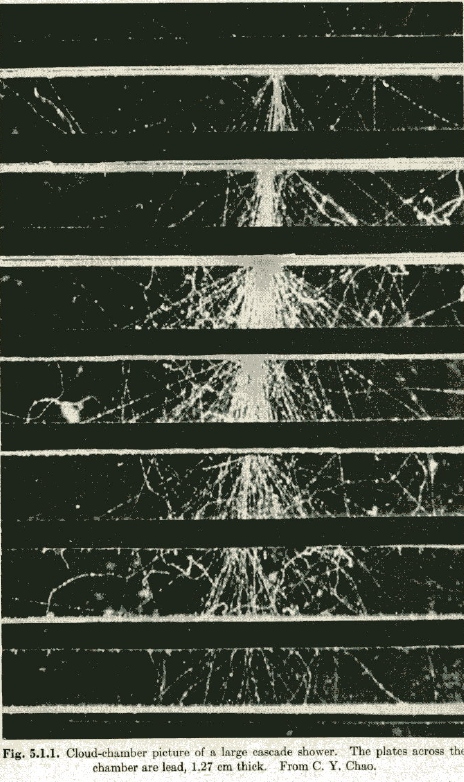 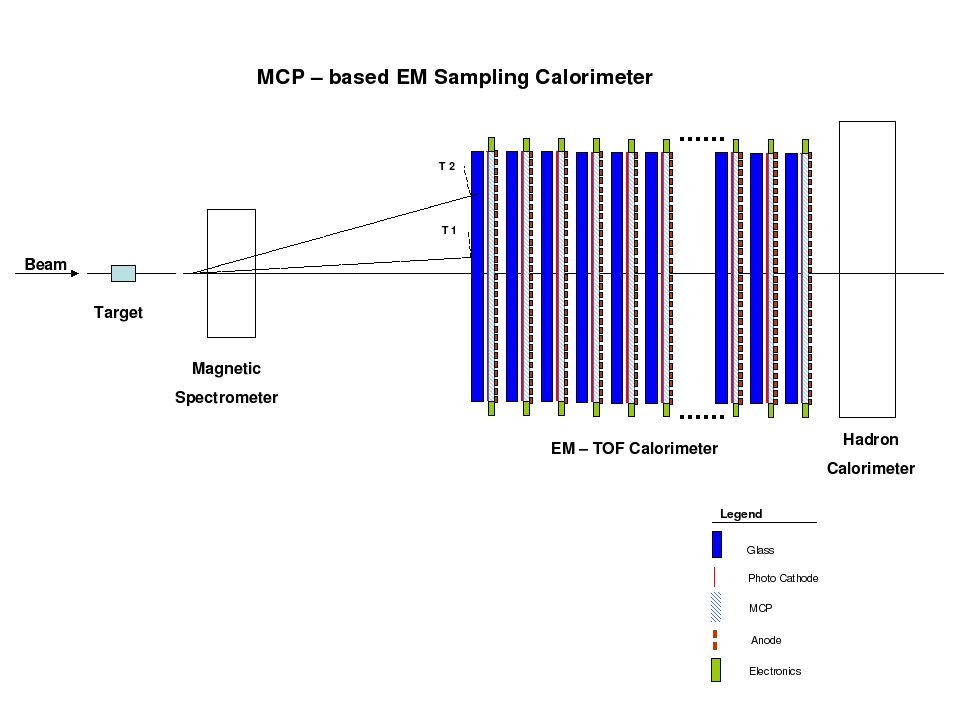 Idea: planes on one side read both Cherenkov and scintillation light- on other only scintillation.
I
A picture of an em shower in a cloud-chamber with ½” Pb plates (Rossi, p215- from CY Chao)
A  `cartoon’ of a fixed target geometry such as for JPARC’s KL-> pizero nunubar (at UC, Yao Wah) or LHCb
6/21/2012
SLAC  June 2012
81
Backup:MCP’s and Assembly
6/21/2012
SLAC  June 2012
82
Demonstration of The Internal ALD HV Divider  in the Demountable
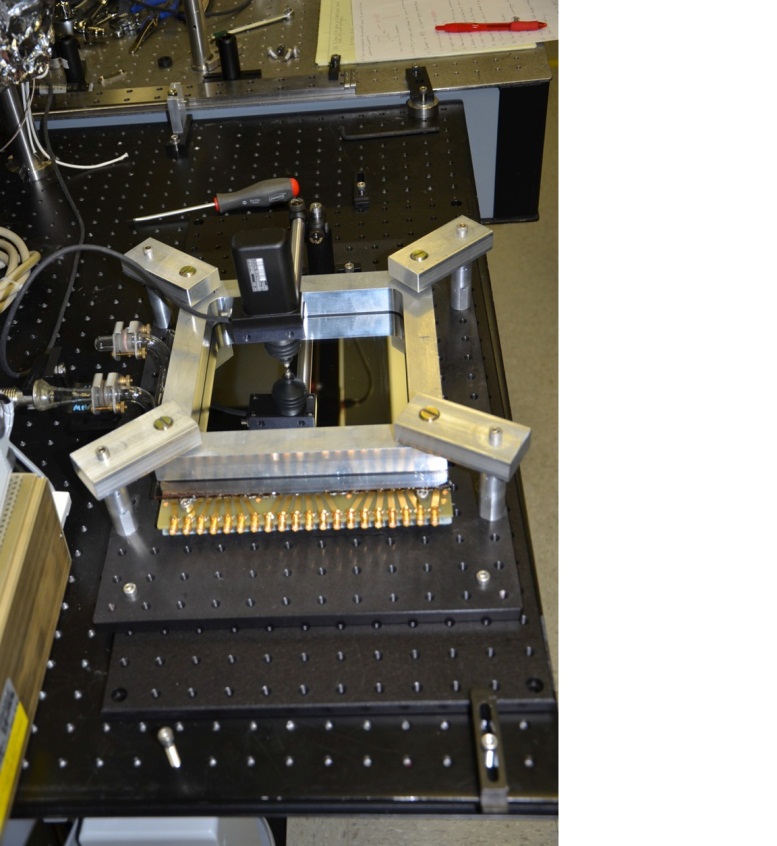 Demountable at APS
6/21/2012
Bejing Detector Meeting
83
Hermetic Packaging
Top Seal and Photocathode- this year’s priority
3 parallel paths
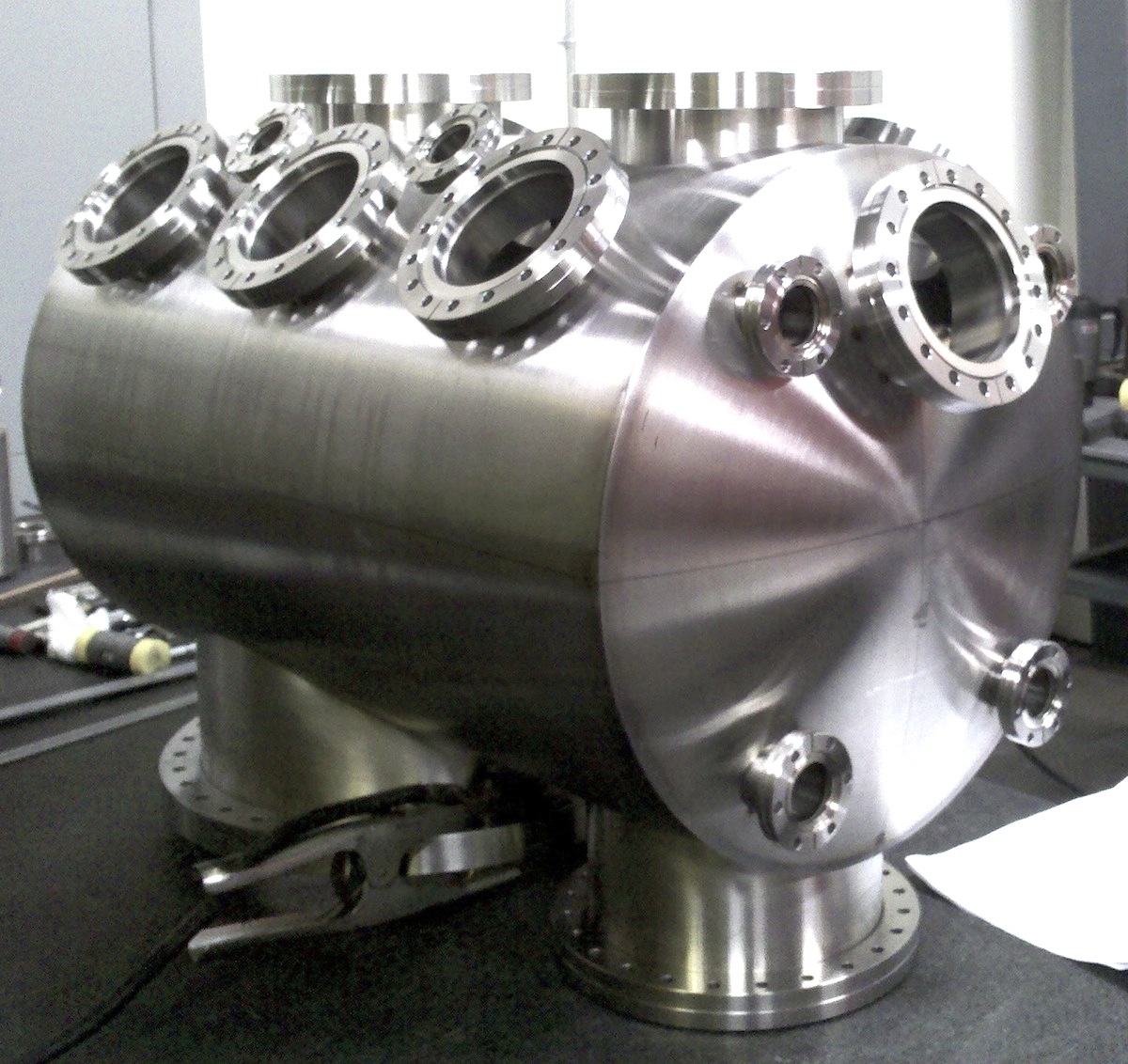 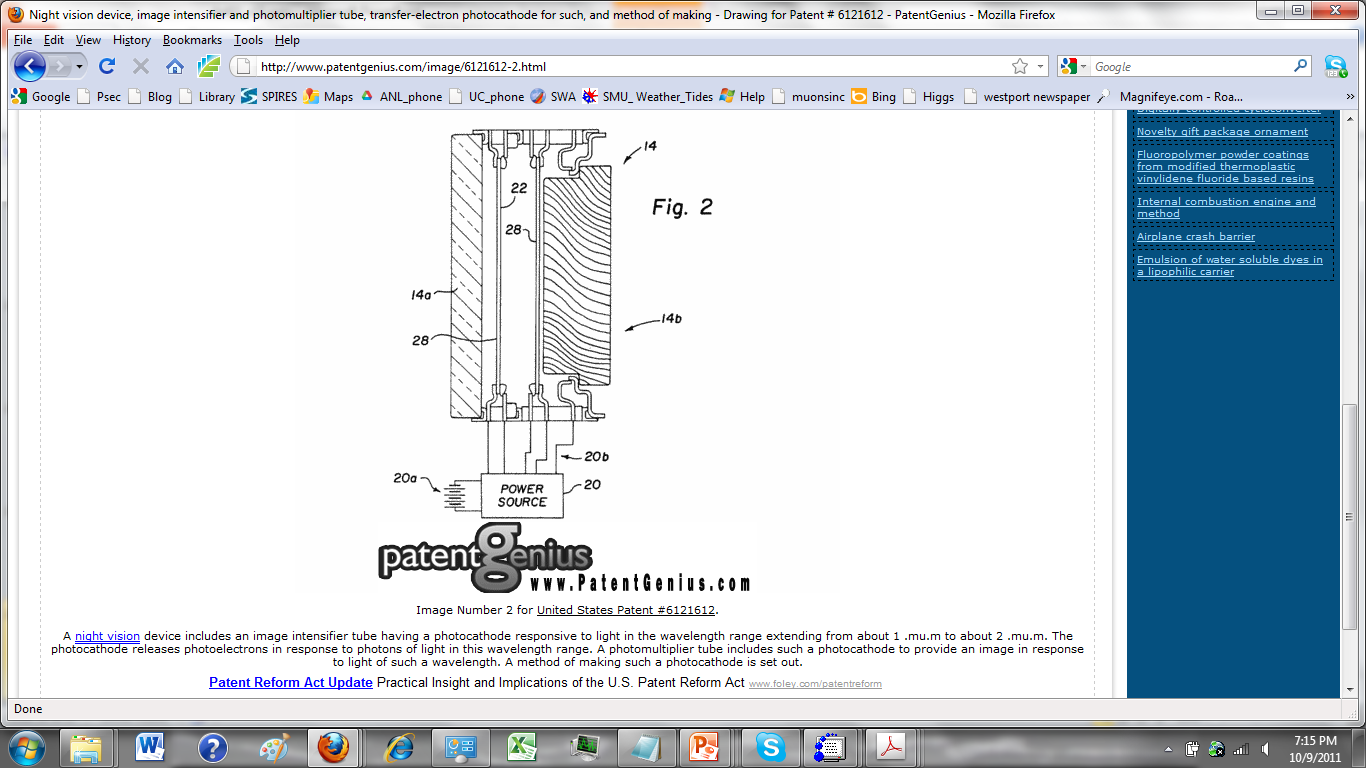 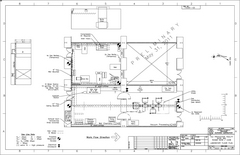 Tile Development Facility at ANL
Production Facility at SSL/UCB
Commercial RFI for 100 tiles
(Have had one proposal for 7K- 21K tiles/yr)
6/21/2012
SLAC  June 2012
84
Micro-Channel Plate Development
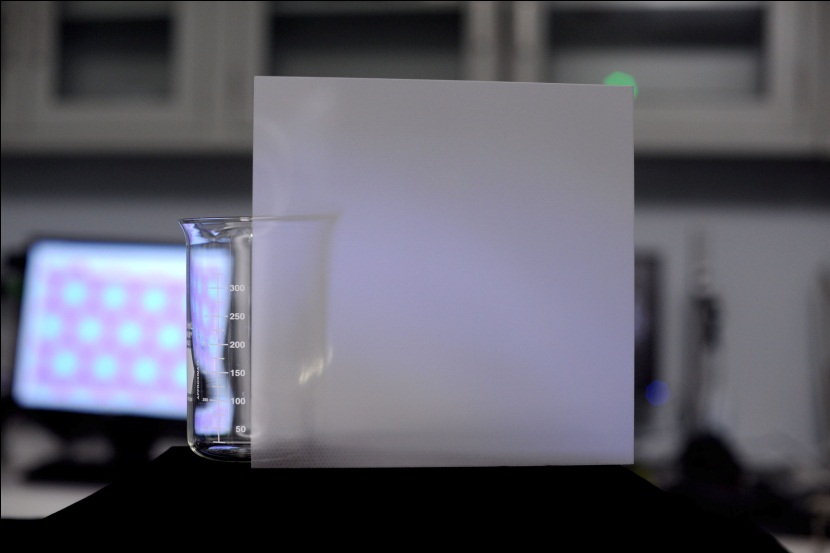 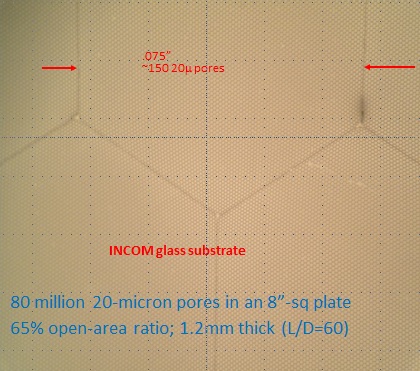 Incom   8”-sq high-quality MCP plate with > 65% OAR
Incom  with SSL testing developed 8”-sq high-quality MCP Plates
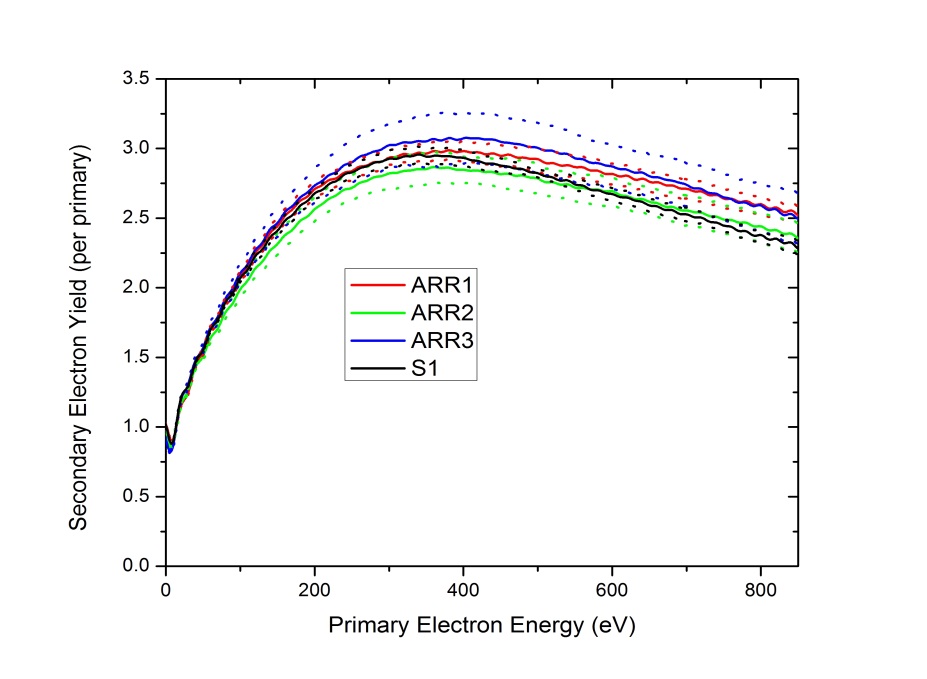 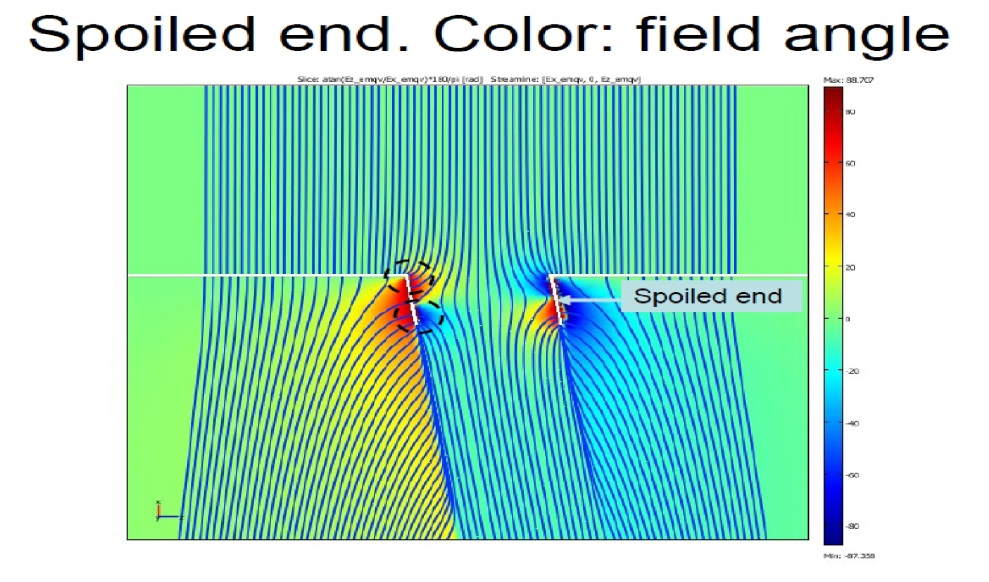 Detailed simulation of MCP’s and materials; comparison with data
Characterization of SEY of emitting materials (ANL/MSD, here for Arradiance)
Bejing Detector Meeting
6/21/2012
85
A `Quasi-digital’ MCP-based Calorimeter
Idea: can one saturate pores in the the MCP plate s.t.output is proportional to number of pores. Transmission line readout gives a cheap way to sample the whole lane with pulse height and time- get energy flow.
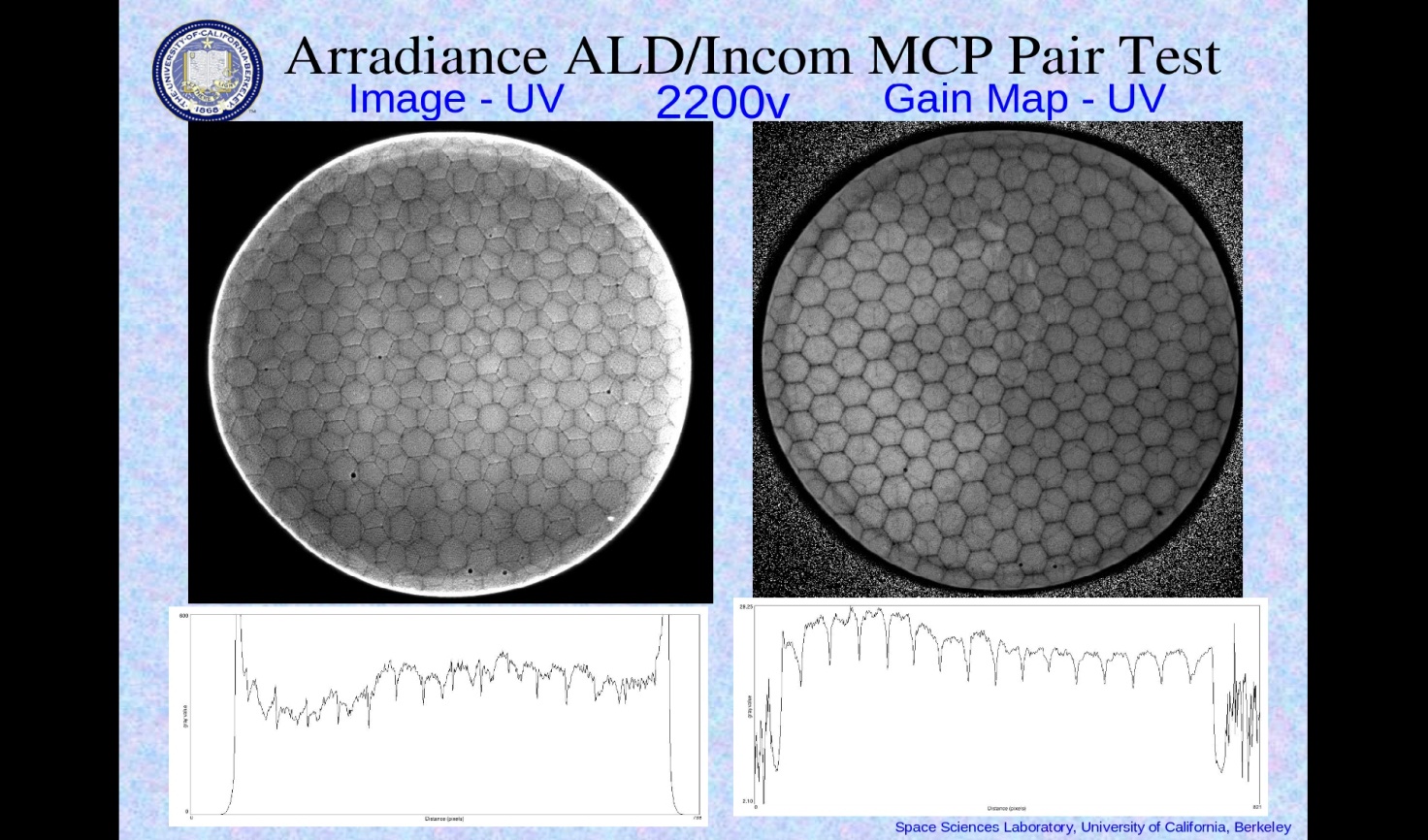 Oswald Siegmund, Jason McPhate, Sharon Jelinsky, SSL (UCB)
Note- at high gain the boundaries of the multi’s go away
Electron pattern (not a picture of the plate!)- SSL test, Incom substrate, Arradiance ALD. Note you can see the multi’s in both plates =>  ~50 micron resolution
6/21/2012
SLAC  June 2012
86
MCP+Transmission Lines Sampled at Both Ends Provide Time and 2D Space
Field Programable Gate Arrays 
(not as shown- PC cards will be folded behind the panel- not this ugly…
Single serial Gbit connection will come out of panel with time and positions from center of back of panel
10-15 GS/sec Waveform Sampling ASICS
8” Tiles
6/21/2012
SLAC  June 2012
87
Micro-channel Plates PMTs
Satisfies small feature size and homogeneity
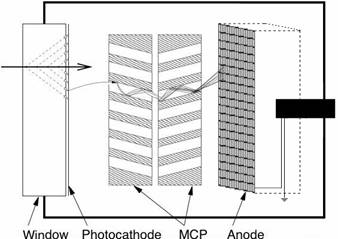 Photon and electron paths are short- few mm to microns=>fast, uniform Planar geometry=>scalable to large areas
6/21/2012
SLAC  June 2012
88
ALD for Emissive Coating
Conventional MCP’s:
Alternative ALD Coatings:
(ALD SiO2 also)
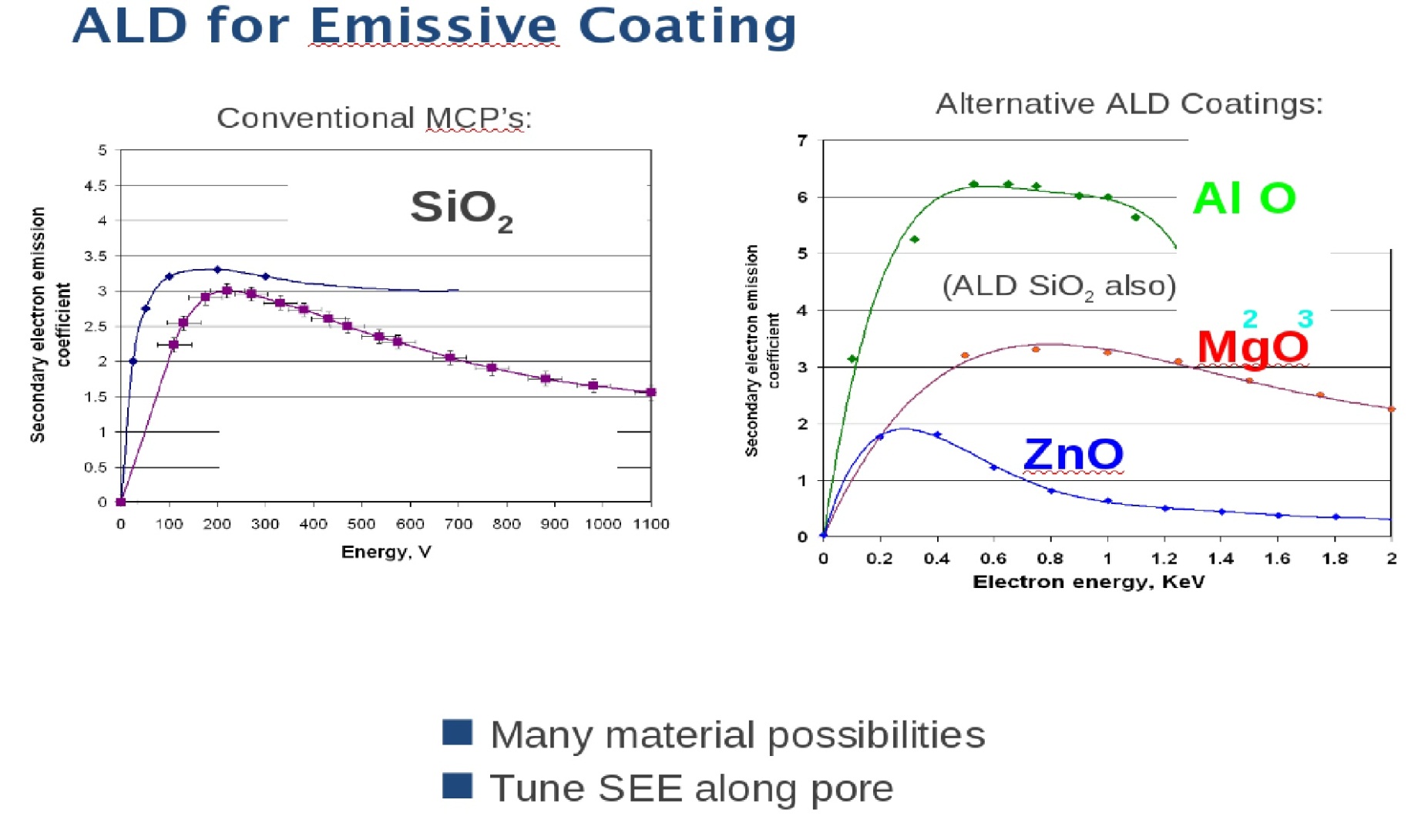 Many material possibilities
Tune SEE along pore (HF- possible discrete dynode structure (speed!)
Jeff Elam , Zeke Insepov, Slade Jokela
6/21/2012
SLAC  June 2012
89
89
6/21/2012
SLAC  June 2012
90
Backup:Testing
6/21/2012
SLAC  June 2012
91
Micro-Channel Plate Performance
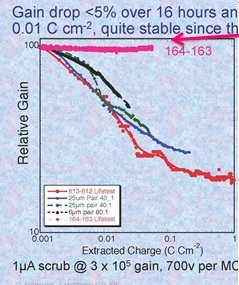 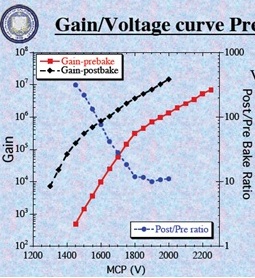 SSL
SSL
ALD plates show no aging
Gains are as good or better than commercial
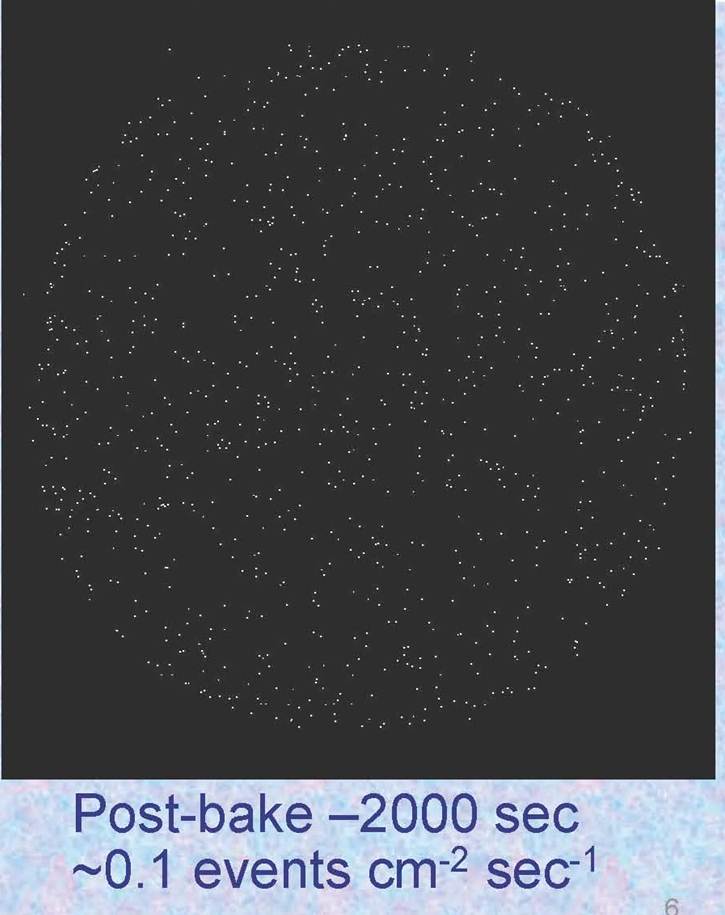 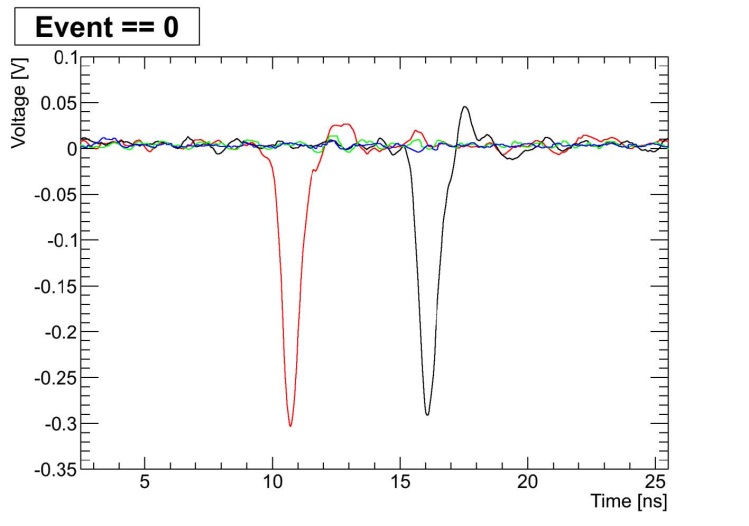 SSL
ANL
Pulses from two ALD-functionalized MCP’s measured on 2 ends of an 8” anode RF strip
Noise is <0.1 cts/cm2-sec (very good)
Bejing Detector Meeting
6/21/2012
92
LAPPD Performance
Fast Preconditioning
Low noise
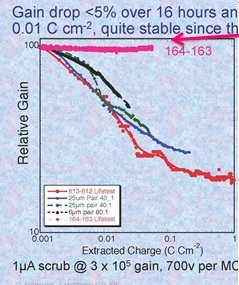 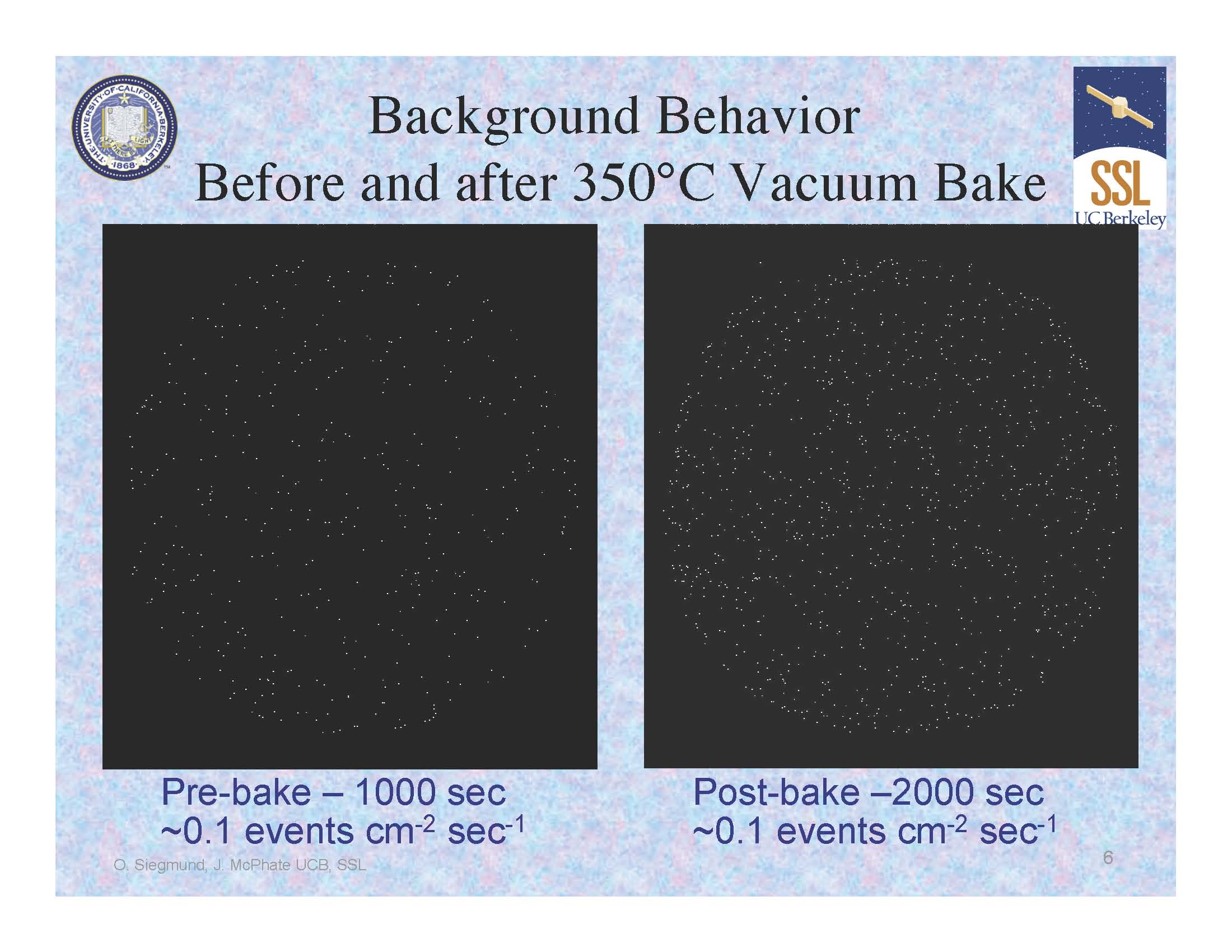 High Gain (>107)
400 micron resolution
(8” plate, anode, PSEC-4)
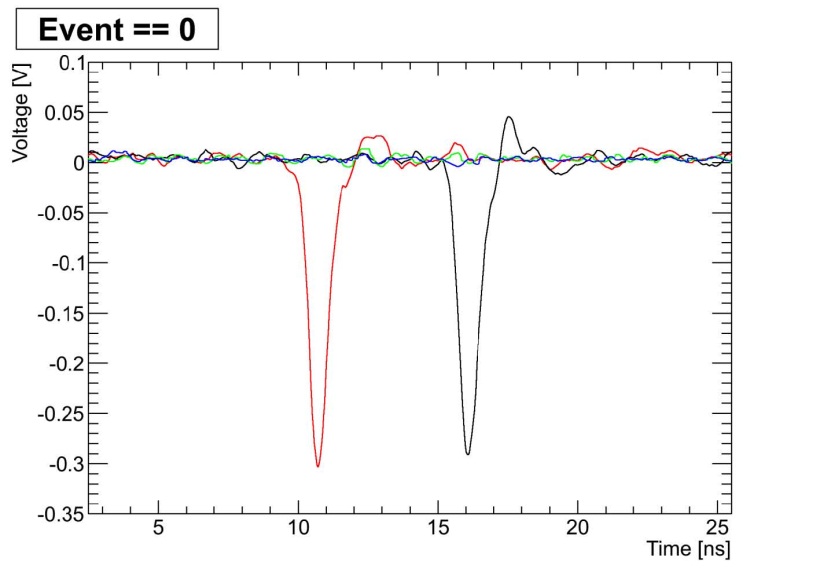 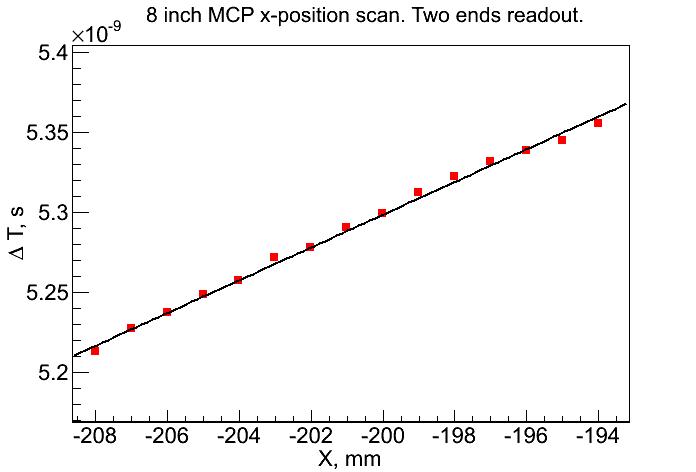 MCP and  Photocathode Testing
Testing Group: Bernhard Adams, Matthieu Cholet, and Matt Wetstein at the APS, Ossy Siegmund’s group at SSL
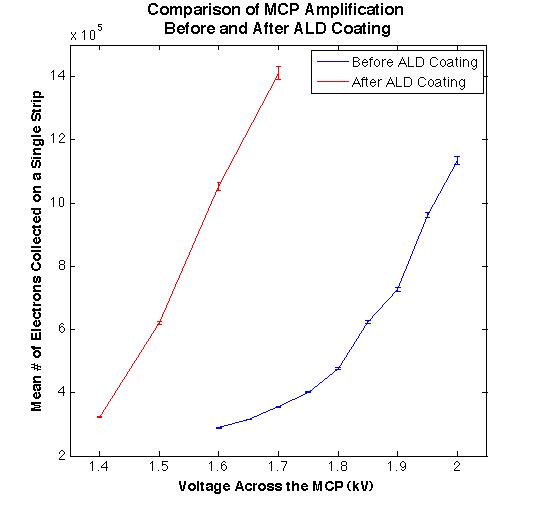 N. B.!
LAPPD Preliminary
(very)
First measurements of gain in an ALD SEE layer at the APS laser test setup (Bernhard Adams, Matthieu Cholet, and Matt Wetstein)
6/21/2012
SLAC  June 2012
94
Backup: Electronics
6/21/2012
SLAC  June 2012
95
Electronics- Integration & Performance
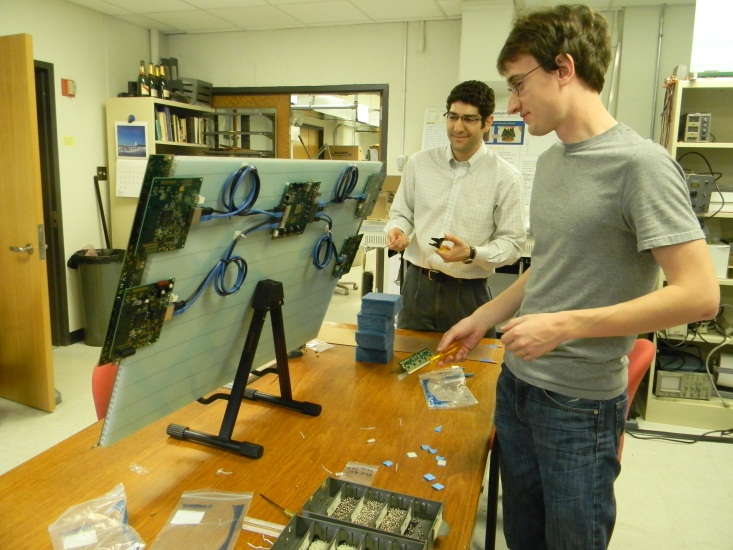 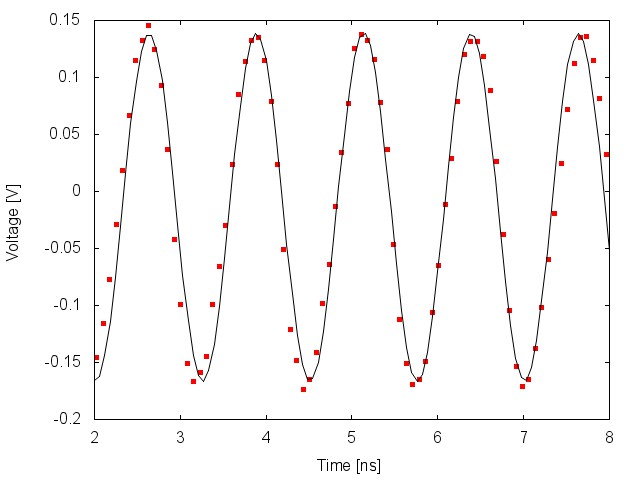 Eric Oberla and Craig Harabedian cabling SuMo digital and central FPGA cards
PSEC-4 sampling at 13.3 Gsamples/sec with > 65% OAR
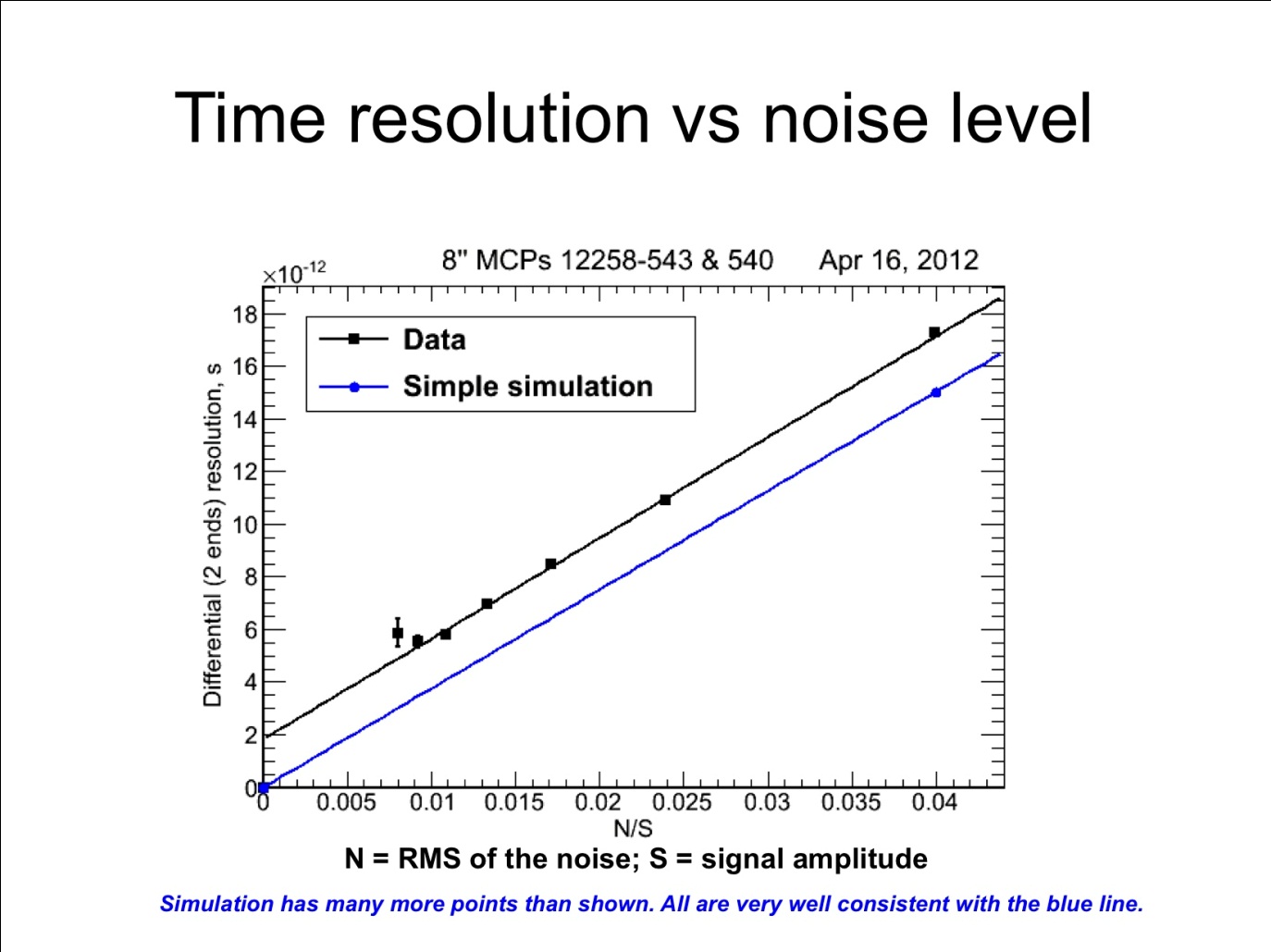 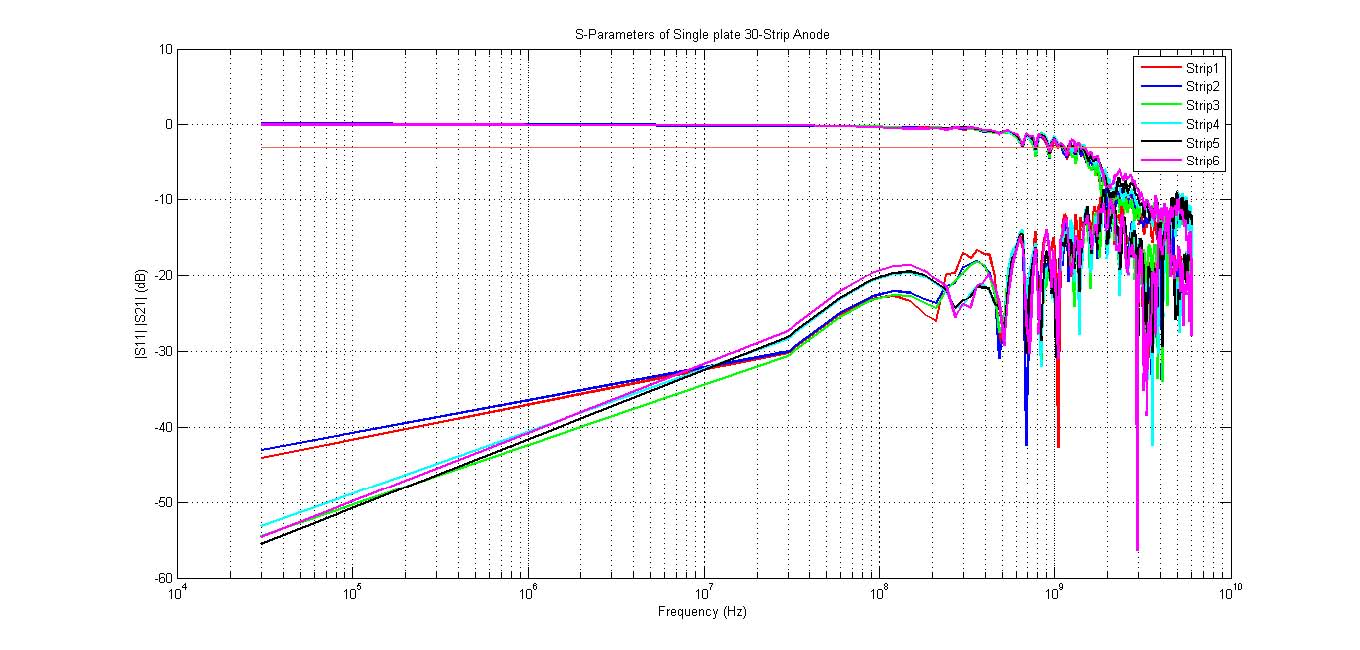 This is the `money’ plot
Analog Bandwidth of strip-line anode
Time resolution on 2 ends of anode strip vs (S/N)-1   in psec
SLAC  June 2012
6/21/2012
96
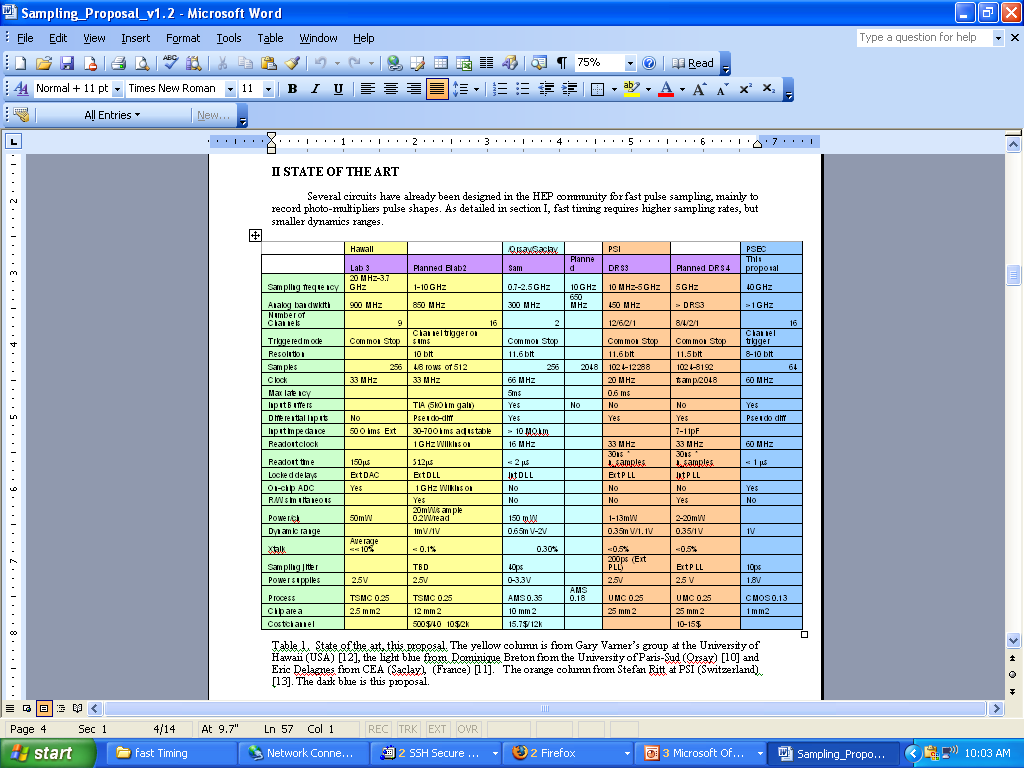 FY-08 Funds –ChicagoAnode Design and Simulation(Fukun Tang)
6/21/2012
SLAC  June 2012
97
Front-end Electronics/Readout Waveform sampling ASIC
Electronics Group:  Jean-Francois Genat, Gary Varner, Mircea Bogdan, Michael Baumer, Michael Cooney, Zhongtian Dai, Herve Grabas, Mary Heintz, James Kennedy, Sam Meehan, Kurtis Nishimura, Eric Oberla, Larry Ruckman, Fukun Tang
First have to understand signal and noise in the frequency domain
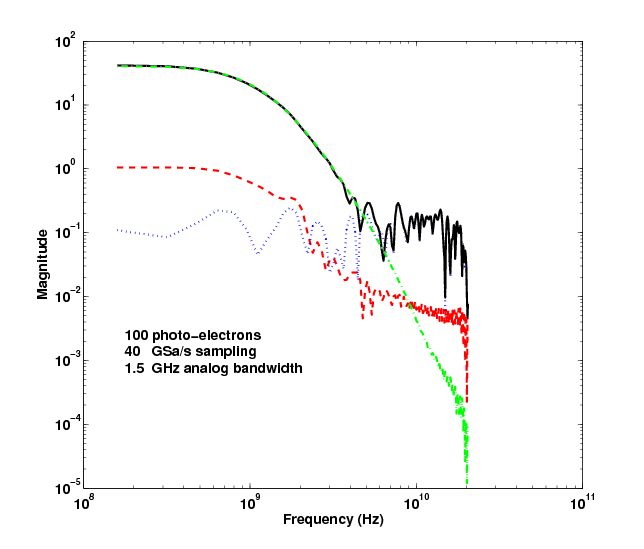 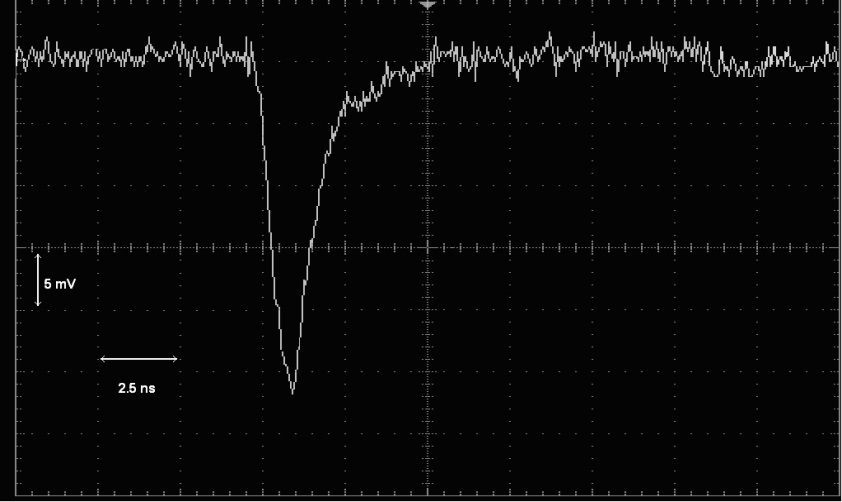 A typical MCP signal (Planacon)
Frequency spectra of signal and noise (JF Genat)
6/21/2012
SLAC  June 2012
98
Backup: Photocathodes
6/21/2012
SLAC  June 2012
99
Achievements: PhotoCathodes
Have made >20%  8”PC at SSL;  25% small PC’s at ANL, 18% 4” (larger underway)
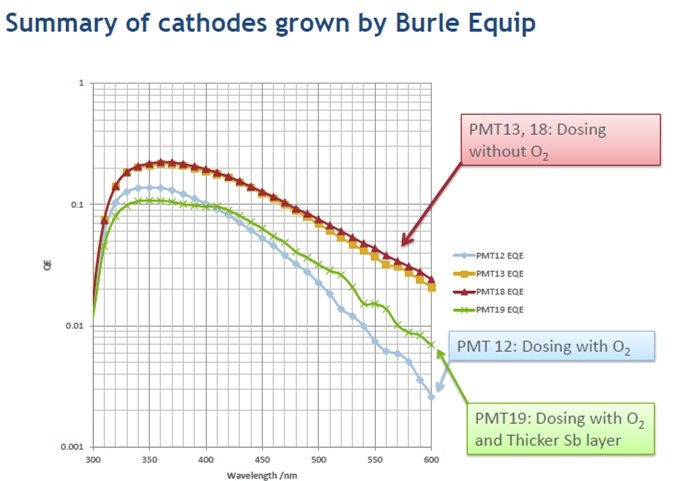 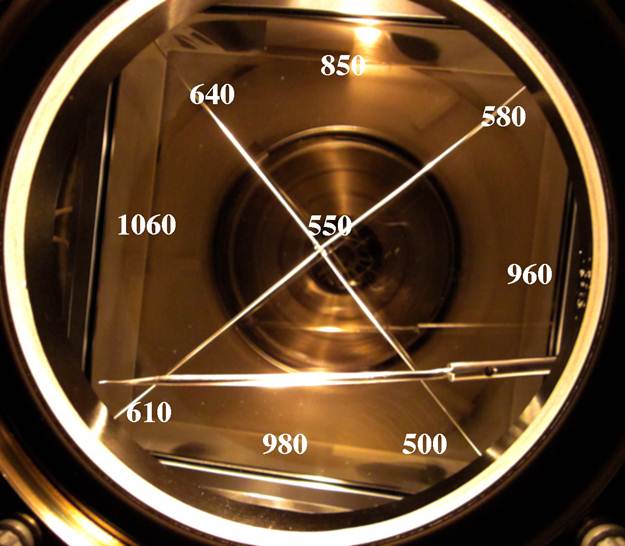 ANL
SSL 8”  SbNaK cathode
QE of ANL small  SbKCs cathodes
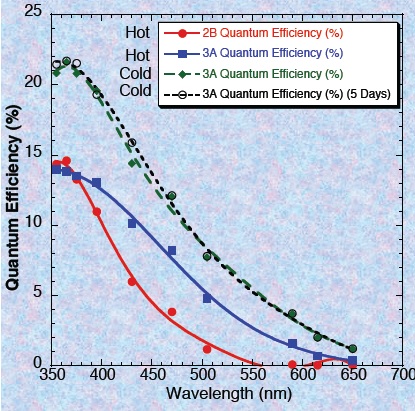 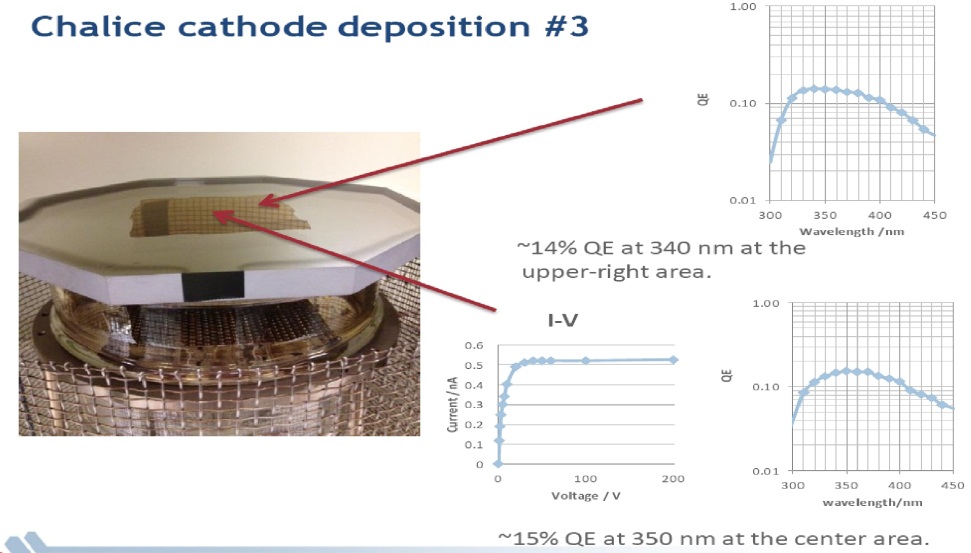 4” cathode: Chalice in Burle oven
QE of SSL 8”  SbNaK cathode
100
ANL
Backup:Miscellaneous
6/21/2012
SLAC  June 2012
101
8” Glass Package Component Costs
Rich Northrop
Fabricated per unit cost estimates

                                  30             1000        3000          10,000           100,000

Window  (1@)              $18            13                       11                                 10                                      8

Side wall (1@)              $78            55                         52                                48                                   40                                                                   

Base plate (1@)           $20            13                         11                                 10                                      8

Rod Spacers (75@)      $7              3                             2                                 1.20            .80
              Total                  $641           $306         $224             $158            $116
---------Quotations---------                 -----------------------Cost estimates----------------------
The above prices are for water jet cut B33 glass,  tol. +- 0.010, except rod spacers  +000 -0.004
To this add 2 8” plates (@250?), ALD (Bulk), PC, assembly
6/21/2012
DOE Budget Review
102
Detector Development- 3 Prongs
MCP development- use modern fabrication  processes to control emissivities, resistivities, out-gassing
      Use Atomic Layer Deposition for emissive material
      (amplification) on cheap inert substrates (glass capillary arrays, AAO). Scalable to large sizes; economical; pure – i.e. chemically robust and (it seems- see below) stable
Readout: Use transmission lines and modern chip technologies for high speed cheap low-power high-density readout.
      Anode is a 50-ohm stripline. Scalable  up to many feet in length ;  readout 2 ends; CMOS sampling onto capacitors- fast, cheap, low-power (New idea- make MCP-PMT tiles on single PC-card readout- see below)

  Use computational advances -simulation as basis for design
Modern computing tools allow simulation at level of basic processes- validate with data. Use for `rational design’ (Klaus Attenkofer’s phrase).
6/21/2012
SLAC  June 2012
103
The Large-Area Psec Photo-Detector Collaboration-2010
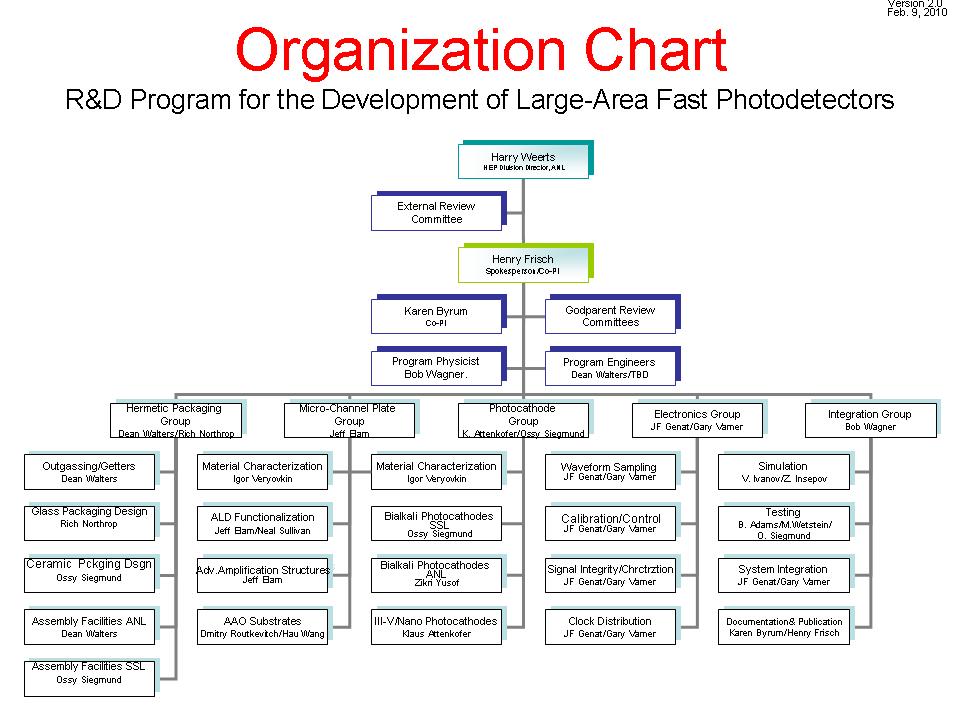 6/21/2012
SLAC  June 2012
104
The bizarre structure of basic matter
Nico Berry (nicoberry.com)
Charge +2/3e
Charge -1/3e
M~2  MeV
M=1750 MeV
M=175,000 MeV
M=300 MeV
M=4,500 MeV
Distinguishable only by mass (and possibly lifetime)- hence measure velocity (v) and momentum (gmv) of the parent particle to find out m and thus the quark content.
105
6/21/2012
SLAC  June 2012